Gamifikacja 5
Plan zaangażowania
1
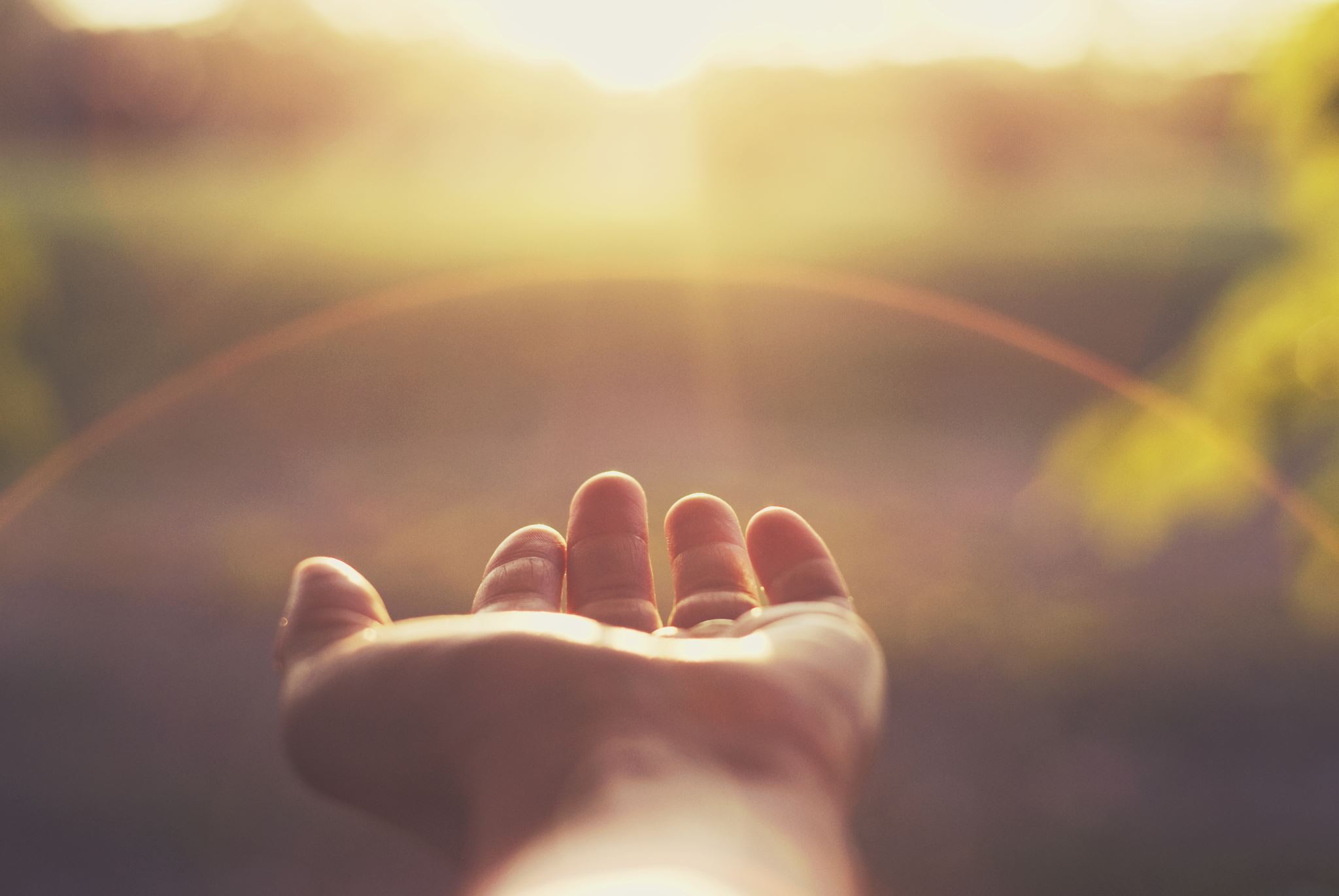 Wprowadzenie do Planów Zaangażowania
Mamy już wszystkie niezbędne informacje, a więc prawie gotowi jesteśmy do stworzenia naszych planów zaangażowania. 
Zanim jednak to zrobimy, chcę przypomnieć kilka punktów z psychologii, które omawialiśmy na samym początku. 
Pomogą one upewnić się, że nasze pomysły na zaangażowanie będą nawiązywać do naturalnych motywacji ludzi.
2
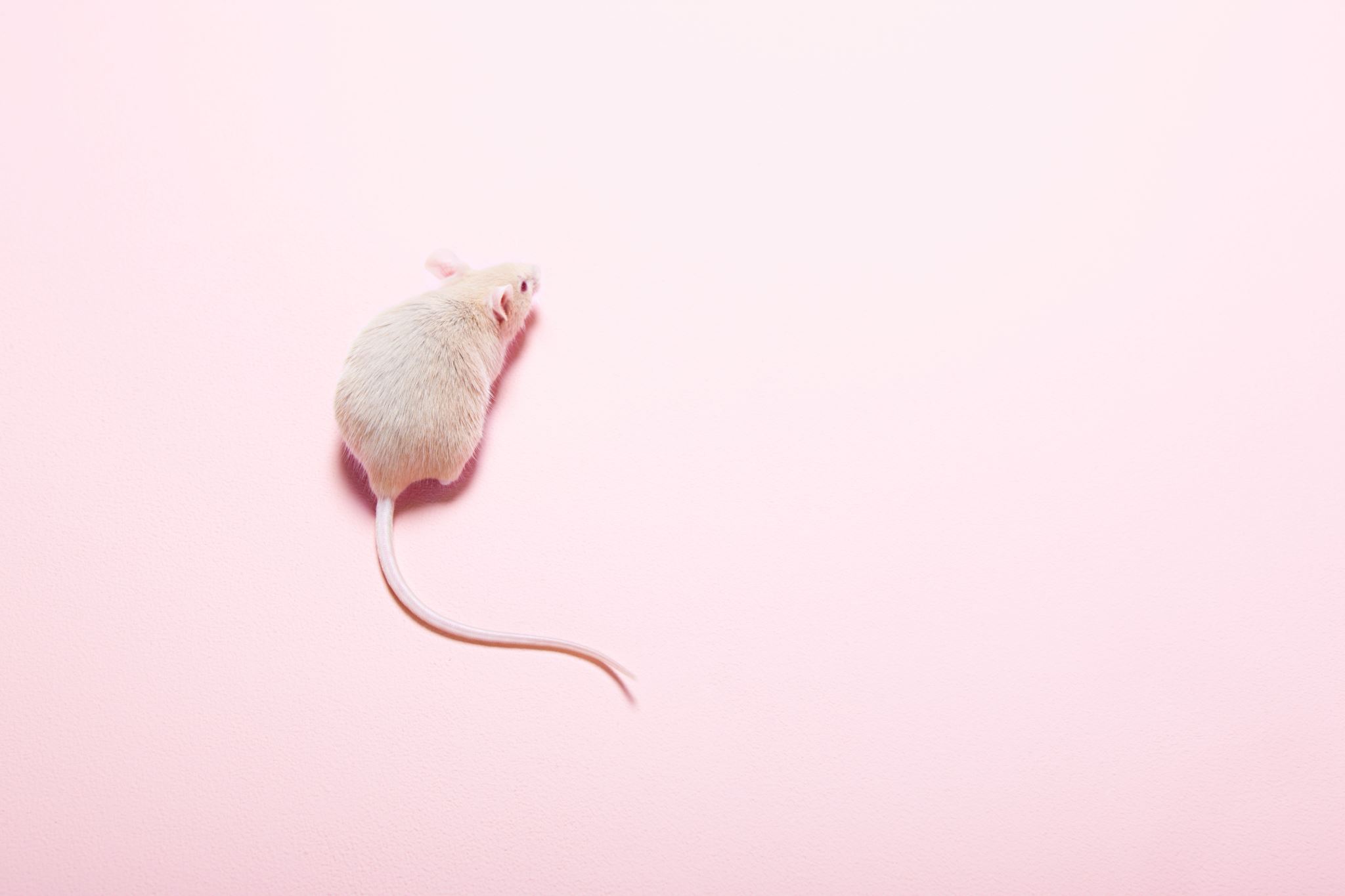 Eksperyment Skinnera
Na początku mówiliśmy o eksperymentach Skinnera, który umieszczał szczury w pudełkach i nagradzał je jedzeniem za naciśnięcie przycisku. Kiedy szczury przestały naciskać przycisk, Skinner przestawał dawać im jedzenie, ale czasami nagradzał je jedzeniem losowo, bez powiązania z naciśnięciem przycisku. Szczury kontynuowały naciskanie przycisku przez dłuższy czas, oczekując kolejnej nagrody. To dlatego, że naturalnie pragniemy losowości, ponieważ w naturze wydarzenia nie następują równomiernie, lecz losowo.
3
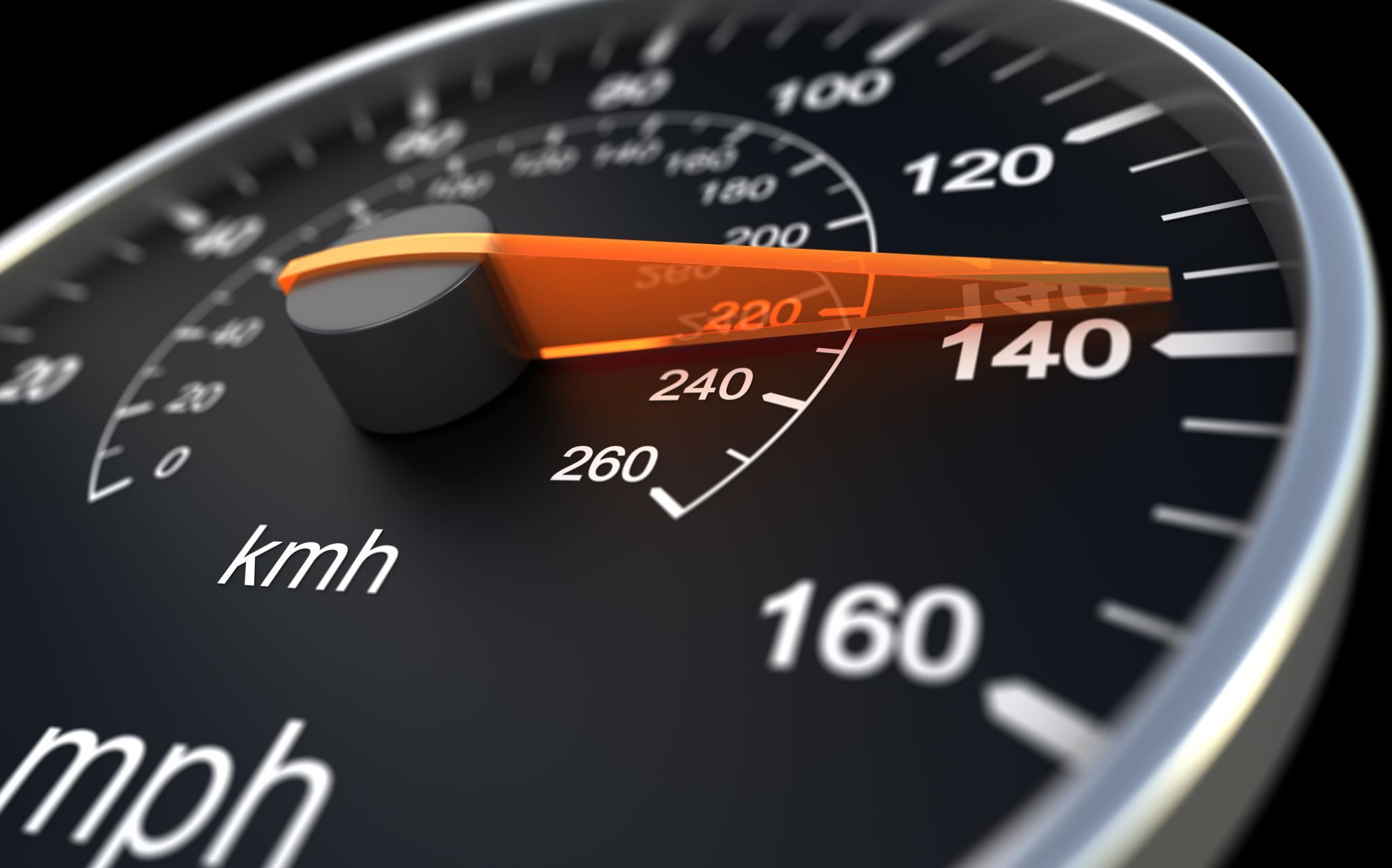 Przykład z Sztokholmu
W Sztokholmie użyto tej zasady, instalując radar prędkości z nagrodą. Kierowcy, którzy jechali poniżej limitu prędkości, zostawali wpisani do loterii, w której wygrywali mandaty zapłacone tego dnia przez innych. Pomogło to znacząco zmniejszyć przekroczenia prędkości.
4
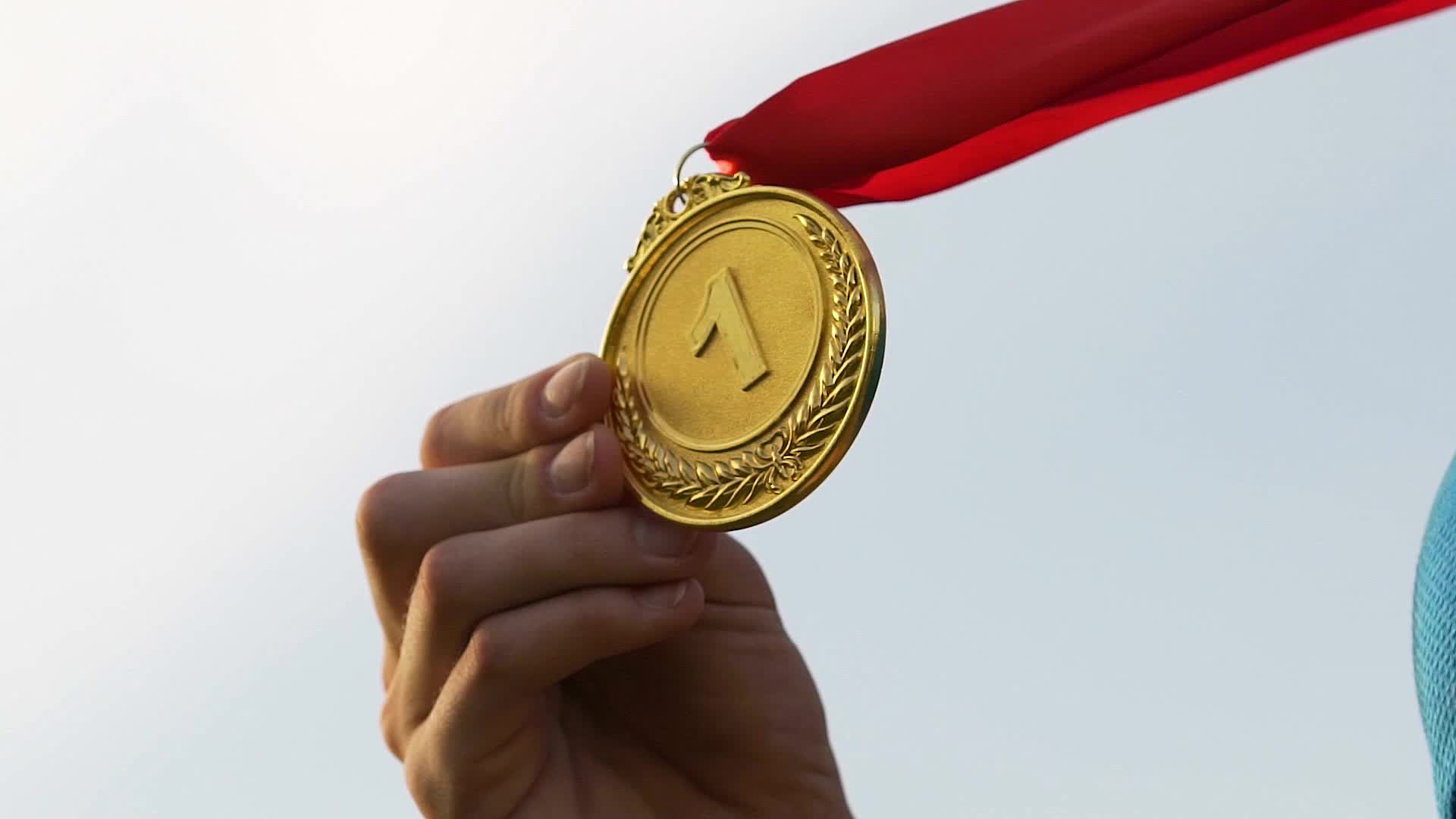 Znaczenie Losowości i Dopaminy
Można by sądzić, że motywację kupiono, lecz nie do końca – jadąc zgodnie z przepisami, kierowcy i tak unikają mandatu, a dodatkowo mają szansę na wygraną w loterii. Losowość tej gry, nagroda każdego dnia, jest motywująca i wywołuje u ludzi wzrost dopaminy.
5
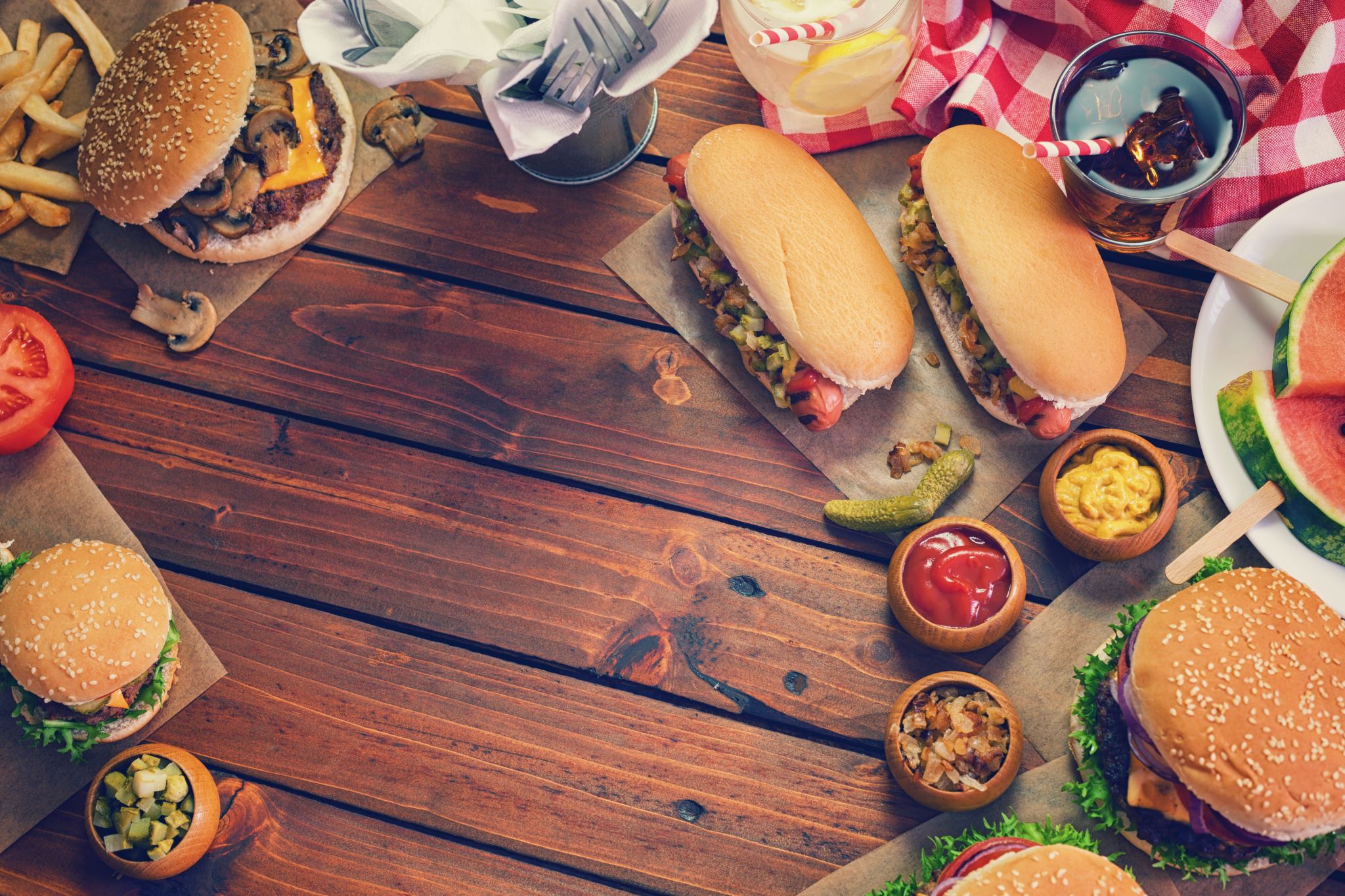 Różnorodność w Codziennych Wyzwaniach
Kolejnym aspektem jest nasza potrzeba różnorodności. Pragniemy urozmaiconych posiłków i różnorodnych środowisk. To działa na naszą korzyść, ponieważ wymaga od nas zmiany miejsc i doświadczeń, ale zbytnia różnorodność może być niebezpieczna. Strona Milieu Health oferuje codzienne wyzwania, jak 30-dniowe kursy na temat ograniczania bałaganu czy budowania nawyków żywieniowych.
6
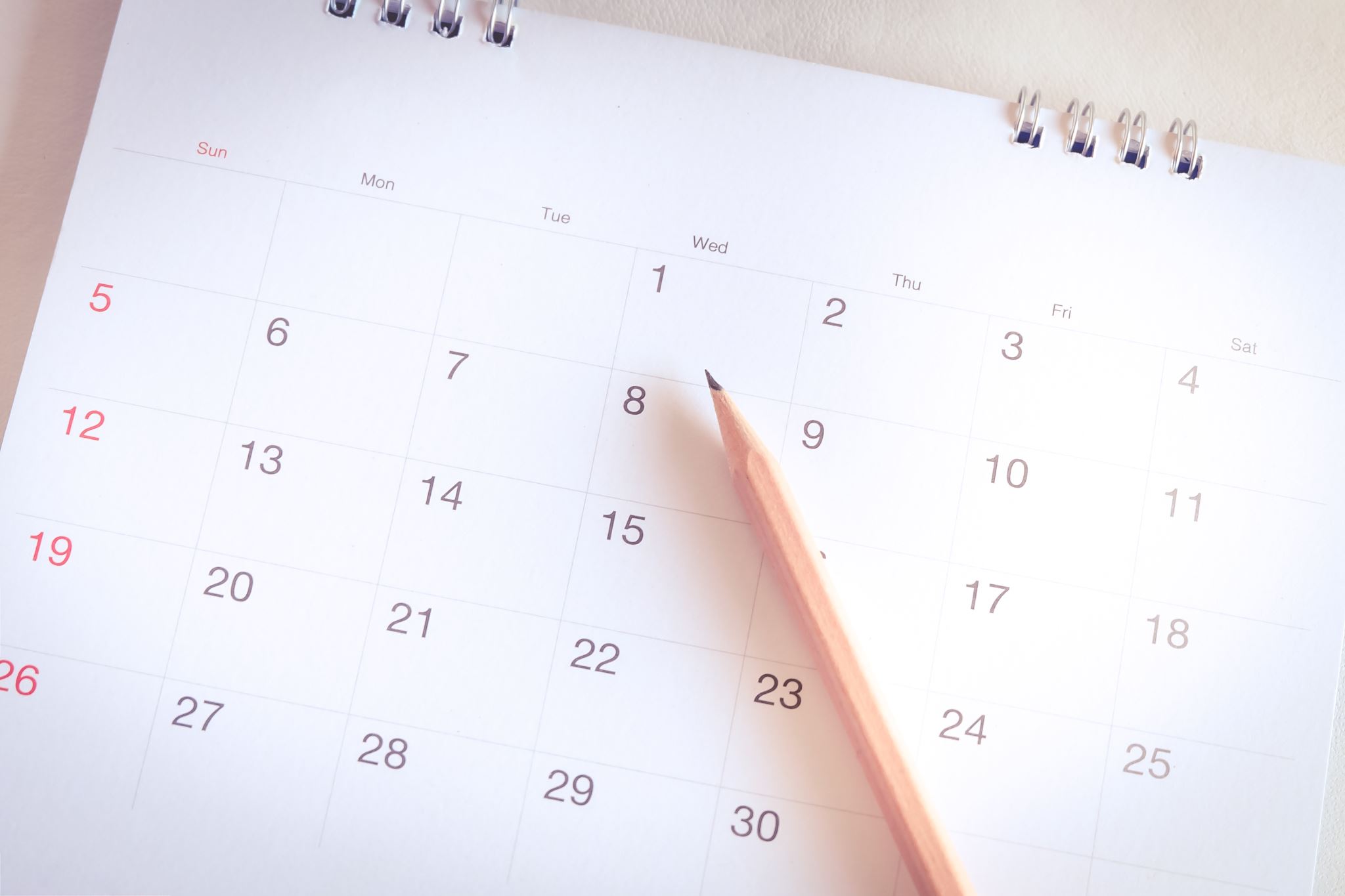 Motywacja Przez Zaskoczenie
Przykładowo, jedno z wyzwań zachęca do kreatywności przez 10 minut dziennie, jak robienie zdjęć lub ponowne wymyślanie starych potraw. Następne dni przynoszą inne zadania, a codzienny element niespodzianki motywuje do utrzymywania zaangażowania.
7
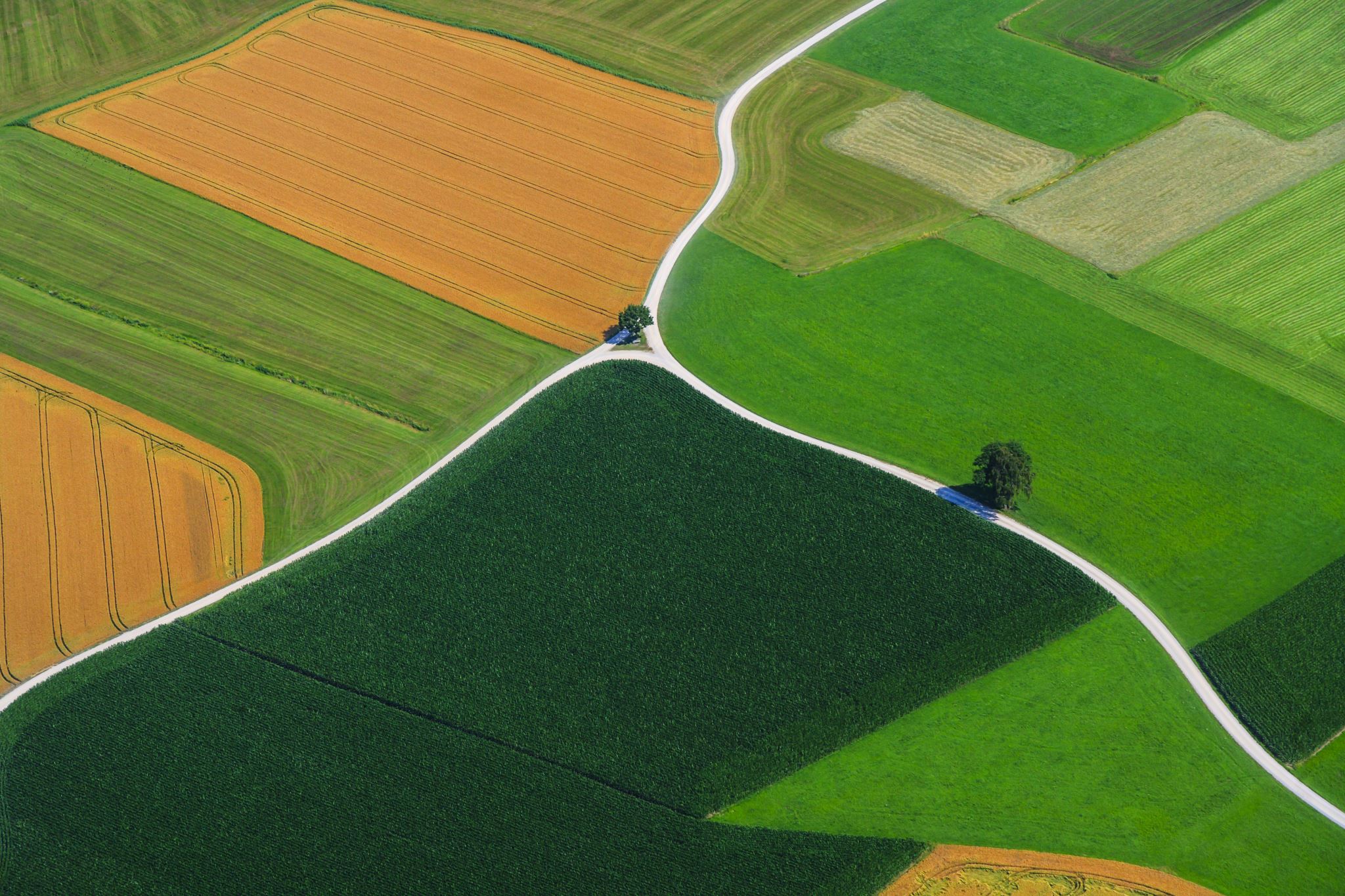 Tworzenie Planu Zaangażowania
Teraz możemy rozpocząć tworzenie planu zaangażowania. Weź kawałek papieru i podziel go na cztery pola. W każdym polu wpiszmy pomysły i notatki, które gromadziliśmy przez ostatnie cztery moduły kursu. Pamiętaj o dwóch kluczowych punktach: losowość i różnorodność pomogą zwiększyć motywację.
8
Sekcja 1: Mistrzostwo
W lewym górnym polu przypomnij sobie notatki dotyczące mistrzostwa i uwzględnij wszystkie informacje na temat przekazywania informacji zwrotnej, celów i reguł. Pomyśl o „walce z bossem”, która scala całą zdobytą wiedzę w jedną epicką wygraną, oraz o pętlach nagród, w których ludzie dążą do wielu celów jednocześnie, co zwiększa zaangażowanie.
9
Sekcja 2: Znaczenie
W prawym górnym polu wpisz wszystkie notatki związane ze znaczeniem (meaning) – inspiracja innych, jak CouchSurfing, które używa idei „godzin połączenia”, aby motywować pracowników. Pomyśl o historii, którą chcesz przekazać i jak możesz ją stworzyć.
10
Sekcja 3: Autonomia
W lewym dolnym polu przypomnij sobie zagadnienia dotyczące autonomii – jak dać ludziom przestrzeń, aby byli sobą, jak słuchać ich, umożliwić im ryzyko niepowodzenia i zapewnić równowagę w statusie, aby nikt nie miał zbyt dużego ego.
11
Sekcja 4: Wspólnota
W prawym dolnym polu zanotuj swoje uwagi na temat wspólnoty – jak uczynić zadania przyjemnymi i dać ludziom możliwość pokazania się jako autentyczni, aby mogli nawiązać głębokie, prawdziwe relacje.
12
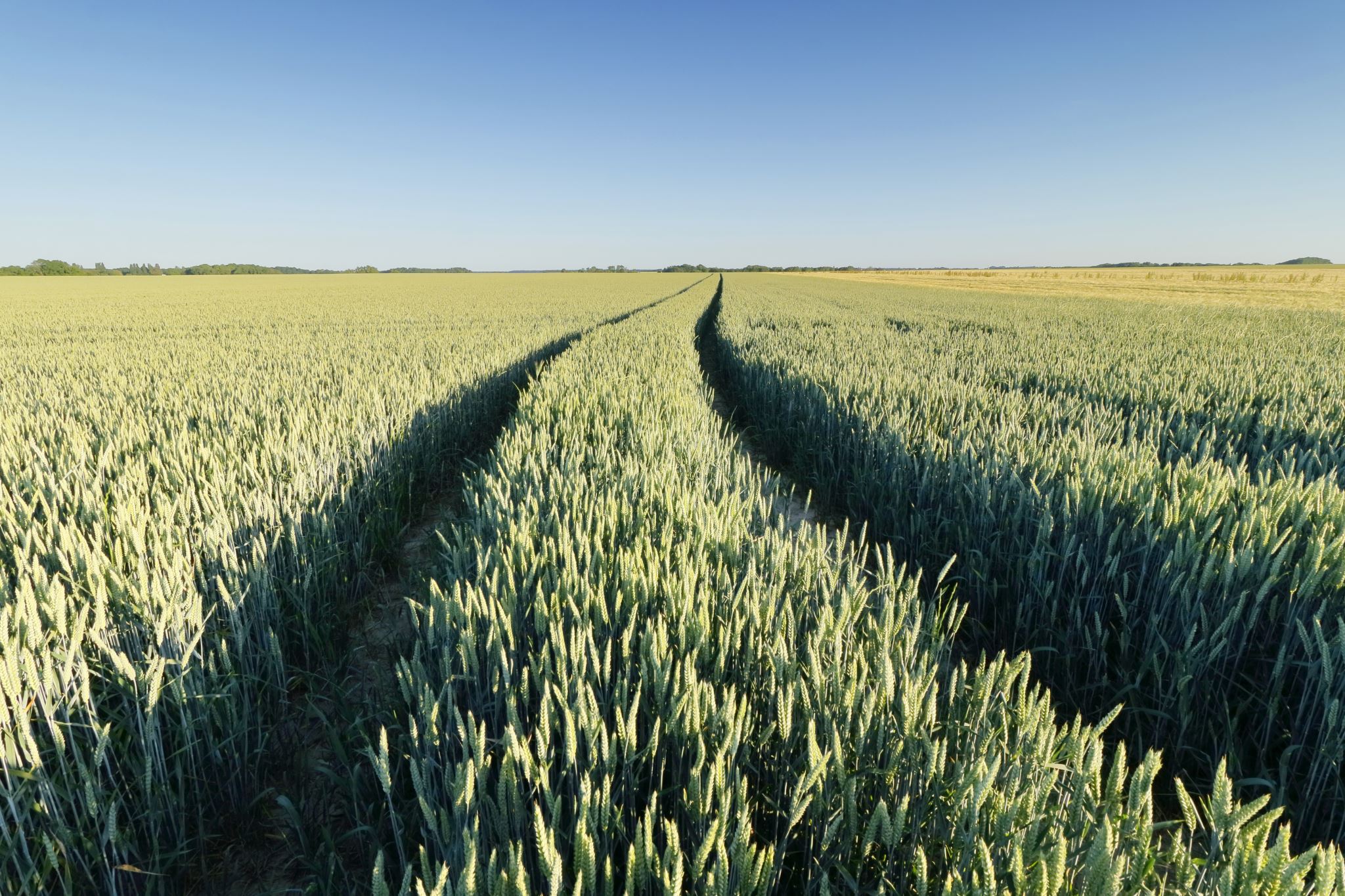 Do dzieła!
Wypełnij wszystkie cztery pola maksymalnie – im więcej czasu spędzisz nad pomysłami, tym lepiej.
13
Teraz, gdy wypełniasz pierwszy etap swojego planu zaangażowania, z pewnością niechętnie wpisałeś pewne rzeczy. 
Myśląc o typie osoby, którą próbujesz zmotywować, z którą próbujesz nawiązać kontakt. I to jest całkowicie zrozumiałe.
Wprowadzenie do Planu Zaangażowania
14
Ale naprawdę, istnieją tylko trzy różne typy ludzi, a są to różne aspekty nas samych, które dominują w różnych momentach.
Dziecko jest bardziej kontrolowane przez swoje emocjonalne, impulsywne "ja", podczas gdy dorosły jest bardziej kontrolowany przez swoje intelektualne "ja". Jednak zasadniczo oboje mają w sobie te aspekty; dorosły nadal ma w sobie to dziecięce, emocjonalne, impulsywne "ja", które jest silniejsze, ponieważ jest bardziej tłumione.
Różne Aspekty Osobowości
15
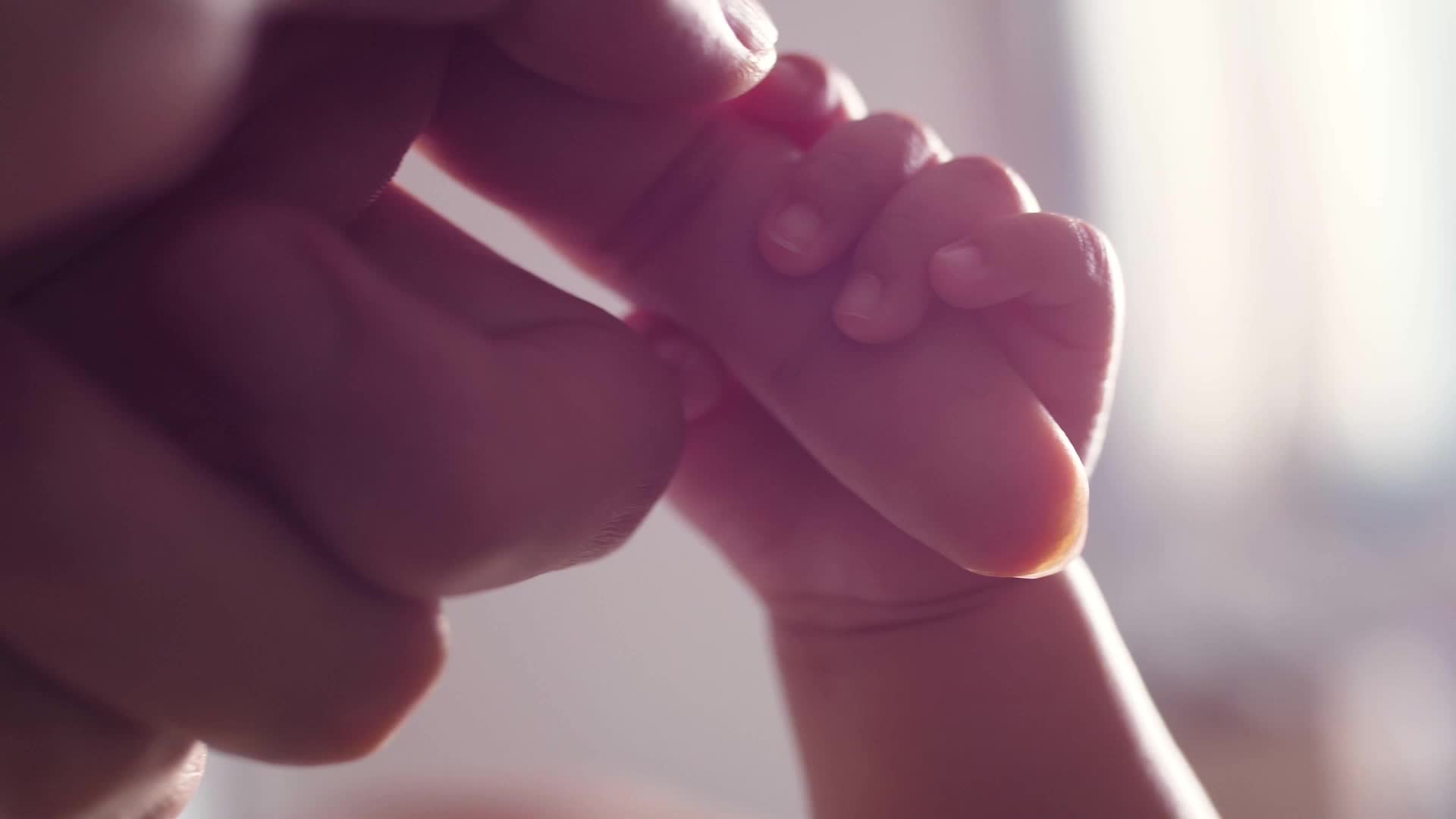 Dziecko vs. Dorosły - Emocje i Intelekt
Dziecko również ma intelekt, co wie każdy, kto pracował z dziećmi. Czasem mogą być nawet mądrzejsze od nas.
16
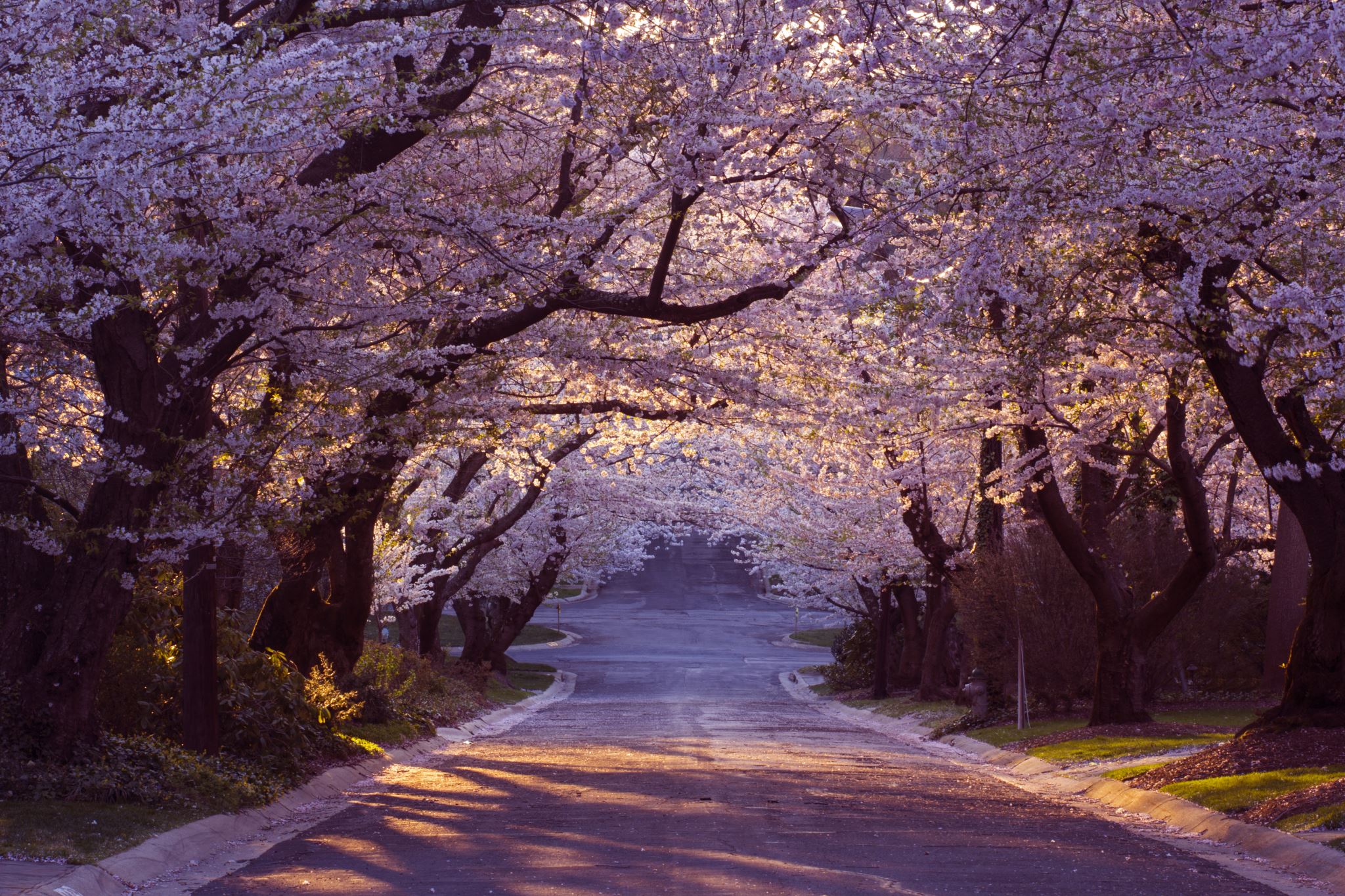 Słoń, Jeździec i Ścieżka
W książkach Chipa i Dana Heatha, gdzie omawiają słonia, jeźdźca i ścieżkę jako trzy różne obszary, które należy motywować w zarządzaniu zmianą. 
Słoń to emocjonalna, dziecięca strona nas, jeździec to strona intelektualna, a ścieżka to środowisko.
17
Jeździec może kontrolować słonia, ale tylko przez pewien czas. Jeśli słoń czuje, że jest zbyt kontrolowany przez jeźdźca i nie ma okazji do zabawy lub realizacji emocjonalnych potrzeb, może przejąć kontrolę i "uciec". 
Ścieżka pomaga poprowadzić ich oboje, ułatwiając im dotarcie z punktu A do punktu B.
Kontrola Emocji przez Jeźdźca
18
Przykład: próba rzucenia palenia. Możesz intelektualnie wiedzieć, że palenie szkodzi zdrowiu, więc nie powinieneś palić. 
Ale jeśli ta emocjonalna, dziecięca część ciebie nie miała okazji się zabawić w ciągu dnia, zapragnie emocjonalnego wybuchu. 
Palenie jest aktywnością emocjonalną, zakorzenioną w emocjonalnych wspomnieniach i doświadczeniach. Dlatego intelektualne 
zrozumienie, że palenie jest szkodliwe, nie zawsze zmotywuje kogoś do rzucenia.
Przykład Rzucenia Palenia
19
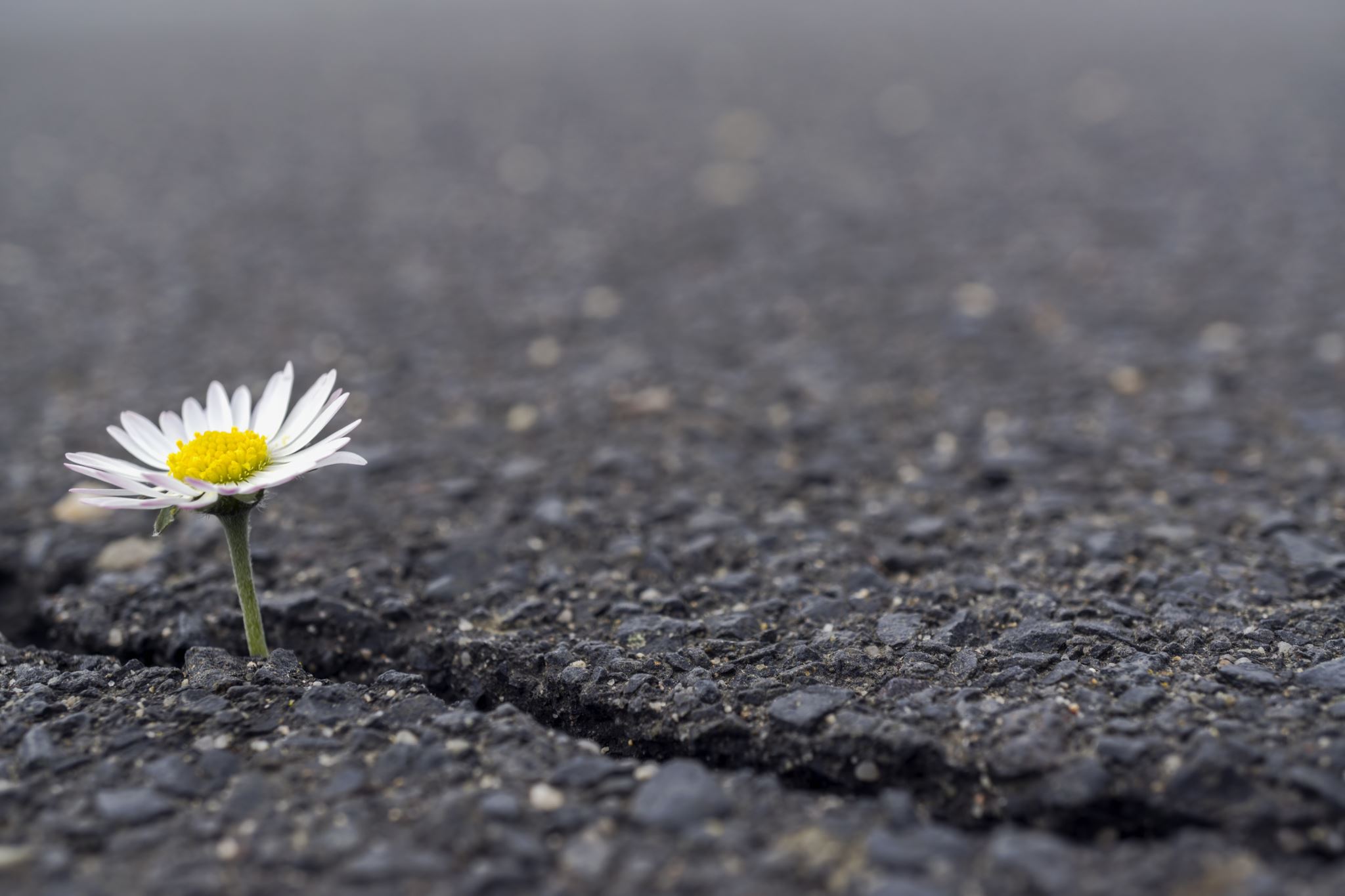 Wizualizacja Ścieżki do Zmiany
Podobnie, jeśli papierosy są na widoku, łatwiej po nie sięgnąć. Jeśli musisz przejść do innego pokoju i przeszukać szafkę, bariera rośnie, a ty masz czas na przemyślenie swojego działania.
20
Powrót do Planów Zaangażowania
Wracając do naszych planów zaangażowania: Twój będzie wyglądał inaczej niż mój, bo masz tam napisane mnóstwo pomysłów. 
Wszystkie te idee, które zebrałeś w tym kursie, dotyczące wykorzystania wewnętrznej motywacji doskonałości do angażowania ludzi.
21
Motywacja: Emocje, Intelekt i Środowisko
Chcę, abyś teraz przejrzał te pomysły i spróbował zidentyfikować, czy motywują emocjonalne "ja" (słoń), intelektualne "ja" (jeździec), czy dotyczą środowiska (ścieżka). 
Zrób przerwę i zaznacz literką E, P lub R przy każdym z tych pomysłów.
22
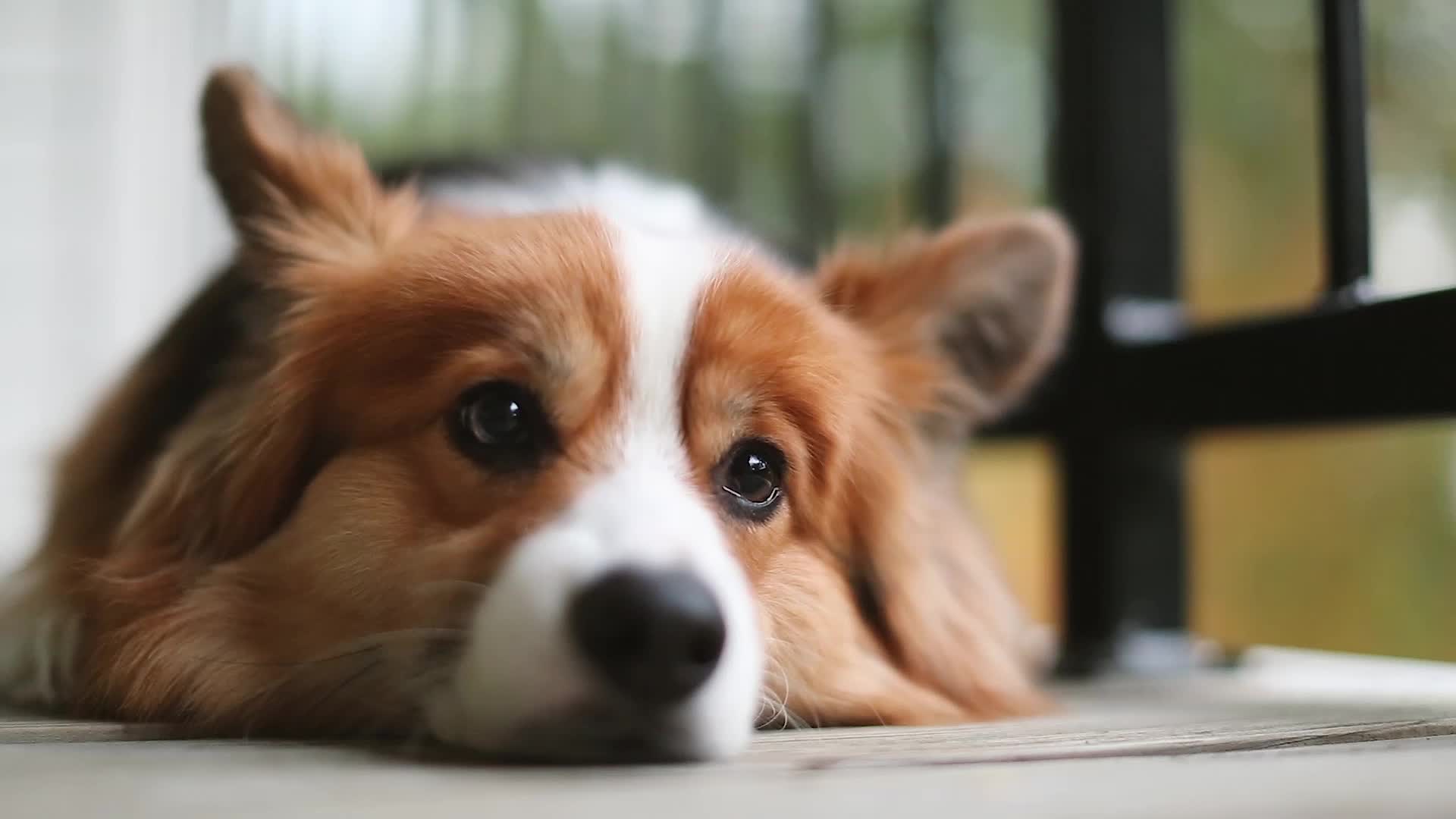 Hierarchia Potrzeb i Motywacja
Zauważysz, że jest trochę zdominowane przez słonia. To wynika z pierwotnej hierarchii potrzeb – to, co naturalnie motywuje nas, zwierzęta w nas. Nasze intelekty nie zawsze są tak bystre, i co nasze intelekty myślą, że chcemy, to głównie bezpieczeństwo.
23
Znaczenie Wyjaśnienia i Środowiska
Jeśli, jak większość, masz tylko 1 lub 2 rzeczy odnoszące się do intelektu, odwróć kartkę i zastanów się, jak lepiej zrobić intelekt i kontrolować środowisko.
24
Podsumowanie Motywatorów i Wnioski
Masz już swoje cztery podstawowe wewnętrzne motywatory: mistrzostwo, sens, autonomia i wspólnota. 
Wypełnij je wszystkimi pomysłami i przemyśleniami, jak lepiej wyjaśnić ludziom znaczenie zadania, które próbujesz ich zaangażować, i jak możesz wpłynąć na środowisko, aby było łatwiej.
25
Gra „Milionerzy” i Autonomia
Pamiętasz grę „Milionerzy”? Kilka rzeczy na temat tej gry. Po pierwsze, istnieje tu autonomia. 
Omawialiśmy to w sekcji poświęconej autonomii. Jest też mistrzostwo, ponieważ przechodzisz przez różne poziomy, 
zdobywając coraz więcej pieniędzy za każde kolejne pytanie. Również pojawia się element wspólnoty, ponieważ w pewnym momencie dzwonisz do przyjaciela, co wymaga wcześniejszych ustaleń z kilkoma znajomymi, do których możesz zadzwonić w czasie gry. Już wcześniej rozmawiałeś z przyjaciółmi i wszyscy ci kibicują, oglądają program, gdy jesteś na wizji.
26
Jest też znaczenie. Chociaż nie ma tutaj fabuły, to jest to wydarzenie budzące podziw. Wszystko w grze buduje napięcie, podobnie jak Stonehenge czy piramidy. To wydarzenie, które zapamiętasz na całe życie, a jeśli byłbyś w publiczności, poczułbyś to z powodu sposobu, w jaki budują napięcie i nadają wszystkiemu głębokie znaczenie. Jednocześnie jest to niesamowicie proste.
Znaczenie Gry „Milionerzy” jako Wydarzenia
27
Plan Zaangażowania i Burza Mózgów
Teraz weź ponownie swój plan zaangażowania. 
Teraz będziesz miał na nim małe literki „E” i „R”. Na tym etapie działa to jak burza mózgów. 
Przejdziesz przez każdy z tych punktów, wiele z nich wykreślisz i wybierzesz swoje absolutne ulubione, to, co uważasz za najpotężniejsze, jedno z każdej sekcji.
28
Wybór Najmocniejszych Pomysłów
Jeśli mówimy o znaczeniu i staramy się przemówić do dorosłych o dużej intelektualnej wrażliwości, to będzie to podobne do „Milionerów”. Nie będziemy mieć fabuły, ale będziemy budować aurę ważności. 
Być może pomysł fabuły odrzucimy w tym momencie, a idealnie kończymy z jednym elementem w każdym z tych obszarów.
29
Jeśli żaden z nich nie ma literki „R” lub „P” obok, przejdź na drugą stronę kartki i upewnij się, że przemawiasz do ich intelektu i kontrolujesz środowisko, aby ułatwić im wykonanie zadania.
Budowanie Aury w Planie Zaangażowania
30
Powinieneś mieć może sześć punktów, maksymalnie osiem, jeśli zdecydujesz się mieć dwa punkty w jednej z sekcji, bo były dwie rzeczy, które szczególnie ci się podobały. To będą bardzo osobiste do aktywności, którą próbujesz zaangażować i zmotywować siebie, wspólnotę, świat do realizacji.
Atrakcyjność dla Intelektu i Środowiska
31
Podsumowanie Wybranych Punktów
W końcu chciałabym zostawić cię z bardzo ważnym punktem. W pierwszym wideo wspomniałam o gamifikacji. 
Unikałam używania słowa gamifikacja w całym kursie, ponieważ jest to buzzword, które niektórzy sprowadzili do pojęcia dodania tabeli wyników. Ale jeśli zastanowimy się, co to naprawdę oznacza – zamiana czegoś w grę.
32
Znaczenie Gamifikacji
Gry to najbardziej angażujące rzeczy, które ludzie kiedykolwiek wymyślili. Ale co sprawia, że gra jest grą? 
Przyjrzyjmy się. Istnieją cztery rzeczy, które odróżniają grę od zadania, i te cztery rzeczy są potrzebne, aby coś uczynić grą: informacje zwrotne, zasady, cele i jeszcze jedna rzecz.
33
Elementy Gry – Co Tworzy Grę
Omówiliśmy informacje zwrotne, zasady i cele w sekcji dotyczącej mistrzostwa, więc jesteśmy w tym dobrze obeznani. 
Ale ostatnia rzecz, która jest potrzebna, aby coś uczynić grą, pochodzi z sekcji o autonomii i jest opcjonalna.
34
Rola Autonomii w Gamifikacji
To nie jest gra, jeśli zmuszasz kogoś do tego. Kiedy mówimy komuś, że musi coś zrobić, cała zbudowana motywacja znika. Pamiętam dwóch różnych menedżerów, których miałem w dwóch różnych firmach na początku kariery. 
Jeden wołał mnie na spotkanie i mówił: „Oto wszystkie pomysły, które miałem, idź i zrób to”. 
A drugi menedżer wołał mnie do pokoju i mówił: „To jest projekt, który musimy zrealizować. To wszystkie aspekty, nad którymi musimy  pracować. Jak możesz pomóc?” 
Możesz się domyślić, który menedżer angażował mnie i motywował do pracy, a którą pracę porzuciłam w ciągu roku.
35
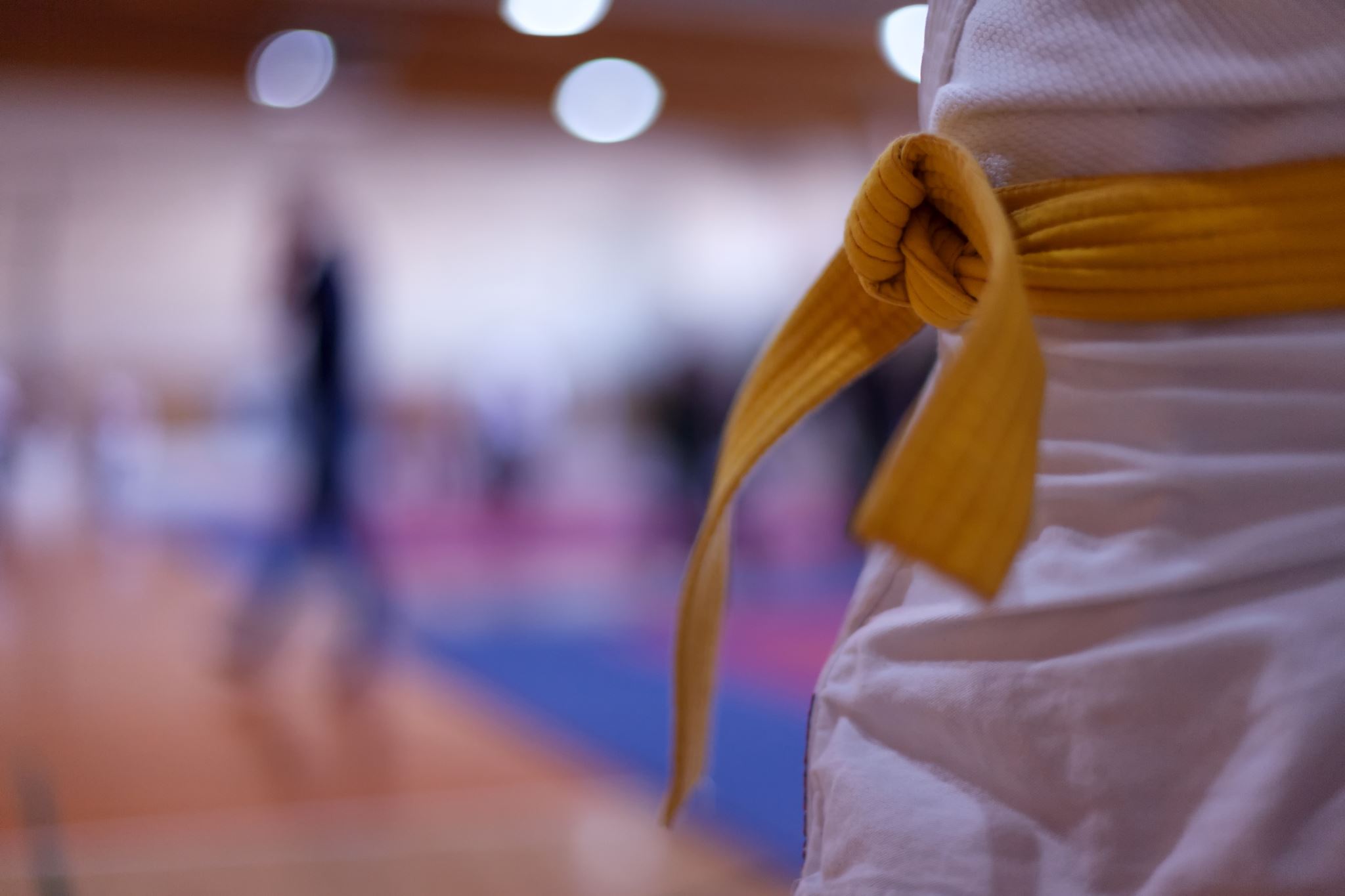 Przykład Dwóch Menedżerów
Pozwól im na mistrzostwo, spraw, by było to znaczące, pomóż im budować autentyczne wspólnoty i pozwól im wybierać.
36
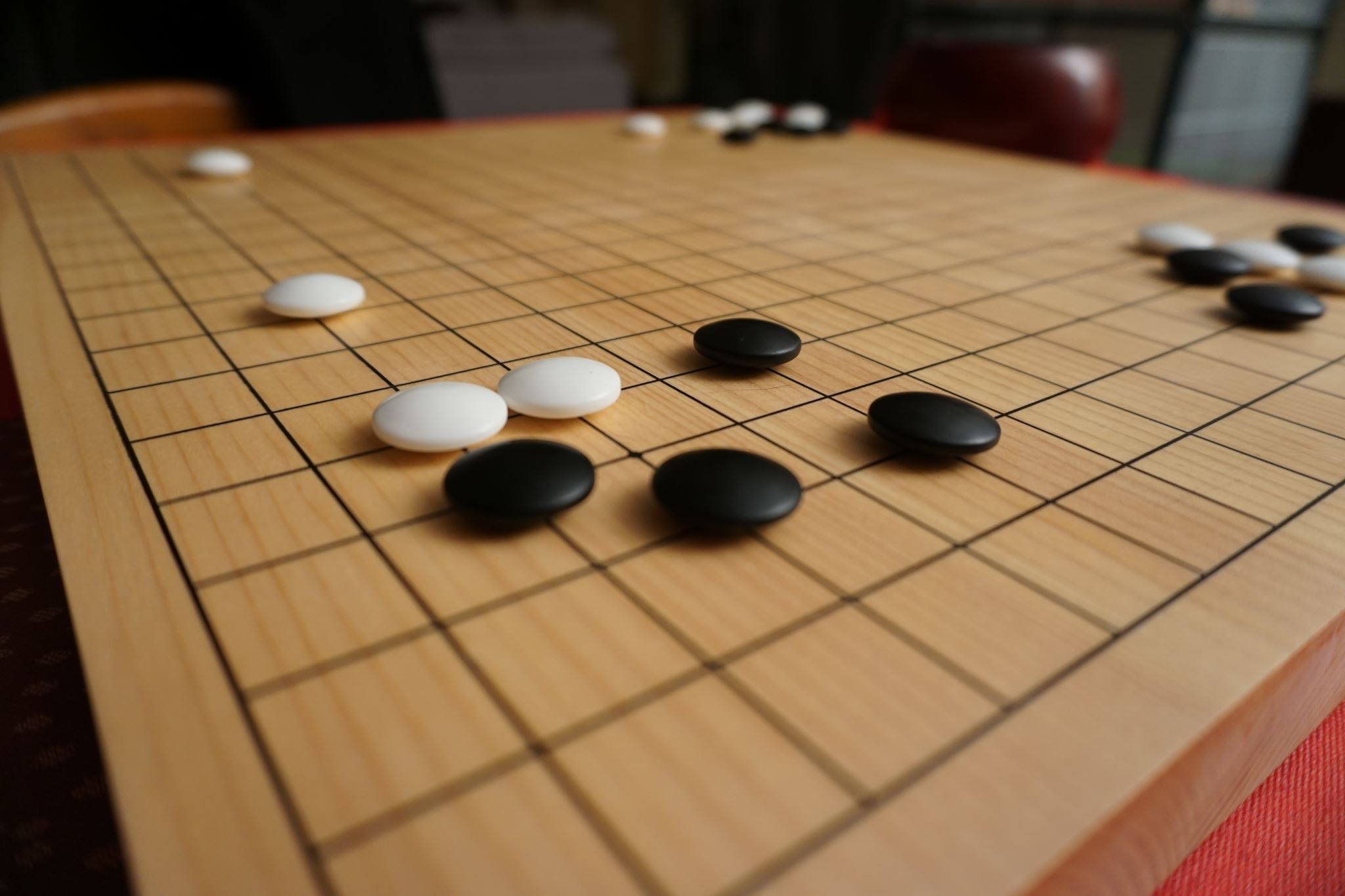 Wprowadzenie do Gamifikacji i Kontrowersje
Zanim przejdziemy do przykładów gamifikacji, chciałem podać przykład gry kontrowersyjnej. 
Wiem, że kiedy oglądasz mecz tenisowy, mecz ten jest podzielony na sety. 
Każdy set jest podzielony na gry składające się z punktów. 
Może się to wydawać nieco pretensjonalne. 
Dlaczego po prostu dwie osoby nie mogą odbijać piłki, liczyć wszystkich punktów i osoba z największą liczbą punktów wygrywa? 
Bo to nie jest gra, prawda? To test umiejętności tenisowych.
37
Podział Gry w Tenisie – Dynamika i Sprawiedliwość
Osoba, która jest najlepsza w tenisie, wygrałaby grę, dodając te gry do setów i potem sety do ostatecznego wyniku.
Zawsze jest jednak możliwość, że zawodnik słabszy powróci do gry. Nigdy nie jest tak daleko w tyle. 
Może po prostu mieć trochę szczęścia. 
To oznacza, że zwycięzca zawsze musi być maksymalnie skupiony, a przegrany czuje się blisko, o krok za, ale nadal może przełamać. Nie zawsze jest to sprawiedliwe. 
Możesz być lepszym tenisistą i przegrać mecz. To ta dynamika sprawia, że oglądamy i gramy w sport.
38
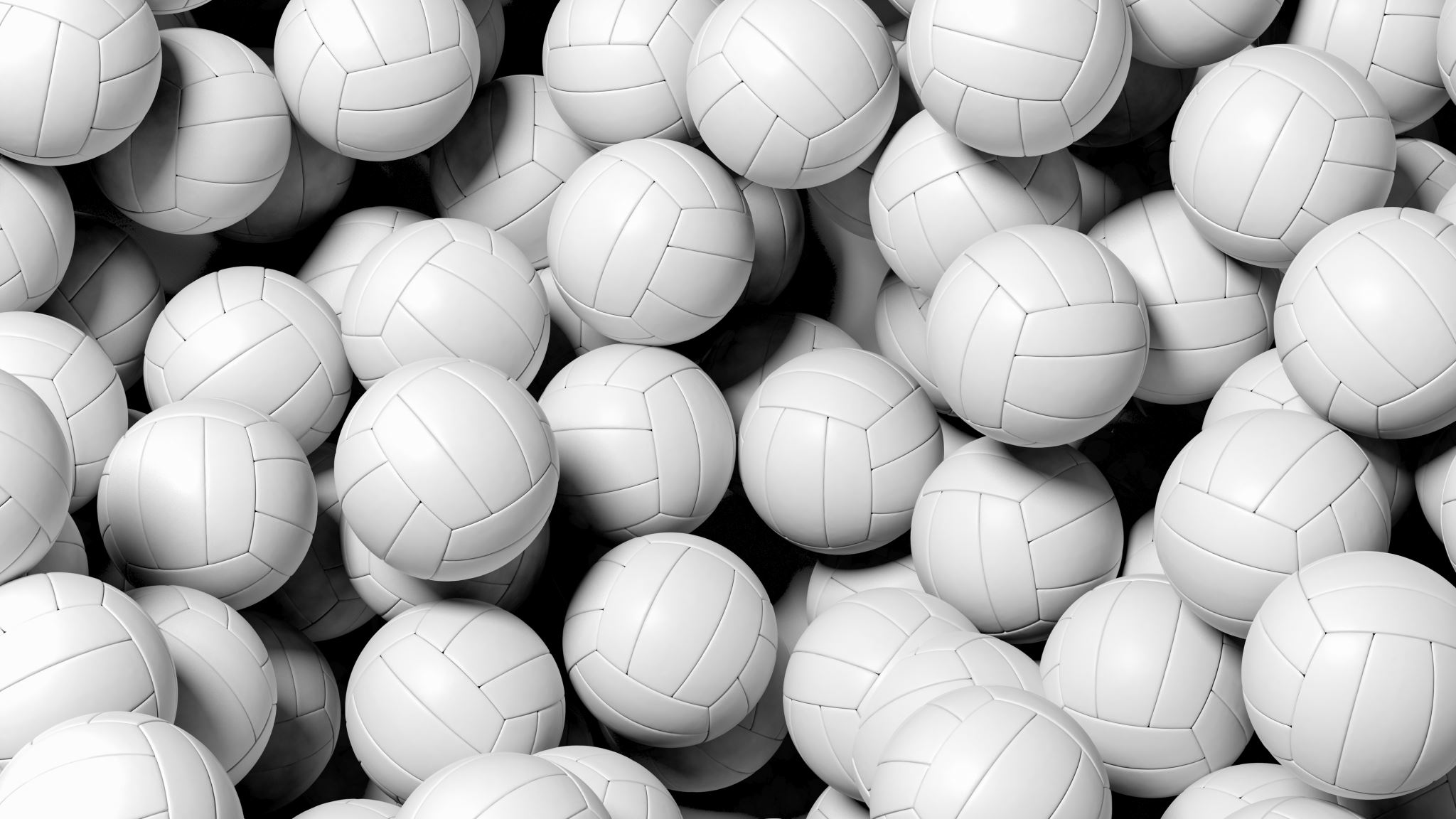 Dlaczego Sport Nas Przyciąga – Rola Przypadku
Uważam, że piłka nożna jest naprawdę popularna, ponieważ słabsze drużyny regularnie wygrywają. 
Najlepsza drużyna na świecie może przegrać, tracąc jedną bramkę, przez jeden mały błąd w grze. 
To nie jest sprawiedliwe, ale to właśnie czyni to grą. Większość czasu tenisista wygra mecz, ale nie zawsze.
39
Rzucenie Kostką – Czym Jest Mechanizm Gry
Jeśli weźmiesz kostkę i rzucisz, otrzymasz pięć, a potem odłożysz kostkę – nie zagrałeś w grę, po prostu rzuciłeś kostką. 
Punkty, odznaki i tablice wyników to elementy gry. 
Nie tworzą one mechanizmu gry, chyba że dodasz taki mechanizm.
40
Jeśli ludzie biorą quiz i zdobywają punkty za poprawne odpowiedzi, po prostu brali udział w quizie, a nie grali w grę. 
Widzenie siebie na szczycie tablicy wyników jest niewątpliwie motywujące, ale widzenie siebie na dole – bardzo demotywujące. 
Dając komuś odznakę za wykonanie dziesięciu zadań, czujemy się dobrze, ponieważ nie odróżniamy nagrody fizycznej od cyfrowej, ale potem dana osoba czuje, że wykonała zadania, by zdobyć odznakę, a nie dlatego, że chciała je wykonać. 
Będzie mniej skłonna do ich wykonania w przyszłości z powodu dysonansu poznawczego.
Quizy i Tablice Wyników – Wpływ na Motywację
41
Gamifikacja kontra Strategie Motywacyjne
Z własnego doświadczenia jako nauczyciel wiem, że tablice wyników to okropna rzecz. 
Niektórzy uczniowie są w dolnej połowie i zawsze tam będą. Nie niszcz ich motywacji. 
Niektórzy uczniowie nie muszą się starać, by być w górnej połowie. Dając ludziom odznaki za wykonanie zadania, mówisz im, że zrobili to zadanie dla odznaki, a nie dlatego, że chcieli. 
To zmniejsza szansę na powtórzenie tego w przyszłości.
42
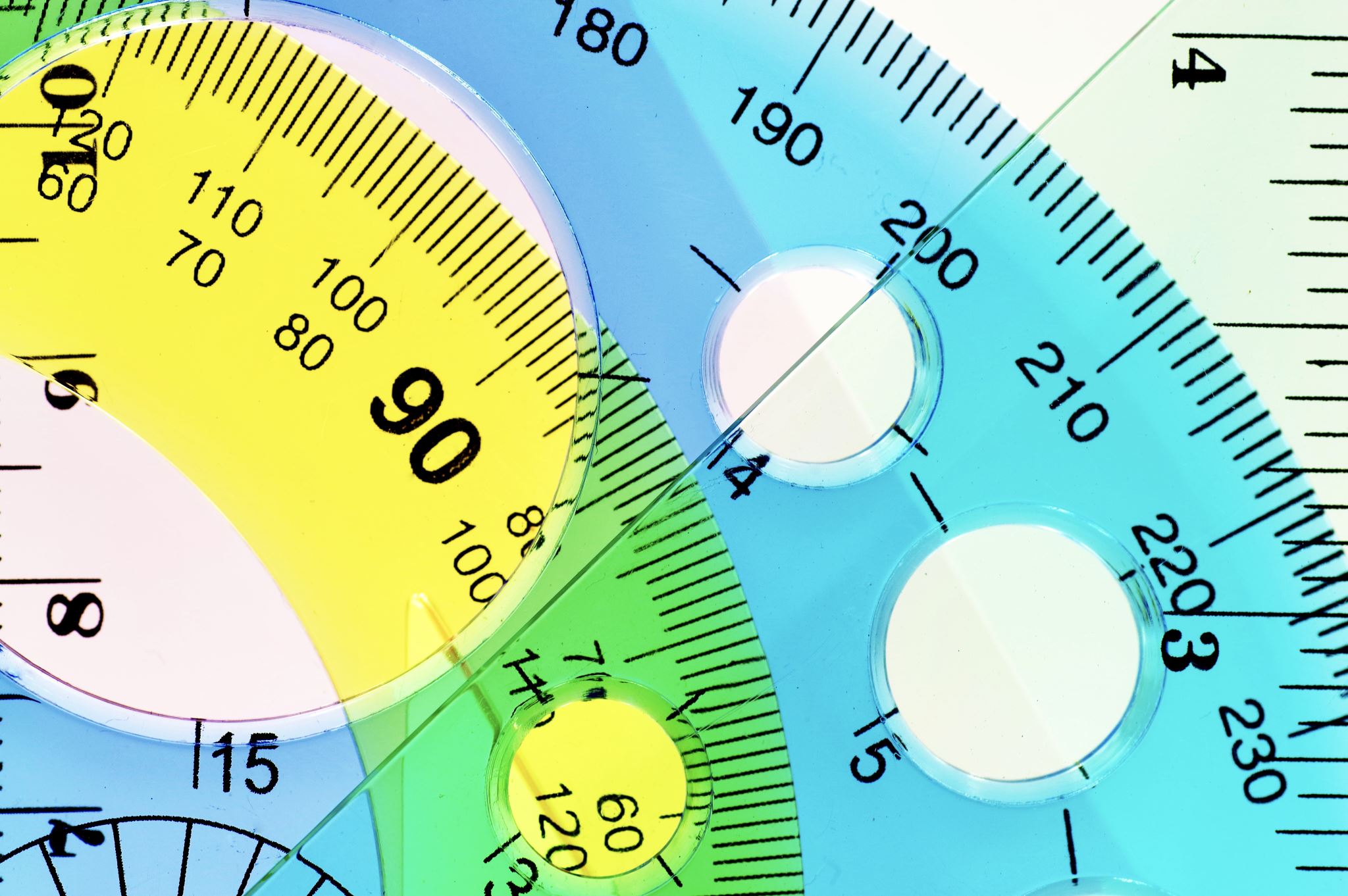 Tablice Wyników i Demotywacja
Przykłady, które zamierzam podać, to mieszanka gamifikacji i innych technik zaangażowania. 
Punkty, odznaki i tablice wyników nie są żadnym z tych elementów.
43
Znaczenie Informacji Zwrotnej w Motywacji
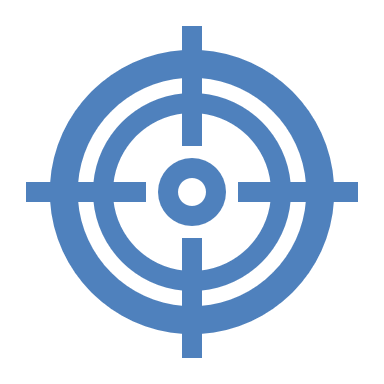 Informacja zwrotna jest kluczowa, aby powiązać cele z aktywnościami. 
Na przykład, kiedy decydujemy się na bieganie, potrzebujemy informacji zwrotnej w postaci lepszego samopoczucia i utraty wagi, aby zmotywować się do ponownego biegania w przyszłości.
44
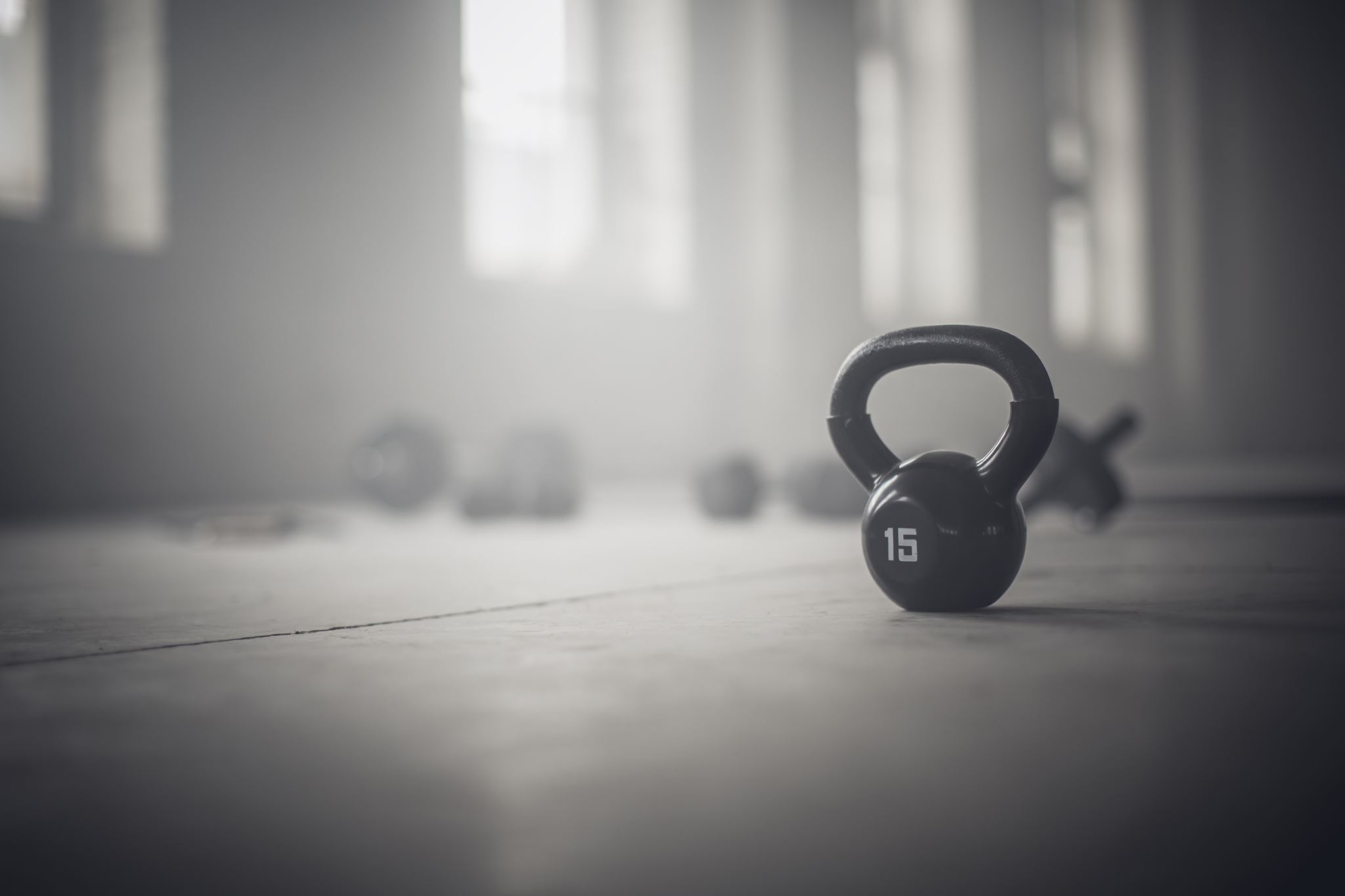 Przykład – Bieganie i Utrata Wagi
Od dziesięcioleci mamy wagi łazienkowe, a mimo to wiele osób nadal boryka się z nadwagą. 
Sama informacja  zwrotna nie zawsze wystarcza, aby powstrzymać nas przed sięganiem po słodycze, mimo że widzimy przyrost wagi. 
Potrzeba czasu, aby zobaczyć efekt takiej decyzji, co sprawia, że informacja zwrotna nie jest odpowiednio powiązana z działaniem.
45
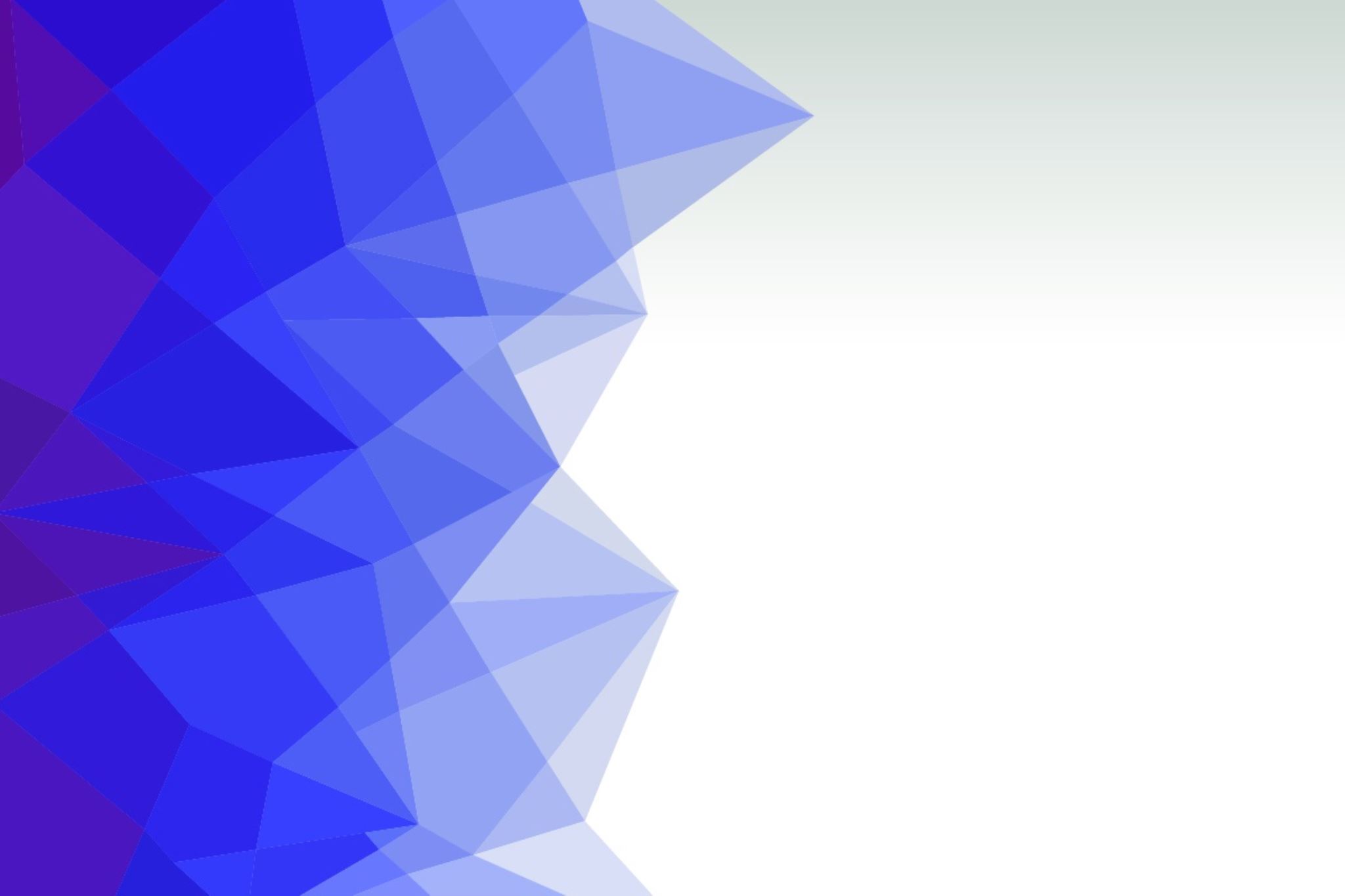 Problem Związany z Brakiem Natychmiastowej Informacji
Fitbit nagradza użytkowników za wykonanie określonej liczby kroków dziennie, a nawet za regularne kroki co godzinę. 
Natychmiastowa informacja zwrotna znacząco poprawia naszą kontrolę nad aktywnością fizyczną. 
Nie widzimy natychmiastowej poprawy zdrowia ani wyglądu, ale możemy śledzić liczbę kroków i cieszyć się postępem.
46
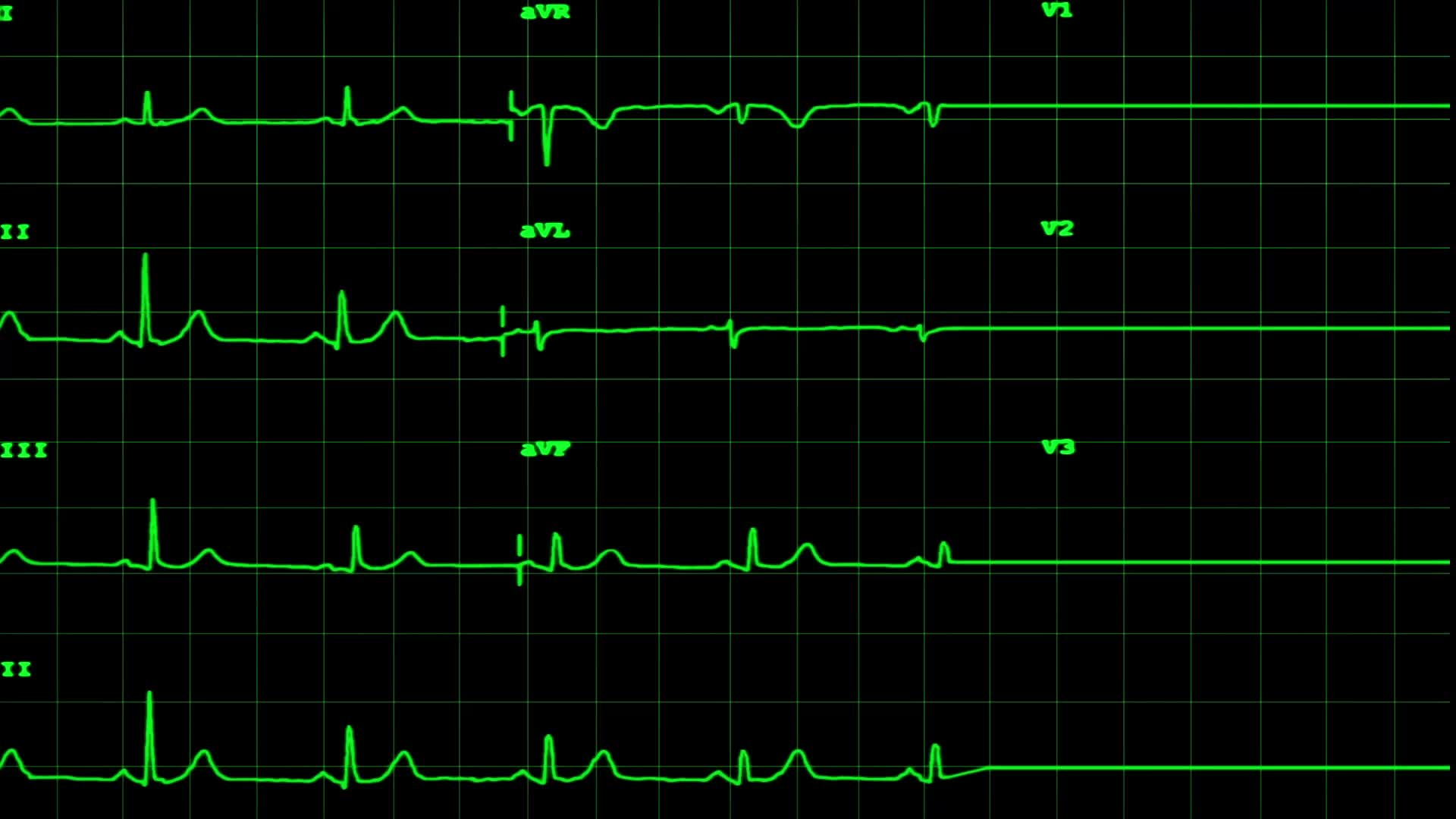 Natychmiastowa Informacja zwrotna – Przykład Fitbit
Jednak kiedy nasza motywacja przesuwa się na zdobywanie wysokiej liczby w aplikacji Fitbit, zamiast na dobre samopoczucie wynikające z ćwiczeń, łatwiej tracimy zapał do aktywności. 
Gdy opuszczamy kilka dni, odczuwamy frustrację z powodu niewykonania wyzwań, ponieważ zaczynamy skupiać się bardziej na wynikach niż na zdrowiu.
47
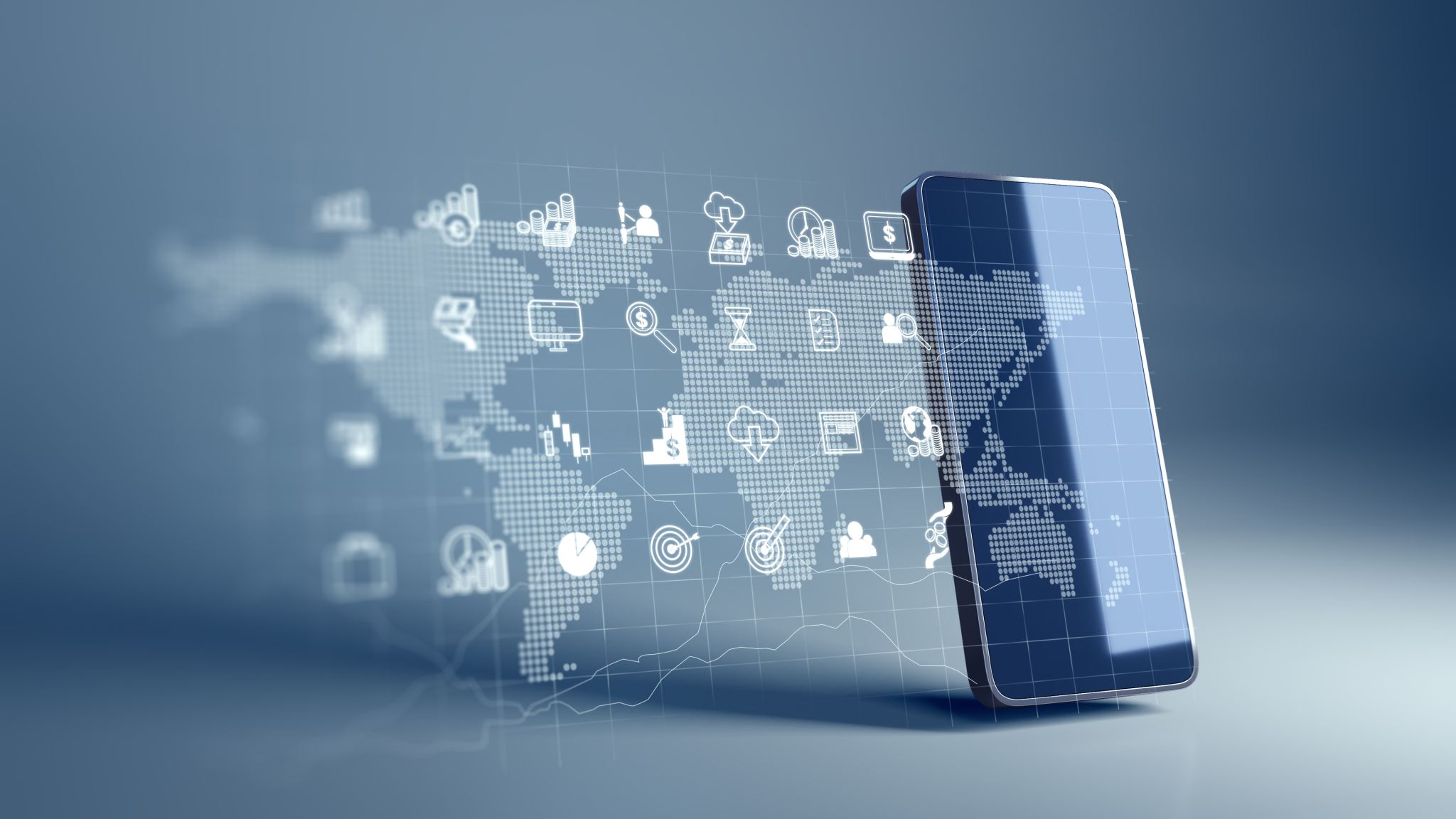 Problem Uzależnienia Motywacji od Wyników Aplikacji
Natychmiastowa informacja zwrotna jest istotna, jednak uważam, że Fitbit, nie zrozumiejąc roli pasków postępu i odznak, wprowadził element, który może obniżać motywację.
48
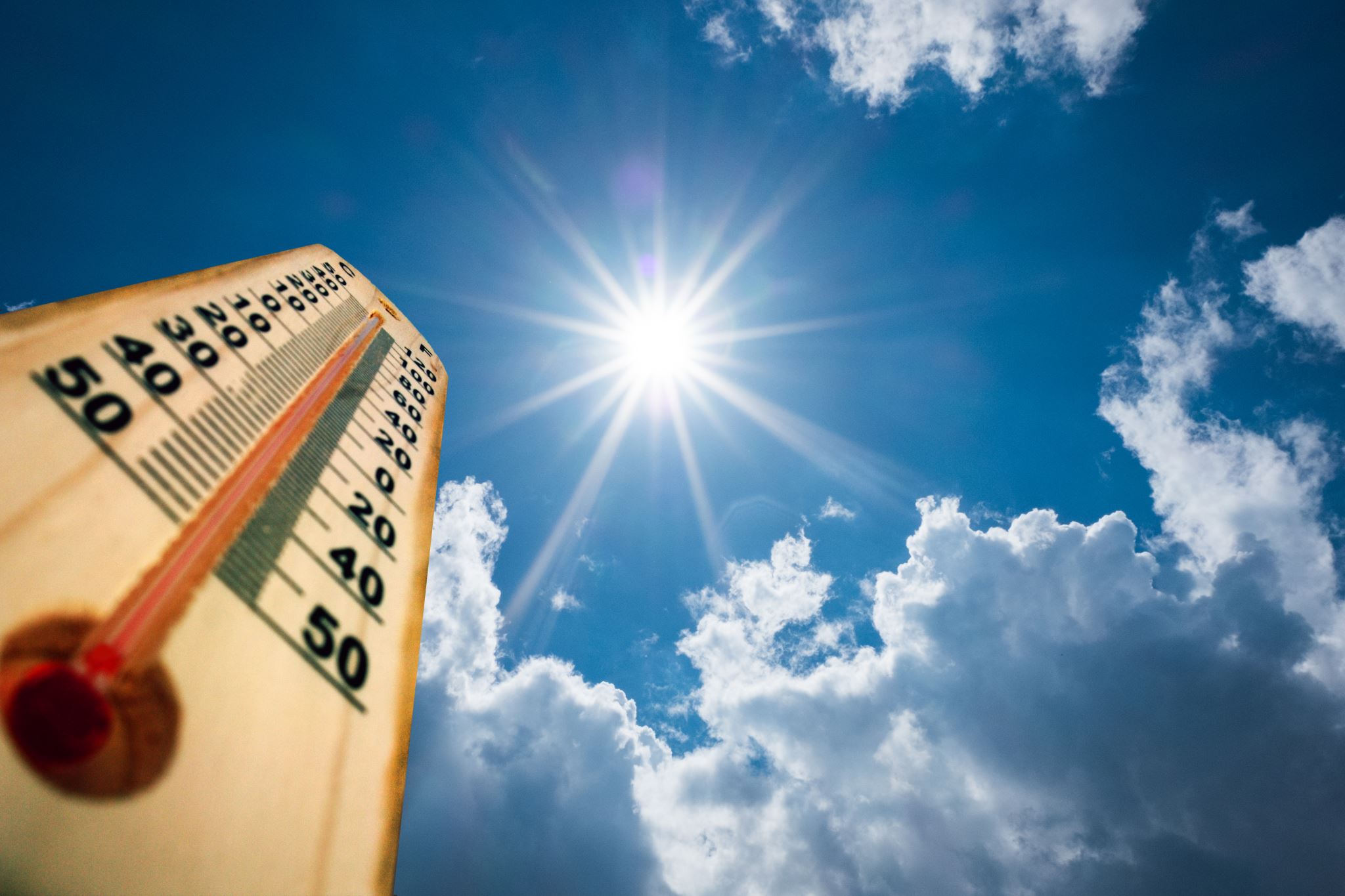 Kwestia Pasów Postępu i Odznak
Innym problemem jest zbyt częsta informacja zwrotna. Istnieje coś, co nazywamy miopijną awersją do strat. 
Oznacza to, że ludzie gorzej radzą sobie z inwestowaniem, jeśli codziennie sprawdzają wartość akcji, 
zamiast analizować ją raz w miesiącu. Wartość akcji waha się każdego dnia, co wywołuje emocjonalne reakcje, które mogą nie być uzasadnione.
49
Miopijna Awersja do Strat
Te skoki i spadki to zazwyczaj anomalie, które wyrównują się z czasem, ukazując stopniowy wzrost. 
To samo dotyczy masy ciała, która codziennie fluktuuje z różnych przyczyn. Kiedy rozpoczynamy dietę, waga szybko spada, ale później proces ten zwalnia. 
Ważenie się raz w miesiącu mogłoby dać bardziej obiektywny obraz efektów diety i ćwiczeń.
50
Codzienne Wahania i Emocjonalna Reakcja
Natychmiastowa informacja zwrotna jest niezbędna, ale nadmierna częstotliwość może przynosić negatywne skutki. 
Może się okazać, że Fitbit byłby bardziej skuteczny, gdyby zatrzymał wszystkie dane dla siebie i przekazywał użytkownikowi komunikat: „Dziś miałaś dobry trening. 
Oto twoja nagroda” – tylko w dni, gdy rzeczywiście osiągnięto cele.
51
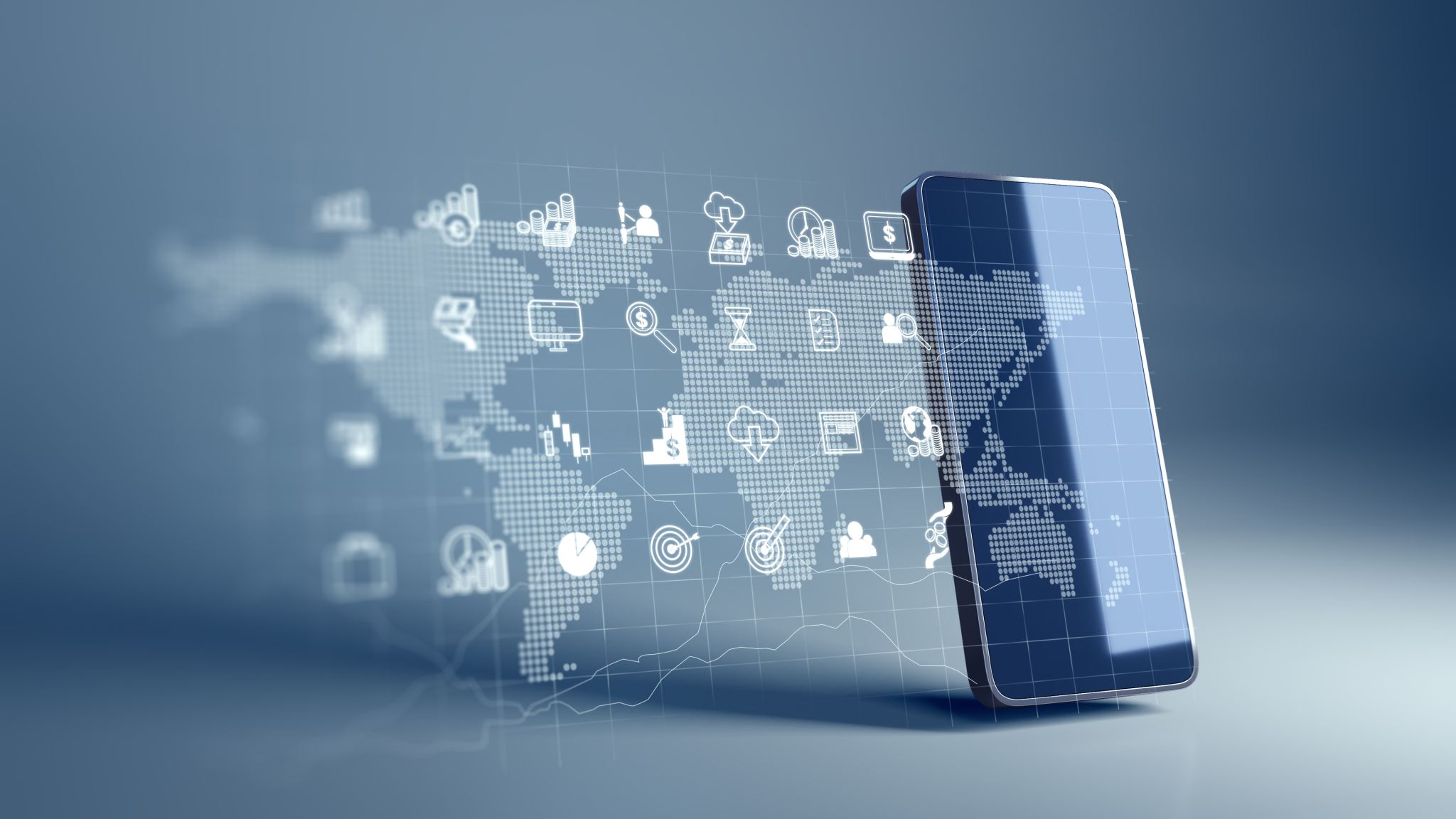 Waga Ciała a Realne Wyniki Diety
Innym przykładem jest aplikacja Duolingo, która posiada wskaźnik biegłości językowej. 
Jest to przydatny wskaźnik pokazujący, jak blisko mistrzostwa jesteśmy i może motywować do dalszej nauki. 
Jednak rzeczywista informacja zwrotna, jaką otrzymujemy, gdy próbujemy komunikacji w języku obcym, pokazuje, że możemy być znacznie mniej biegli, niż sugeruje aplikacja. Taka różnica jest ogromnie demotywująca.
52
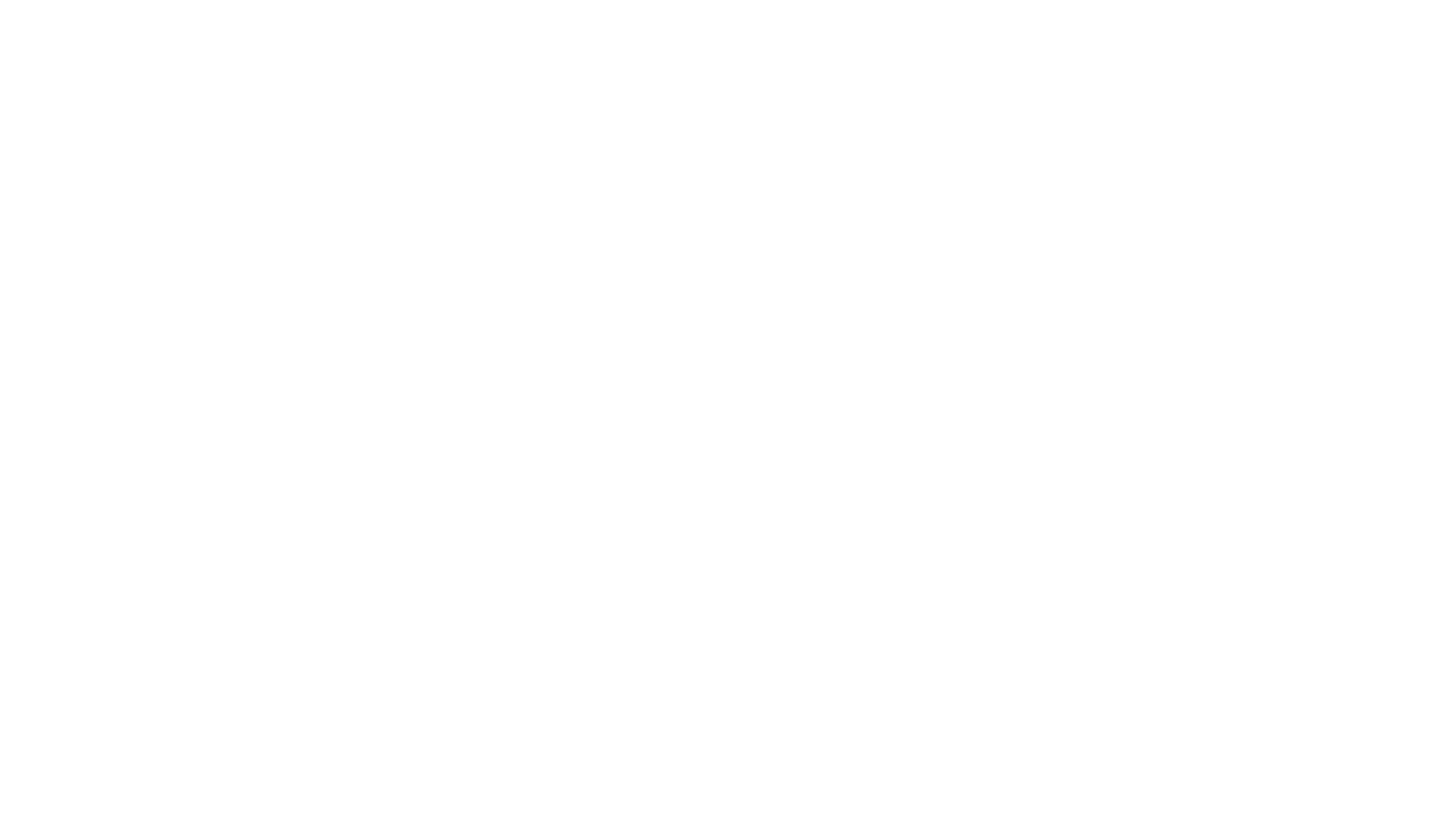 Przykład Duolingo – Motywacja a Rzeczywistość
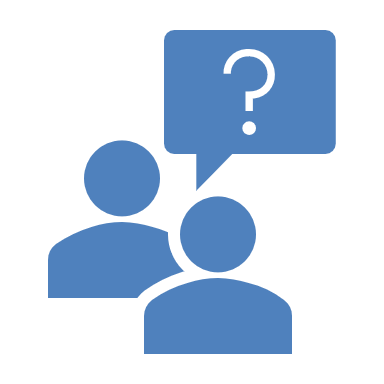 Informacja zwrotna Duolingo na temat naszej biegłości jest często daleka od realnych umiejętności, co może zniechęcać do dalszej nauki. 
Potrzebujemy natychmiastowej informacji zwrotnej, aby powiązać cel z działaniem, ale informacja ta musi być dokładna. 
Z drugiej strony ciągła informacja zwrotna może skupić nas na anomaliach, nie dając realnego obrazu postępu.
53
Potrzeba Dokładnej Informacji Zwrotnej
Dlatego musimy upewnić się, że dostarczamy komuś natychmiastową i uczciwą informację zwrotną, która nie podlega zbyt dużym fluktuacjom. 
To naprawdę duże wyzwanie dla każdego z nas.
54
Oto aplikacja, z którą ostatnio trochę eksperymentuję i która nazywa się Elevate. 
Pomaga nam doskonalić umiejętności matematyczne oraz poprawiać nasze umiejętności pisania i czytania, dążąc do naprawdę zaawansowanego poziomu.
Aplikacja Elevate – Wprowadzenie
55
Elevate
56
Jak Elevate Pomaga Doskonalić Umiejętności
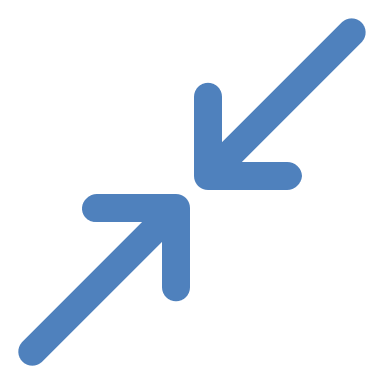 Elevate dzieli te umiejętności na niezwykle proste, małe zadania, a niektóre z nich to ćwiczenia związane ze skojarzeniami słów. 
Na przykład: które z tych dwóch słów jest powiązane z jednym słowem?
57
Skojarzenia Słów i Rakieta SpaceX
Aplikacja dodaje mnóstwo dodatkowych elementów sensorycznych. 
Zgadując, które słowo jest najbliżej związane, sprawiamy, że rakieta SpaceX leci trochę szybciej i unika spadnięcia na dół ekranu. 
To nadaje zadaniu dodatkowe znaczenie, bo staramy się zapobiec rozbiciu rakiety SpaceX.
58
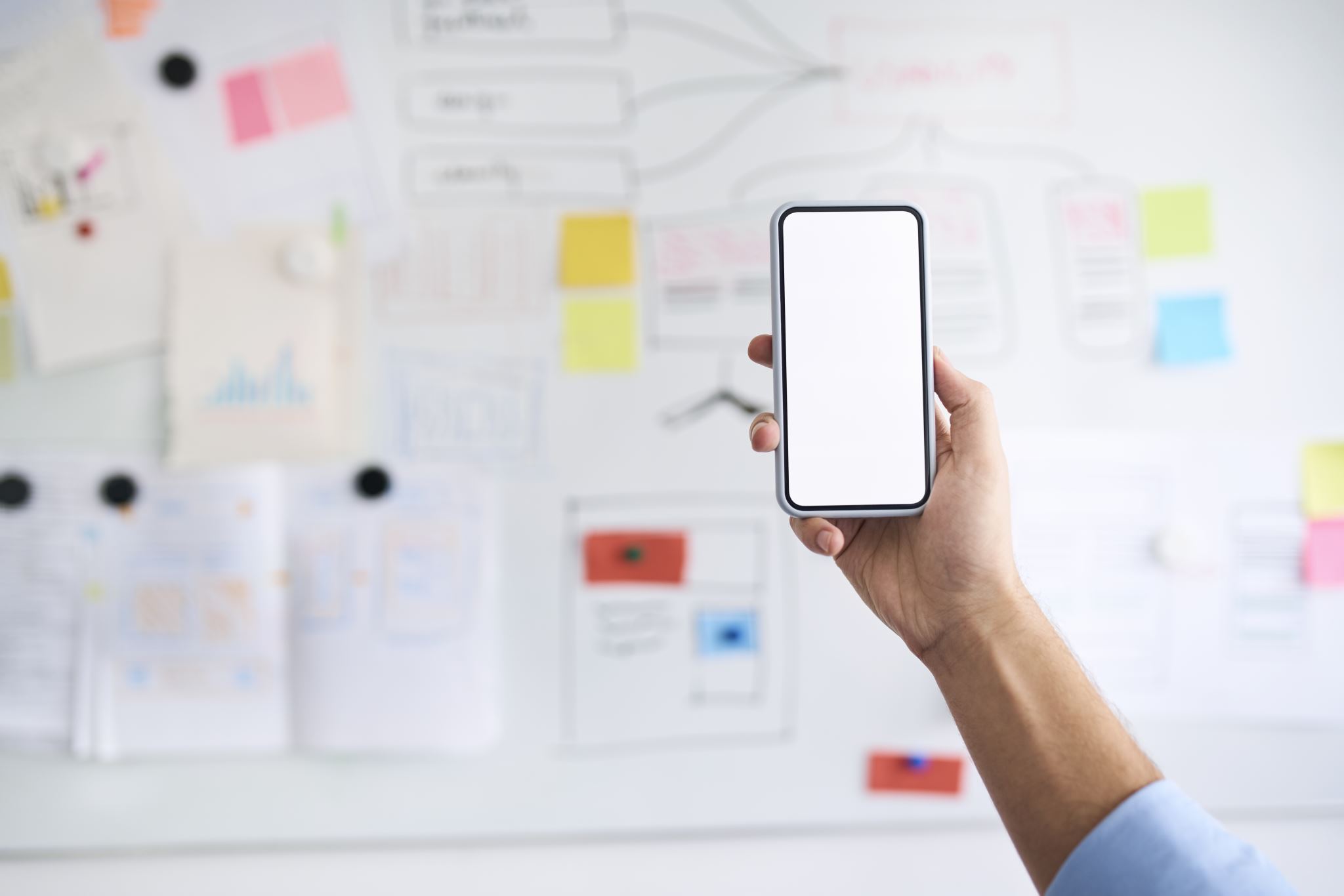 Znaczenie Informacji Zwrotnej
Kiedy wykonujemy krótkie zadanie, otrzymujemy różnorodne informacje zwrotne na temat tego, jak aplikacja ocenia naszą inteligencję i czy zrobiliśmy postępy. Jest to znaczące, ponieważ aplikacja nie udaje, że zrobiliśmy postępy tylko dlatego, że częściej z niej korzystamy.
59
Autentyczna Ocena Wyników
Czasami wynik rzeczywiście się pogarsza, co stanowi prawdziwą informację zwrotną na temat tego, jak dobrze nam poszło danego dnia. 
Wiemy, że czasami po prostu wypadniemy gorzej.
60
Motywacja a Miopijna Awersja do Strat
61
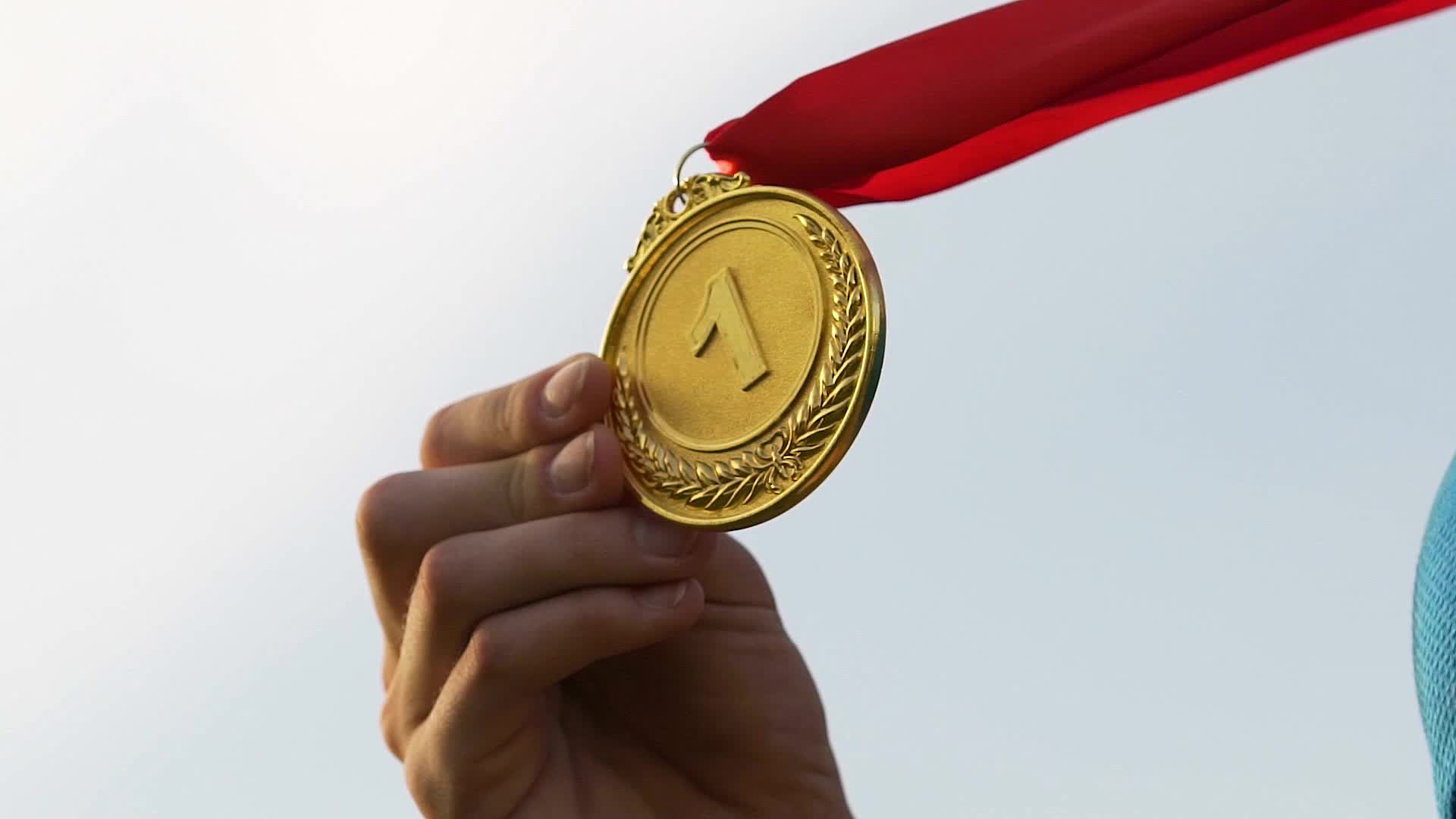 Pętle Nagród i Natychmiastowa Informacja Zwrotna
Kiedy dostajemy te zadania, znajdujemy się w różnych pętlach nagród, o których porozmawiamy później. 
Ale równocześnie otrzymujemy natychmiastową informację zwrotną.
62
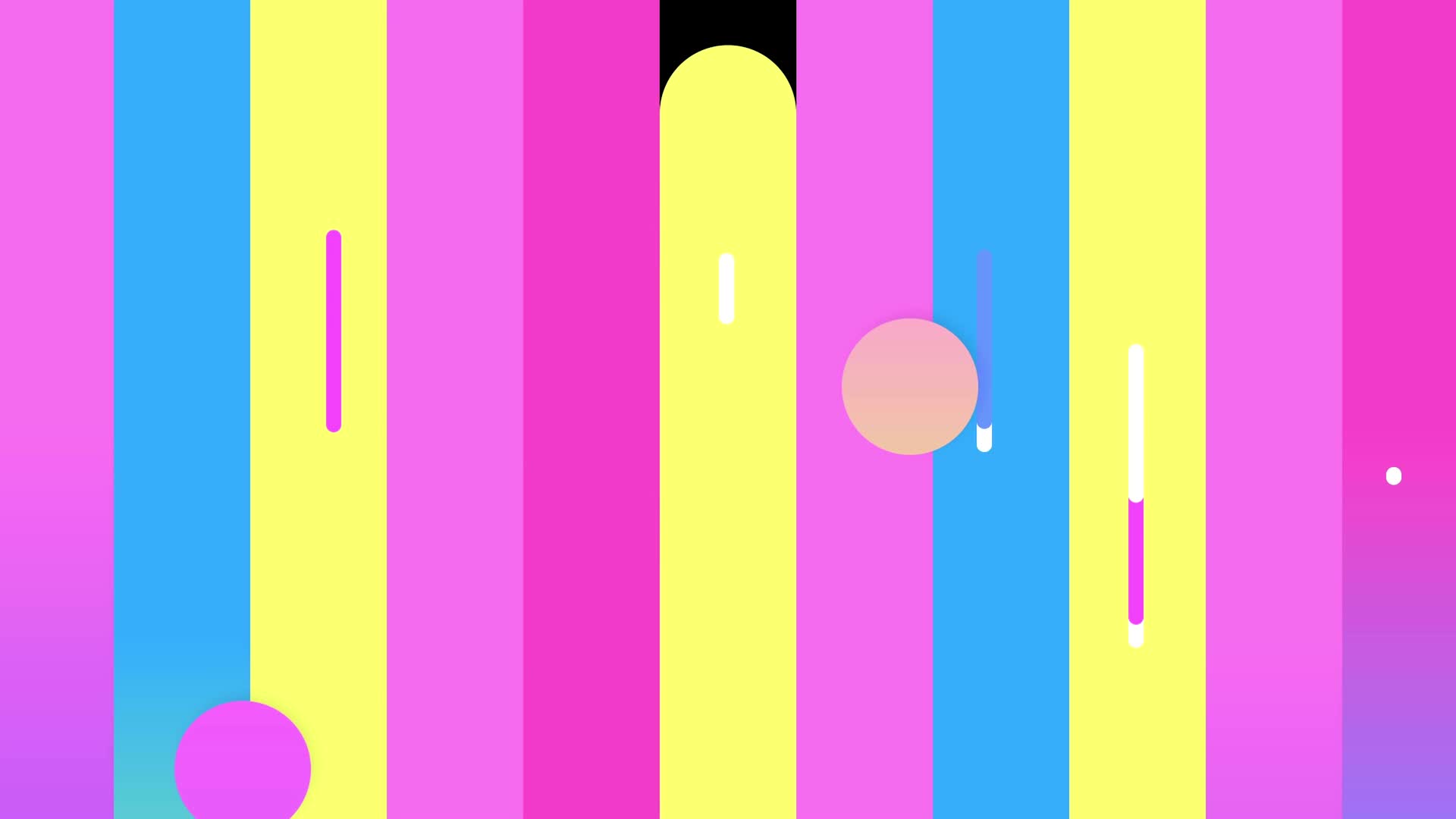 Wielozmysłowa Informacja Zwrotna
Co jest ciekawe, to fakt, że informacja ta jest wielozmysłowa. 
Nie tylko widzimy fajne animacje, ale także słyszymy dźwięki, a aplikacja jest bardzo jasna i pełna kolorów, co sprawia, że jest zabawna.
63
Sukcesy i Dźwięki oraz Animacje
Kiedy słyszymy te pozytywne dźwięki i widzimy animacje, kojarzymy je z uczuciem satysfakcji z ukończenia zadania. 
A gdy wykonujemy kolejne zadania, czujemy podwójną satysfakcję, ponieważ dźwięki i animacje przypominają nam o poprzednich sukcesach.
64
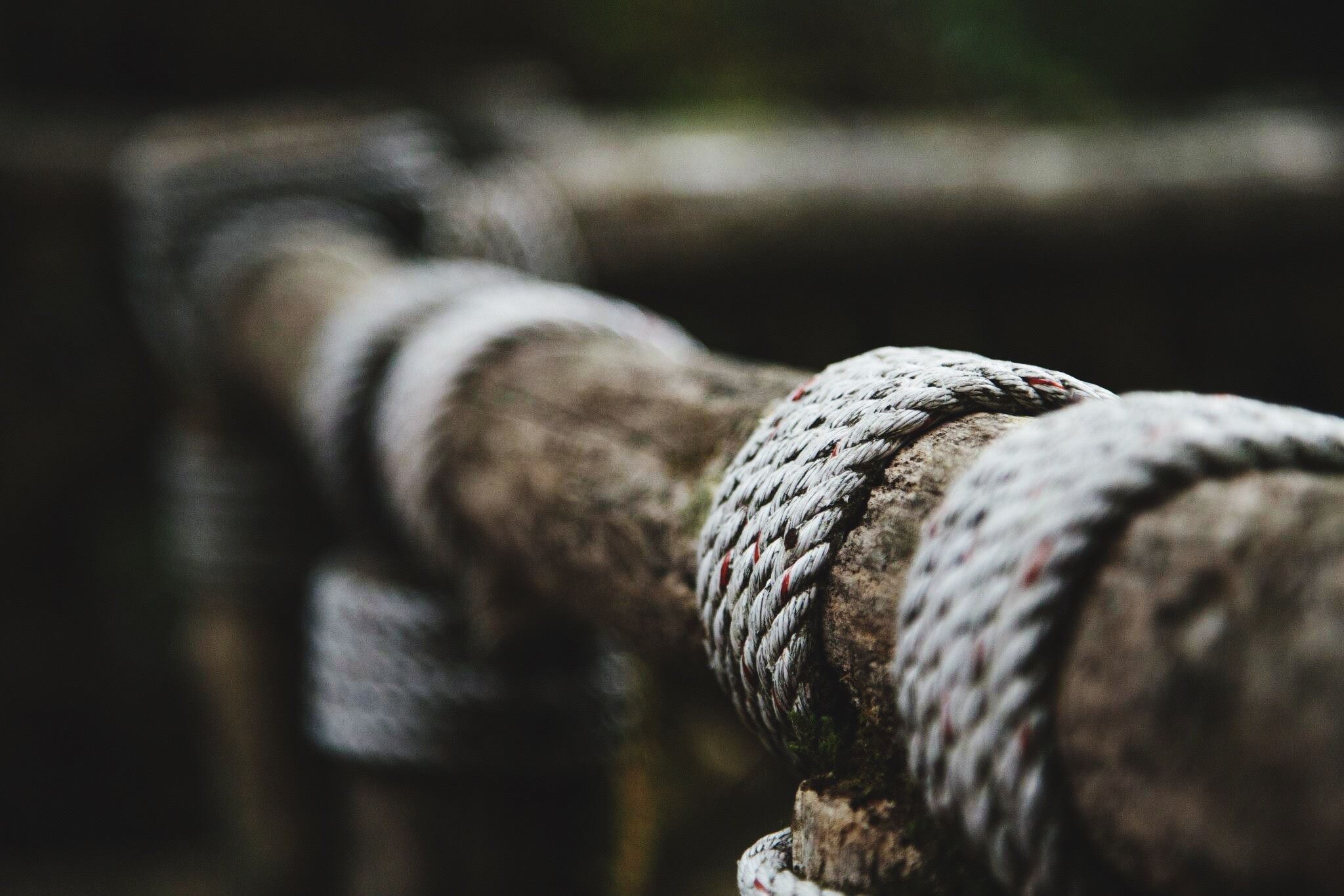 Znaczenie Informacji Zwrotnej dla Emocji
Pozytywna informacja zwrotna, czyli wzmocnienie, nie powinna odwoływać się jedynie do naszego intelektu, ale także do emocji. 
Powinniśmy zaspokajać nasze emocje za pomocą wrażeń wizualnych i dźwiękowych, stosując podejście wielozmysłowe – dokładnie tak, jak to robi aplikacja Elevate.
65
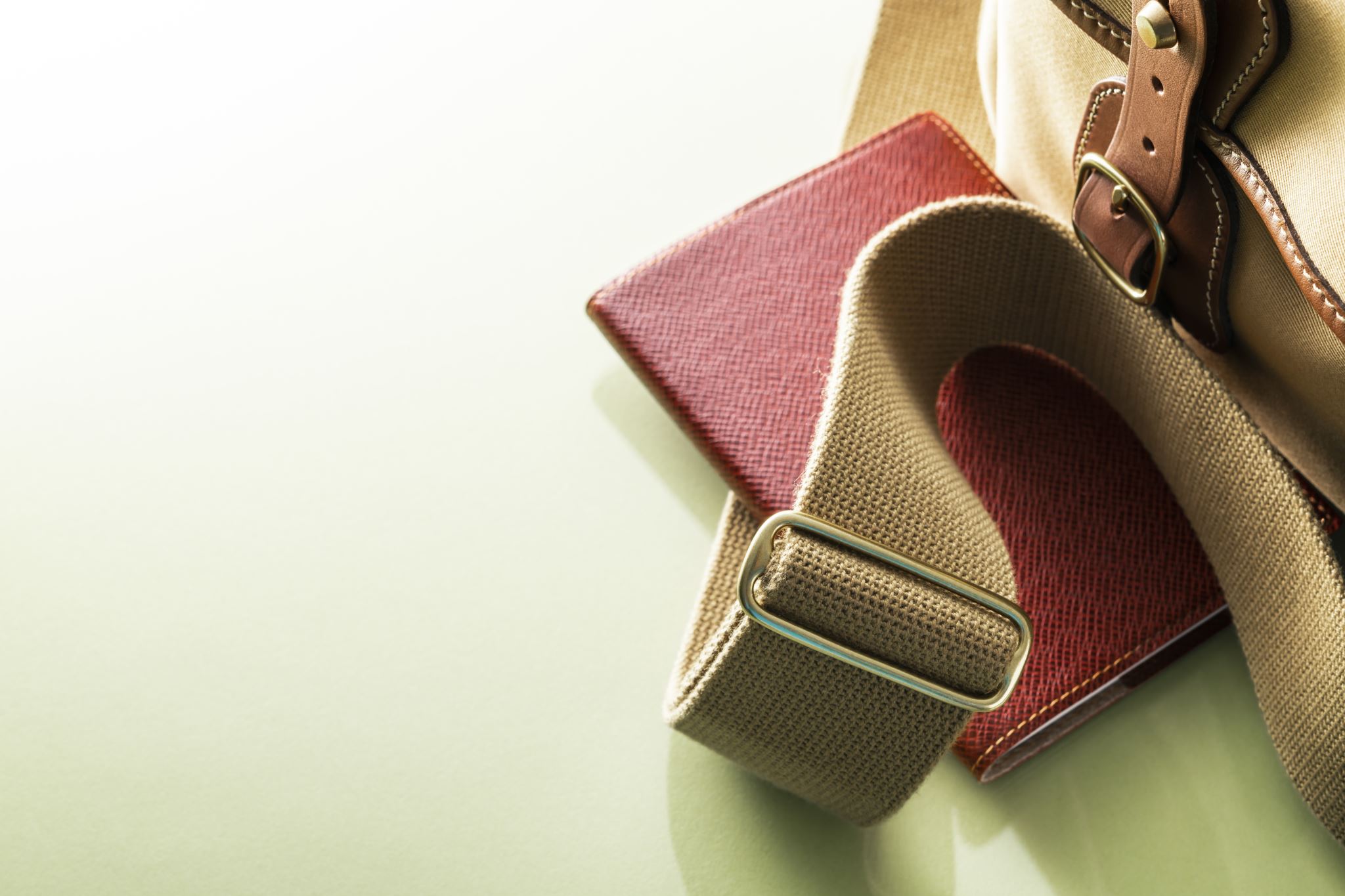 Pasek Postępu na LinkedIn – Wprowadzenie
Prawdopodobnie najbardziej powszechnym przykładem gamifikacji jest pasek postępu na LinkedIn. 
Pasek postępu jest popularny, ponieważ jest niezwykle łatwy do zmierzenia.
66
Motywacja Do Ukończenia Profilu
LinkedIn poinformował, że od czasu dodania paska postępu, liczba osób, które zdecydowały się na pełne uzupełnienie profilu, znacząco wzrosła. Wprowadzono także funkcje wskazujące, co należy zrobić, aby przesunąć pasek dalej.
67
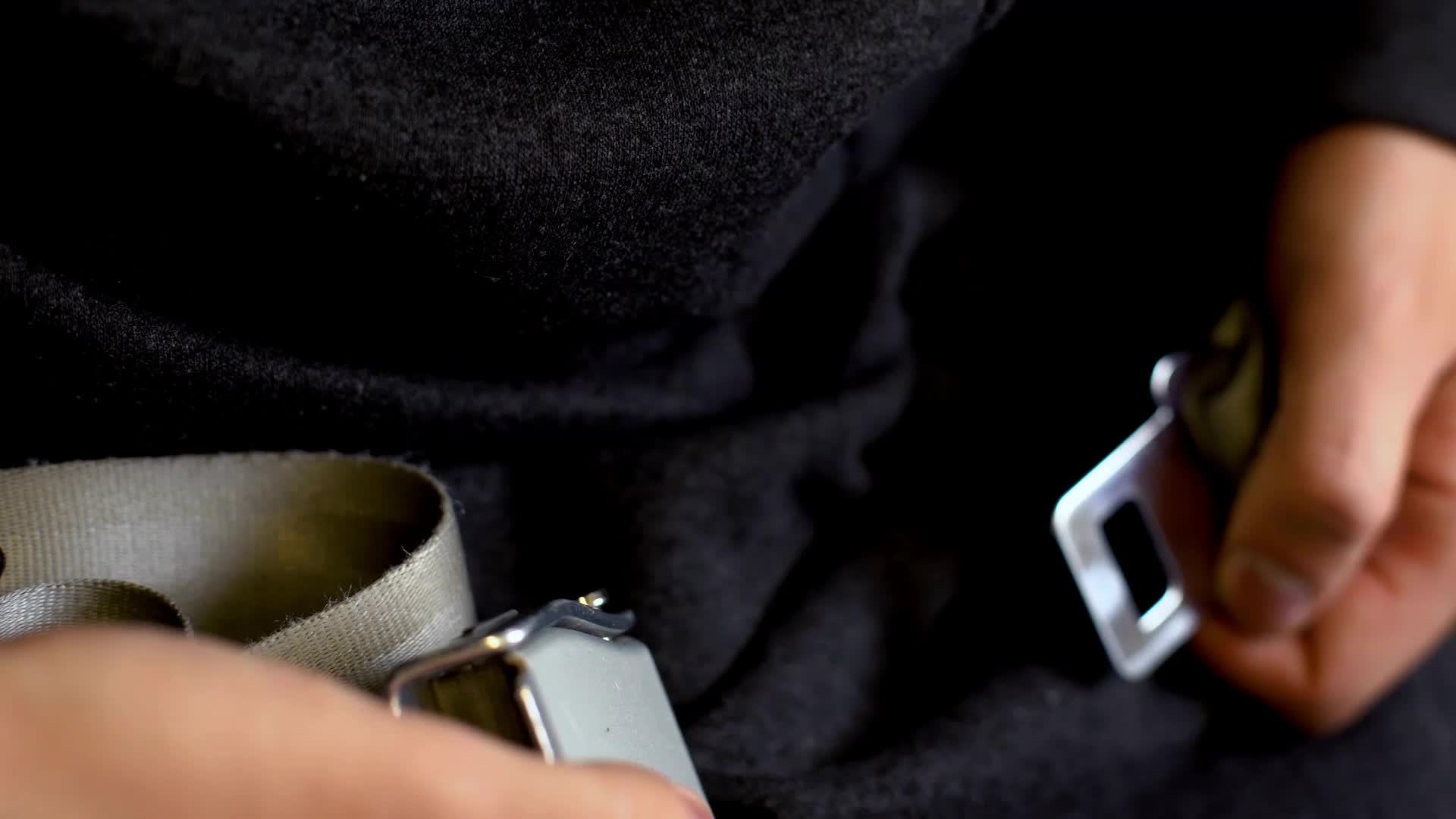 Wizualna Wskazówka – Pasek Postępu
Pasek postępu jest genialną wizualną wskazówką, która działa jak kropka mówiąca, że zadanie zostało ukończone. Użytkownik może czuć, że zadanie zostało ukończone zgodnie z oczekiwaniami LinkedIn.
68
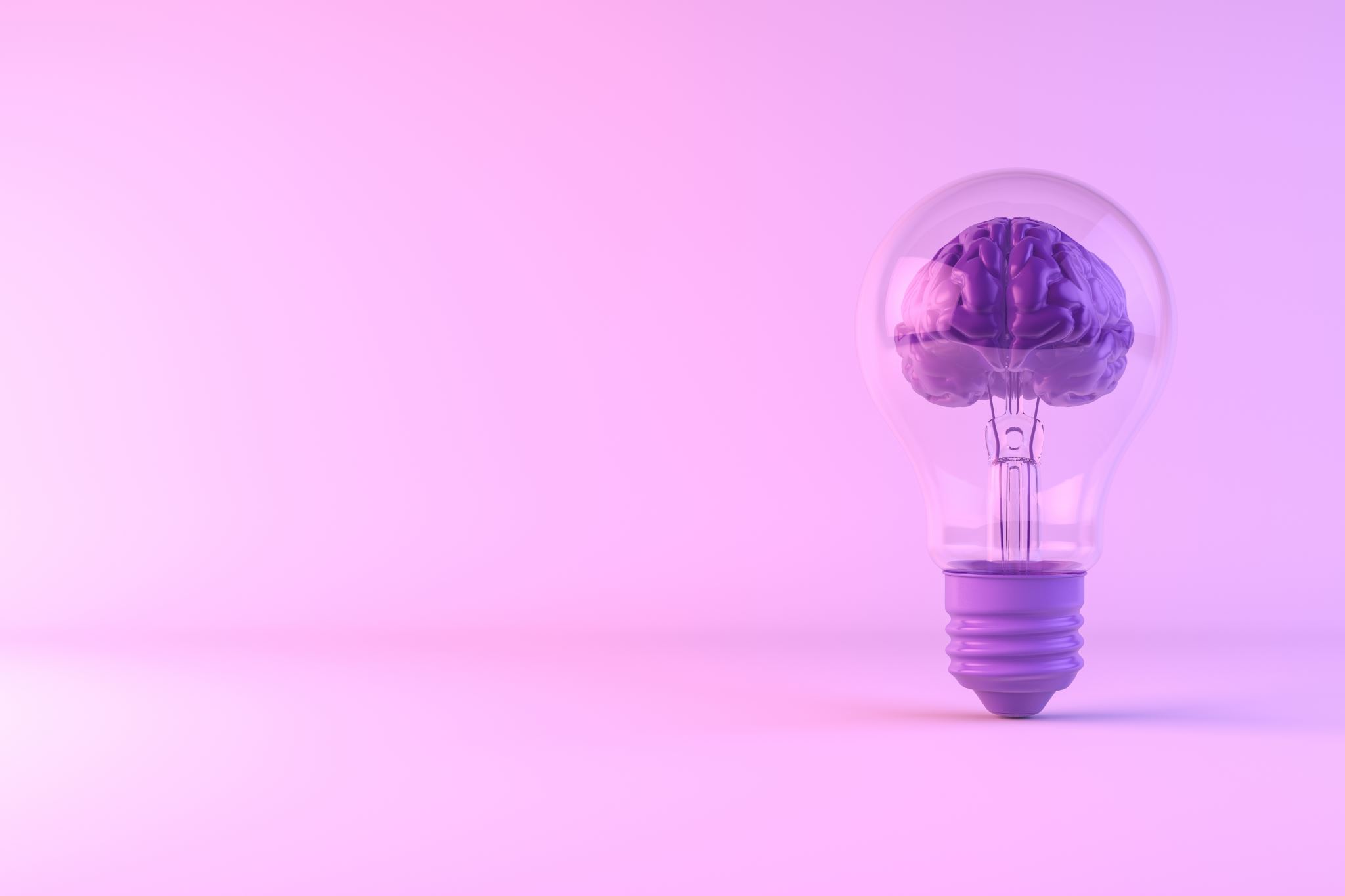 Znaczenie Uwalniania Energii Mentalnej
Ukończenie paska postępu pozwala nam uwolnić część energii mentalnej, którą wykorzystywaliśmy do myślenia o tym zadaniu. Jesteśmy zmotywowani do ukończenia paska, aby odciążyć umysł.
69
Efekt Zeigarnik – Wyjaśnienie
Bluma Zeigarnik, rosyjska psycholog, zauważyła, że kelnerzy mieli fotograficzną pamięć zamówień, które nie zostały jeszcze zakończone, ale zapominali je, gdy klient płacił. 
Nazywamy to efektem Zeigarnik.
70
Przykład Efektu Zeigarnik w Duolingo
71
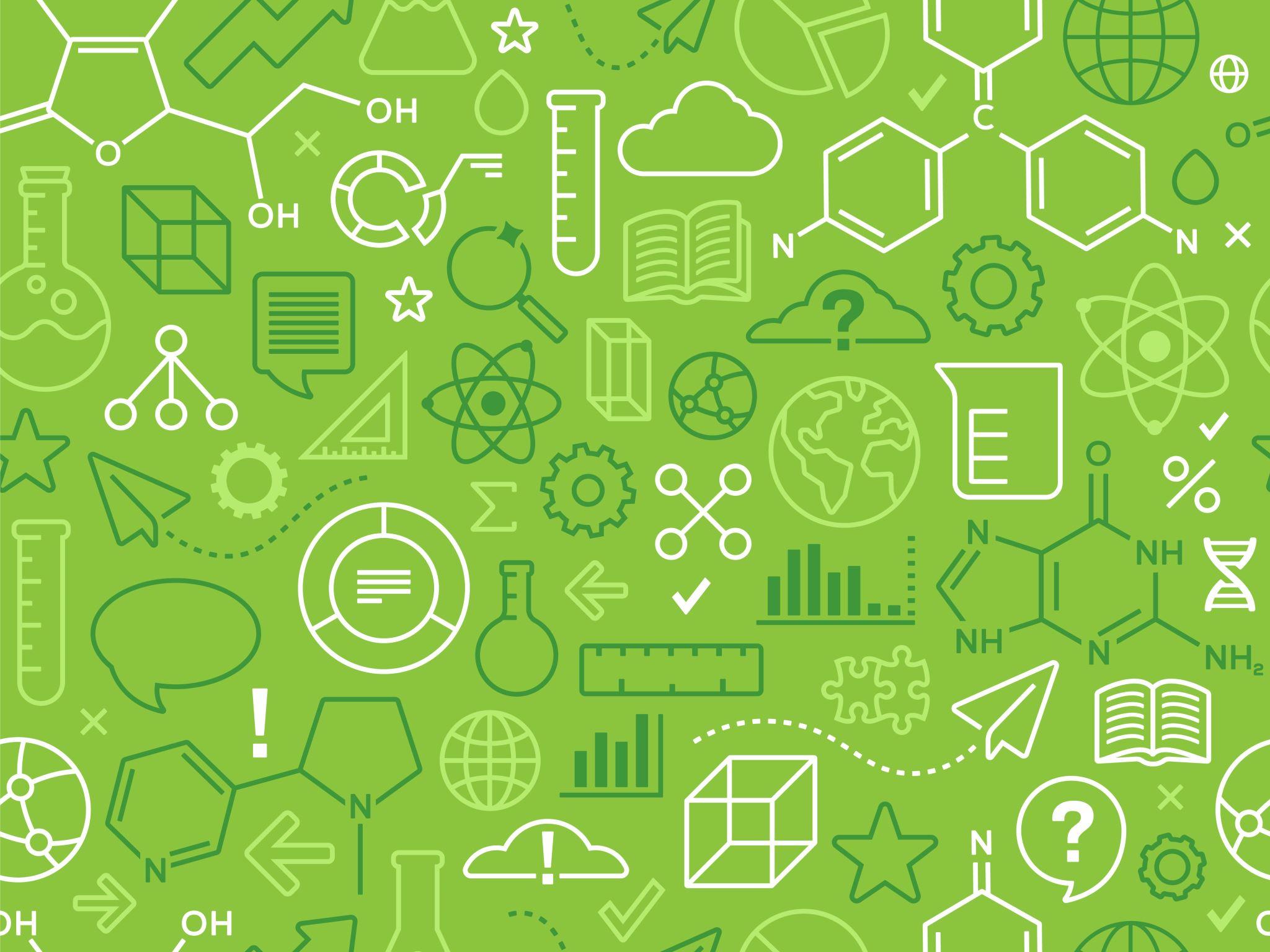 Motywacja vs. Efektywność Nauki
Duolingo używa pasków postępu, aby motywować do nauki, jednak może to osłabiać efektywność zapamiętywania materiału. Motywacja do uzupełnienia paska czasem przeważa nad faktycznym przyswojeniem wiedzy.
72
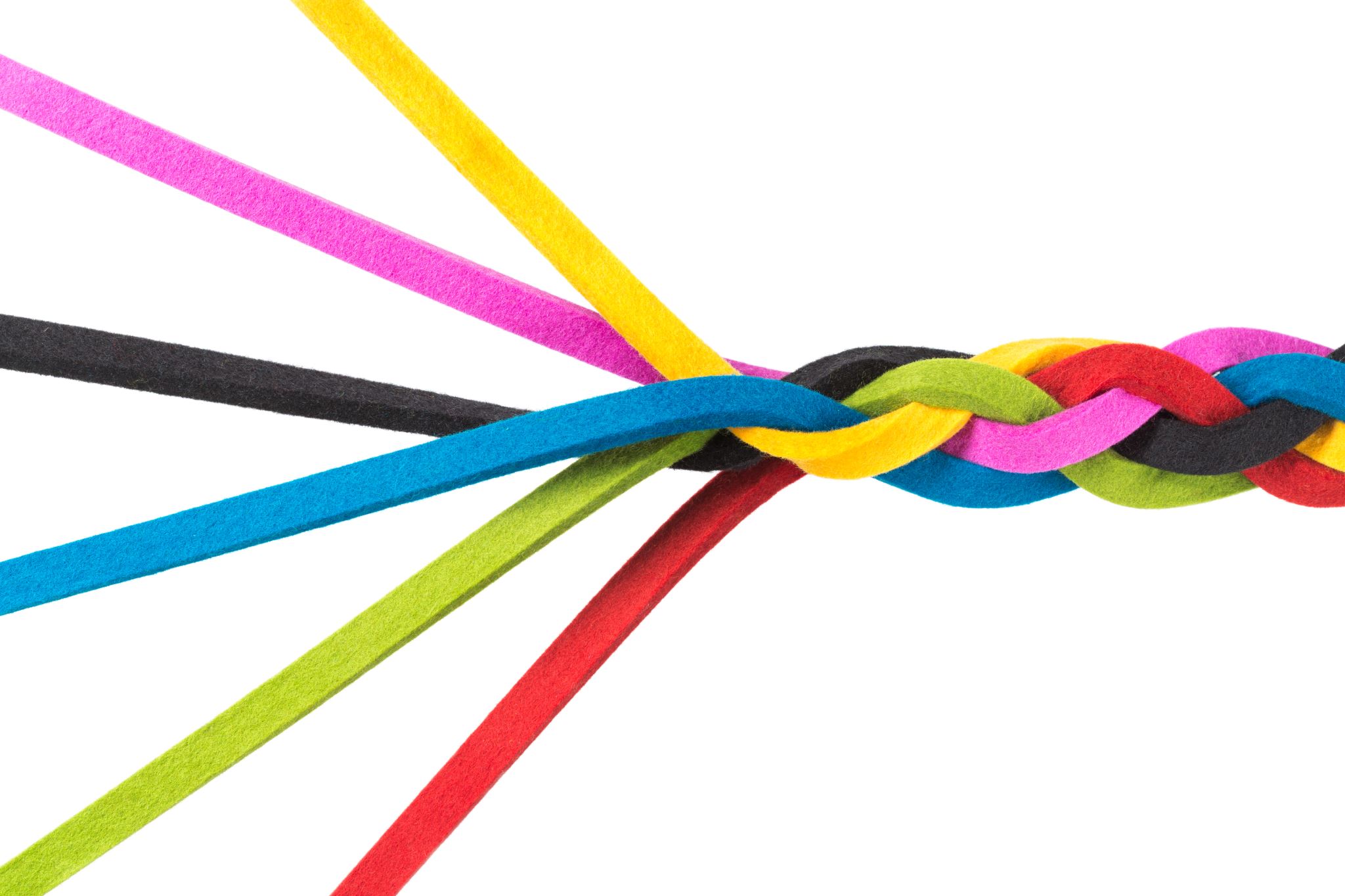 Podsumowanie – Zalety i Wady Pasków Postępu
Paski postępu to skuteczne narzędzie do motywacji ukończenia prostych zadań, ale nie sprawdzają się, jeśli celem jest zapamiętanie treści. Należy rozważać ich użycie szczególnie w kontekście edukacji.
73
Pasek Postępu – Motywacja i Dysonans Poznawczy
Jeśli ktoś próbuje ukończyć długie zadanie, które może zająć kilka dni, i widzi przed sobą pasek postępu, ich motywacja do ukończenia zadania staje się mniej związana z wewnętrznymi motywacjami, a bardziej z chęcią ukończenia paska postępu. To jest przykład dysonansu poznawczego.
74
Pasek postępu może powoli erodować motywację, podobnie jak rozdawanie moim uczniom lizaków osłabiało ich motywację do odrabiania zadań domowych. Działa to dobrze dla krótkich zadań, ale dla dłuższych może być problematyczne.
Wpływ Paska Postępu na Motywację
75
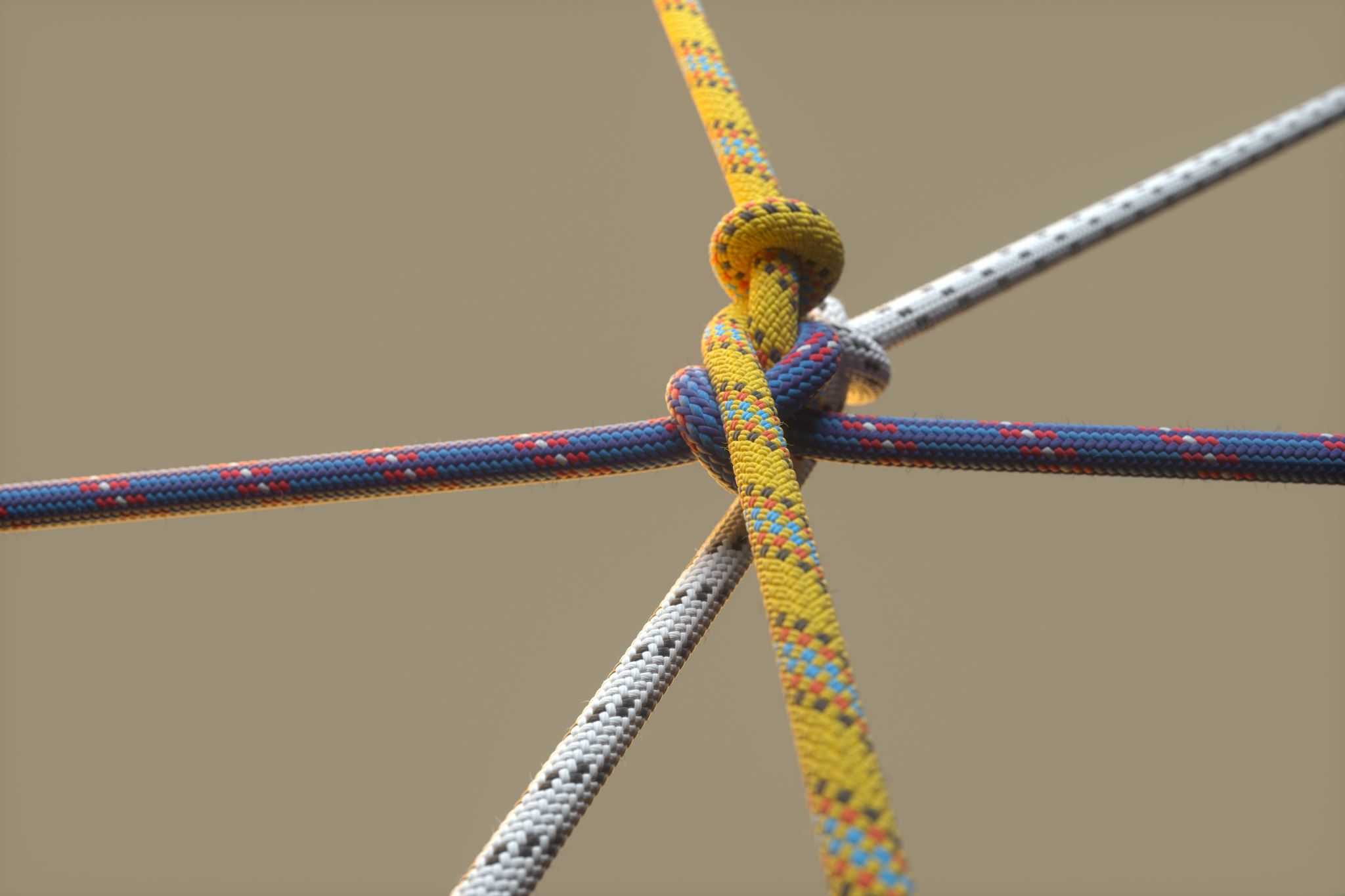 Problemy z Motywacją przy Dłuższych Zadaniach
Przy dłuższych zadaniach istnieje możliwość, że ktoś zrezygnuje w połowie, mówiąc: „Nie obchodzi mnie ten pasek postępu” i porzuci zadanie, które mógłby ukończyć bez paska postępu, podobnie jak moi uczniowie rezygnowali z prac domowych.
76
Paski postępu świetnie sprawdzają się w krótkich zadaniach. W przypadku dłuższych zadań można je podzielić na serię mniejszych pasków, ale istnieje ryzyko, że po zakończeniu jednego ludzie nie wrócą do kolejnych.
Paski Postępu a Krótkie Zadania
77
Duolingo dobrze radzi sobie z paskami postępu przy dłuższych zadaniach, tworząc szereg różnych pętli nagród i pasków postępu, które nakładają się na siebie w różny sposób. Przykład ten możemy omówić bardziej szczegółowo.
Podejście Duolingo – Wiele Pętli Nagród
78
Duolingo
79
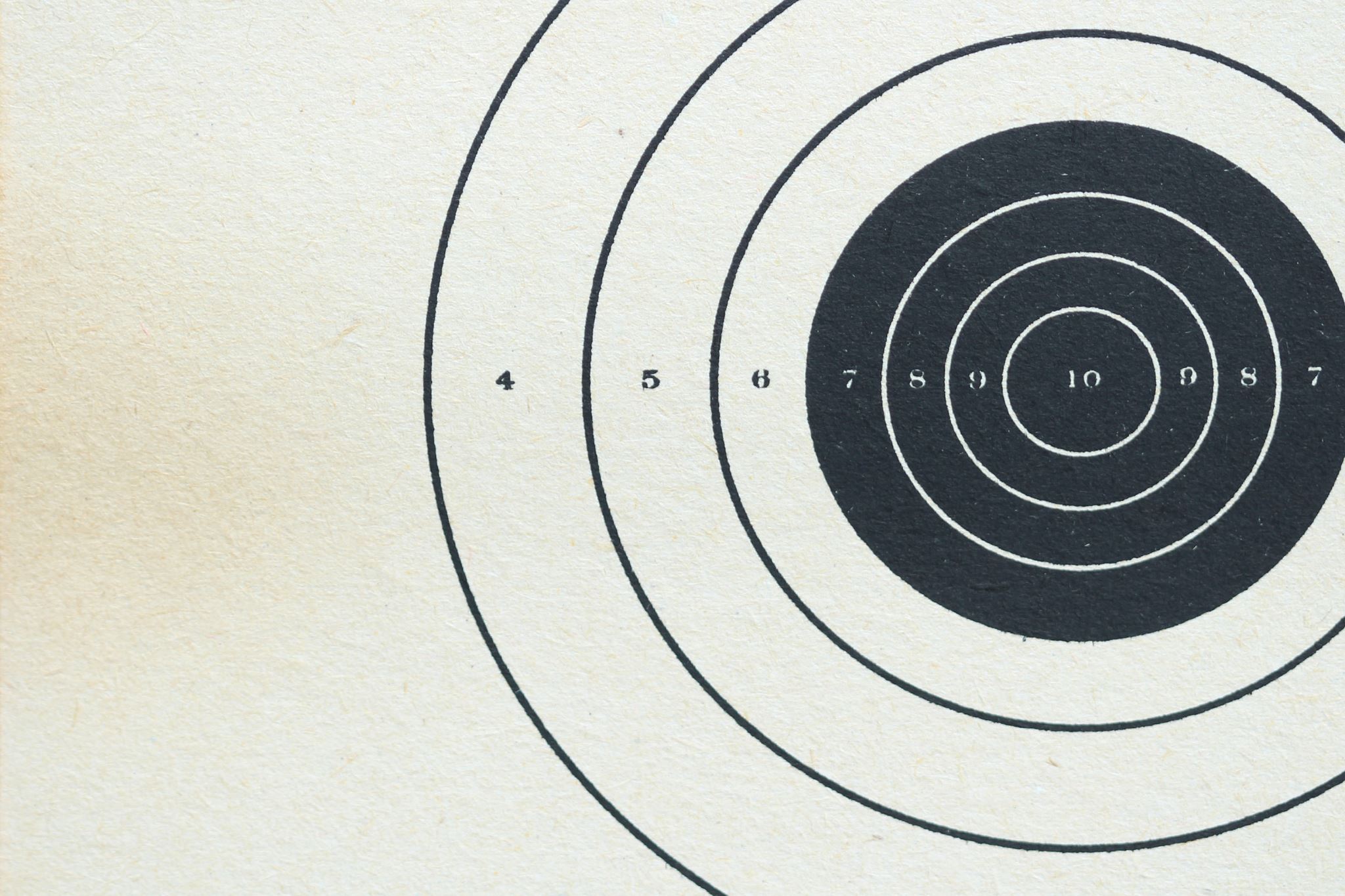 Krótkie i Dzienne Cele na Duolingo
W Duolingo mamy krótkie paski postępu dla każdego tematu, ale jednocześnie w tle działa nasz pasek dziennego celu, co motywuje do dalszej nauki aż do jego ukończenia, łącząc różne cele w jednym procesie.
80
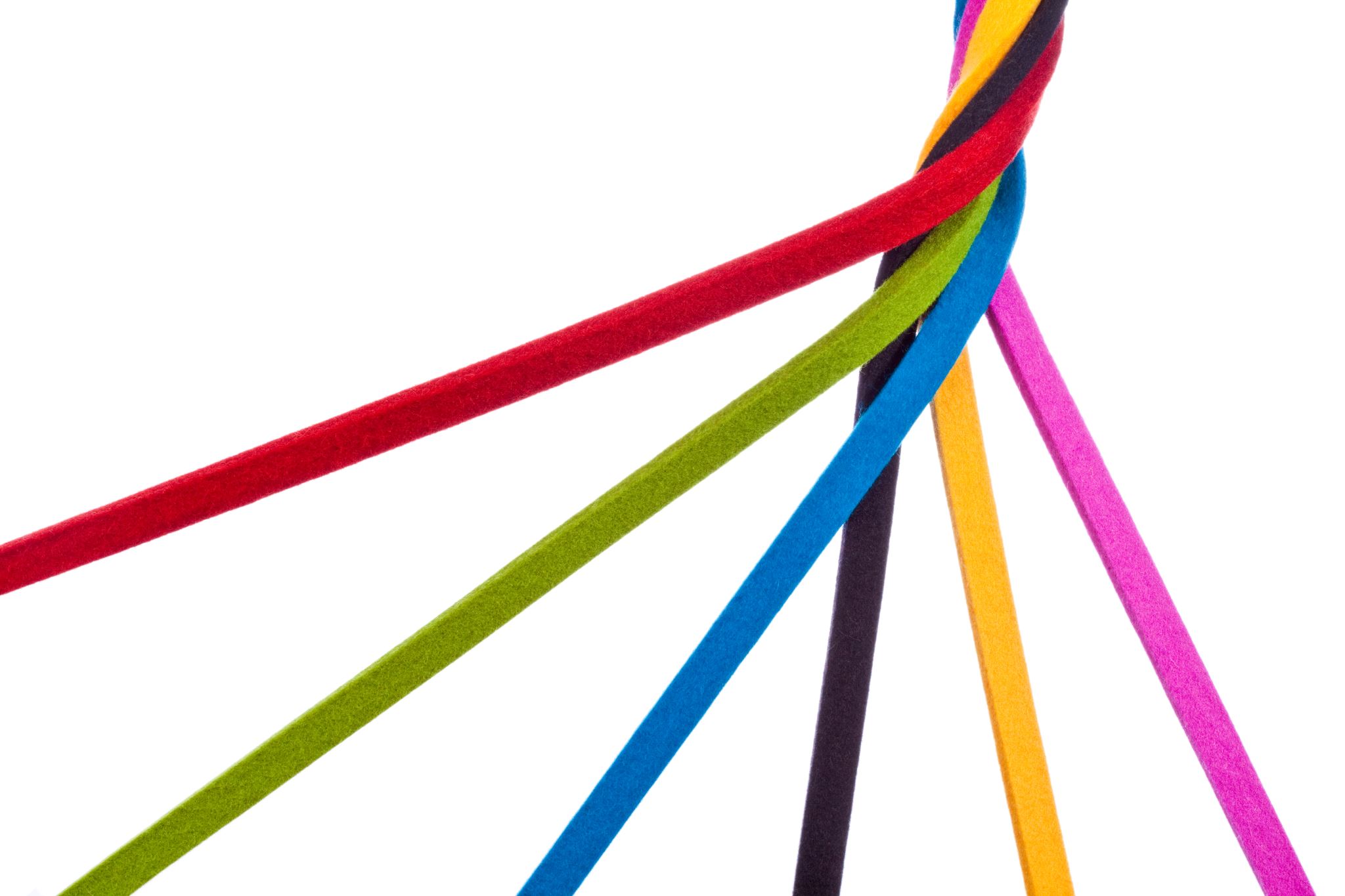 Nakładające się Paski Postępu
Nakładające się pętle nagród oraz paski postępu sprawiają, że jeden pasek jest bliski ukończenia, gdy drugi jest już w toku, co skłania użytkownika do pozostania dłużej i kontynuacji nauki.
81
Ostrożność przy Stosowaniu Pasków Postępu
Takie nakładające się pętle mogą nieumyślnie sprawić, że zadania stają się bardziej uzależniające. Nazywamy to pętlami przymusu, dlatego warto zachować ostrożność przy stosowaniu wielu pasków postępu.
82
Aplikacja Forest – Wprowadzenie do Techniki Pomodoro
Jedną z moich ulubionych aplikacji jest prosta aplikacja Pomodoro o nazwie Forest. 
Technika Pomodoro polega na ustawieniu sobie 25-minutowego timera i nieuleganiu rozproszeniom przez te 25 minut.
83
Forest
84
Jak Działa Aplikacja Forest
Forest pomaga unikać korzystania z telefonu lub odwiedzania określonych stron na laptopie podczas intensywnej pracy. Po każdym ukończonym 25 minutach widzimy rosnące drzewko w naszym lesie.
85
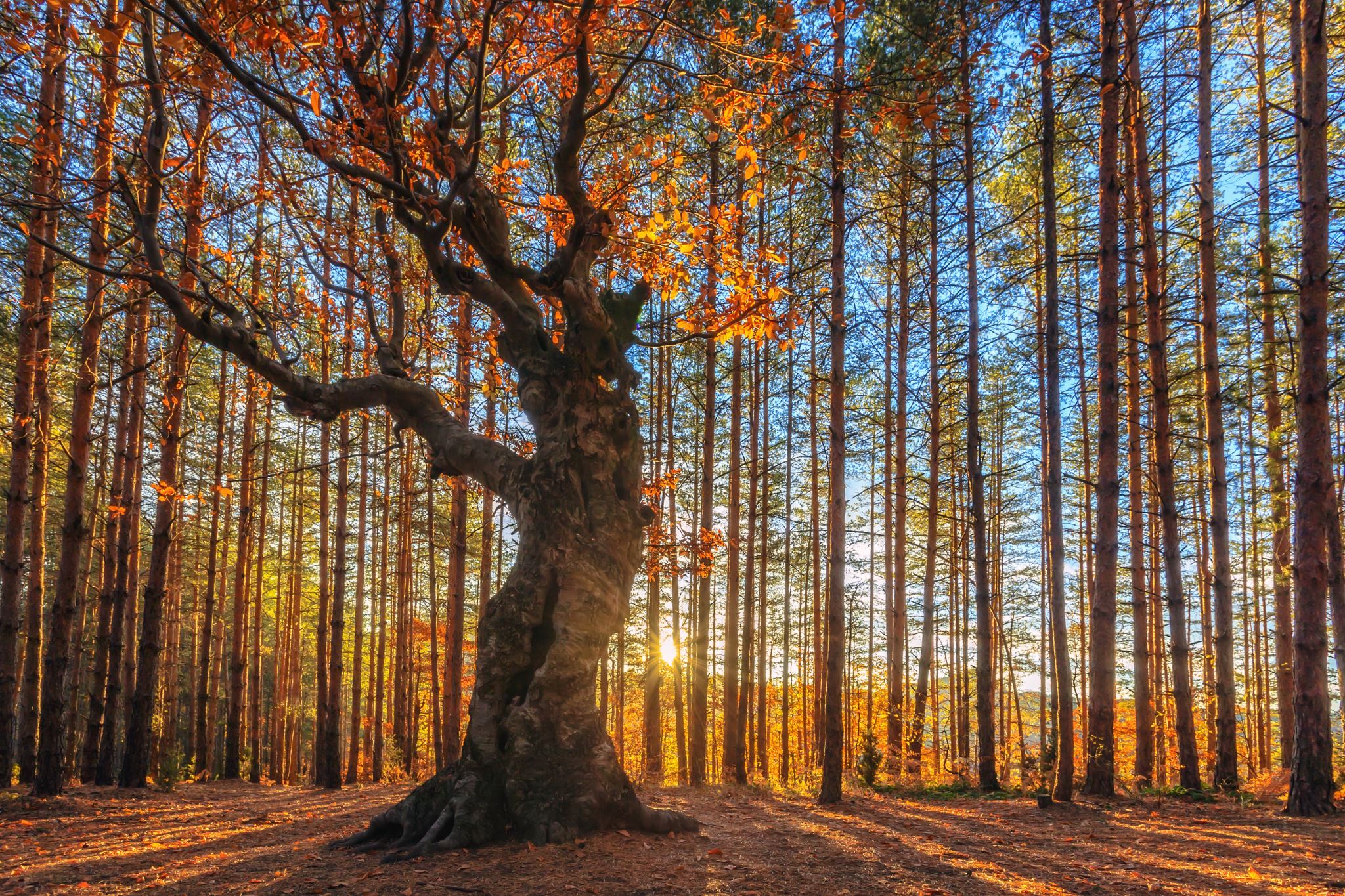 Nagroda i Informacja Zwrotna w Forest
To drzewko jest nagrodą i informacją zwrotną za dobrze wykonaną pracę. Dzięki unikalnej informacji zwrotnej pamiętamy nasz sukces bardziej, co wpisuje się w wielozmysłowe podejście do informacji zwrotnej.
86
Forest
87
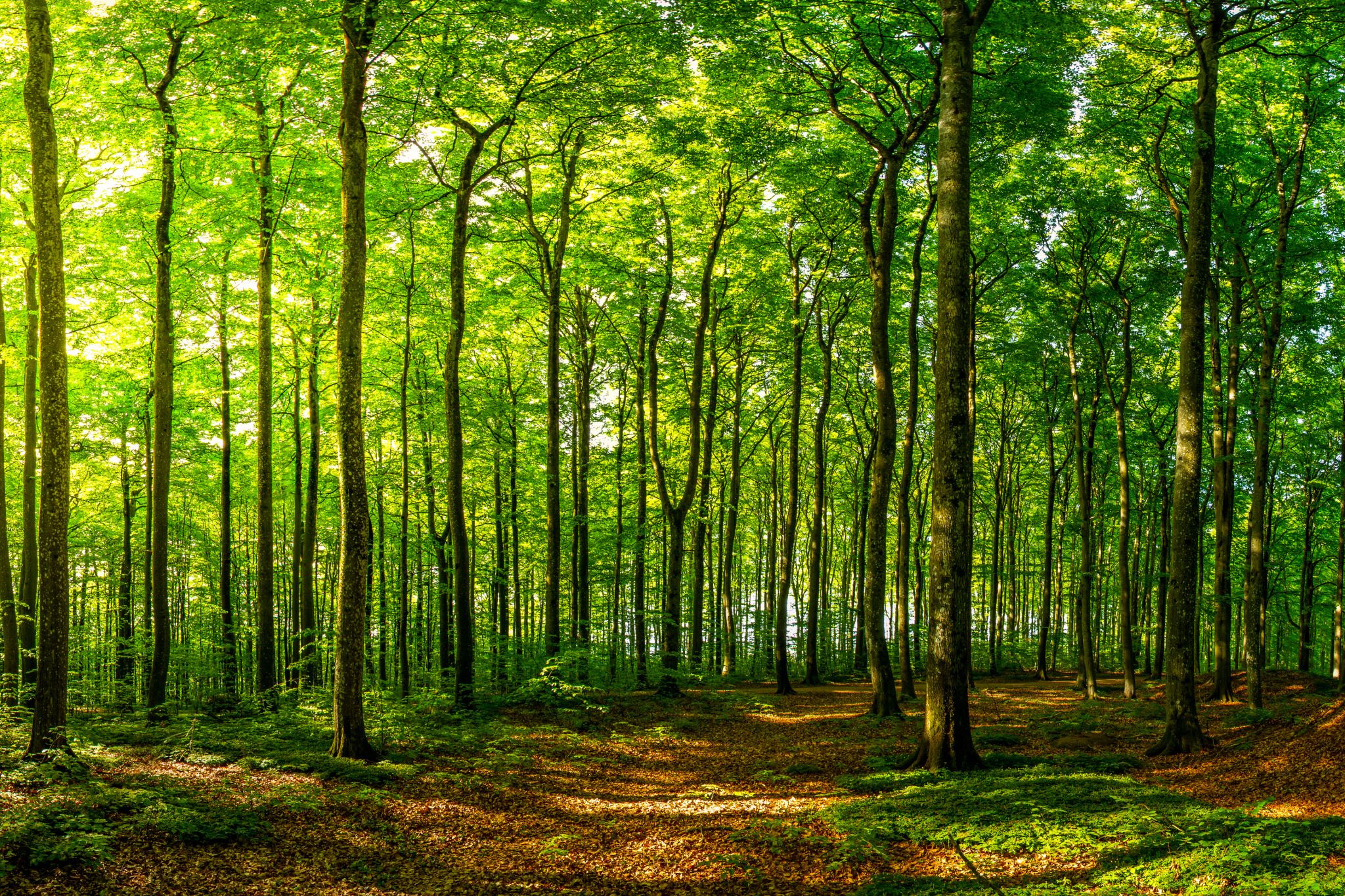 Poczucie Autonomii w Forest
Forest daje także poczucie autonomii – możemy wybrać rodzaj drzewka, które chcemy zasadzić, a w miarę postępów odblokowujemy różne rodzaje drzew.
88
Rozwój Umiejętności Koncentracji
W ten sposób rozwijamy umiejętność intensywnego skupienia, która jest dziś niezwykle cenna i coraz rzadsza.
89
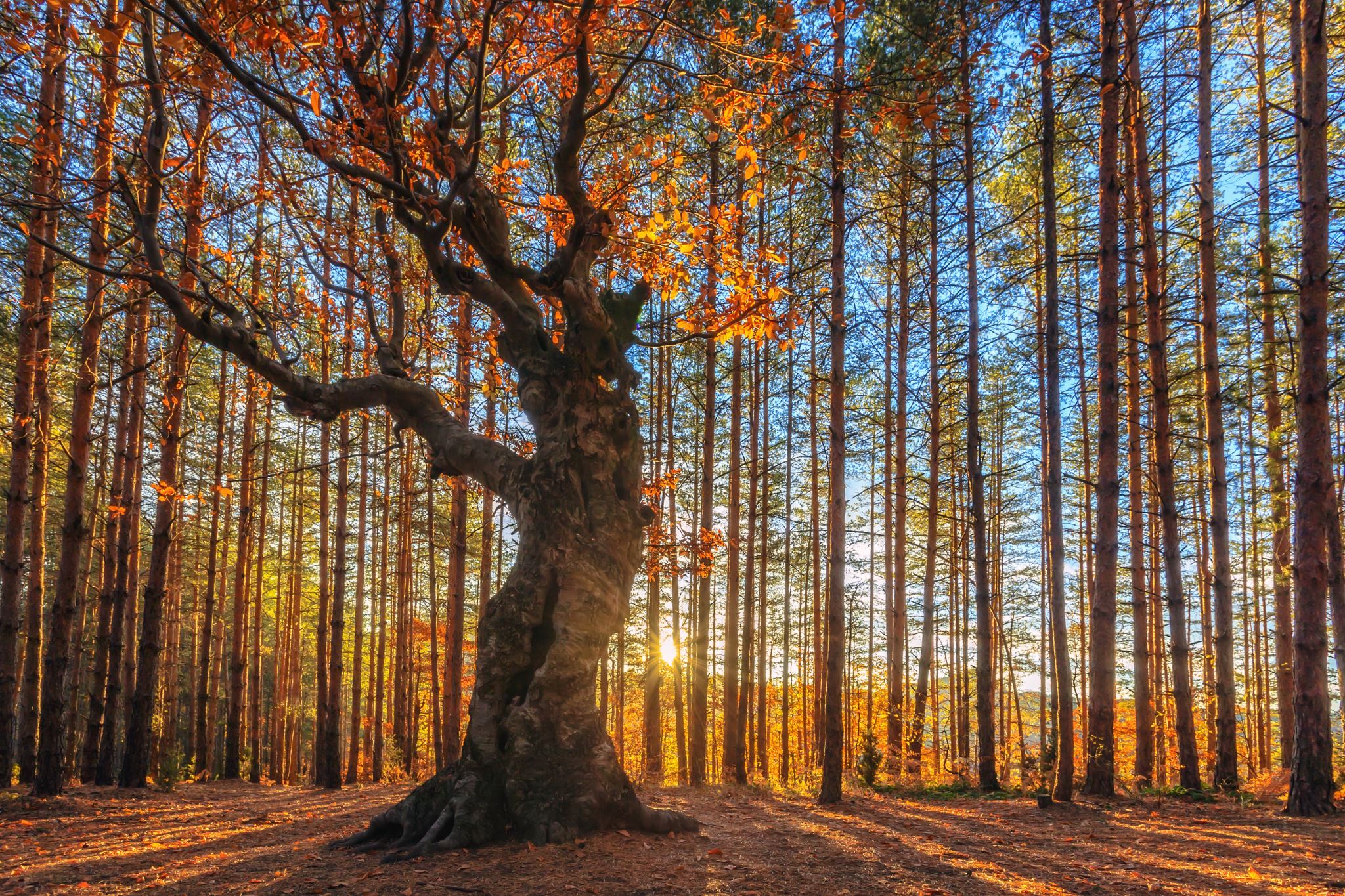 Znaczenie Drzewek w Forest
Każde drzewko symbolizuje nasze postępy w doskonaleniu koncentracji. Możemy porównać drzewka z poprzedniego dnia, ale aplikacja nie ocenia naszych wyników – po prostu pokazuje nasz sukces przez kilka dni z rzędu.
90
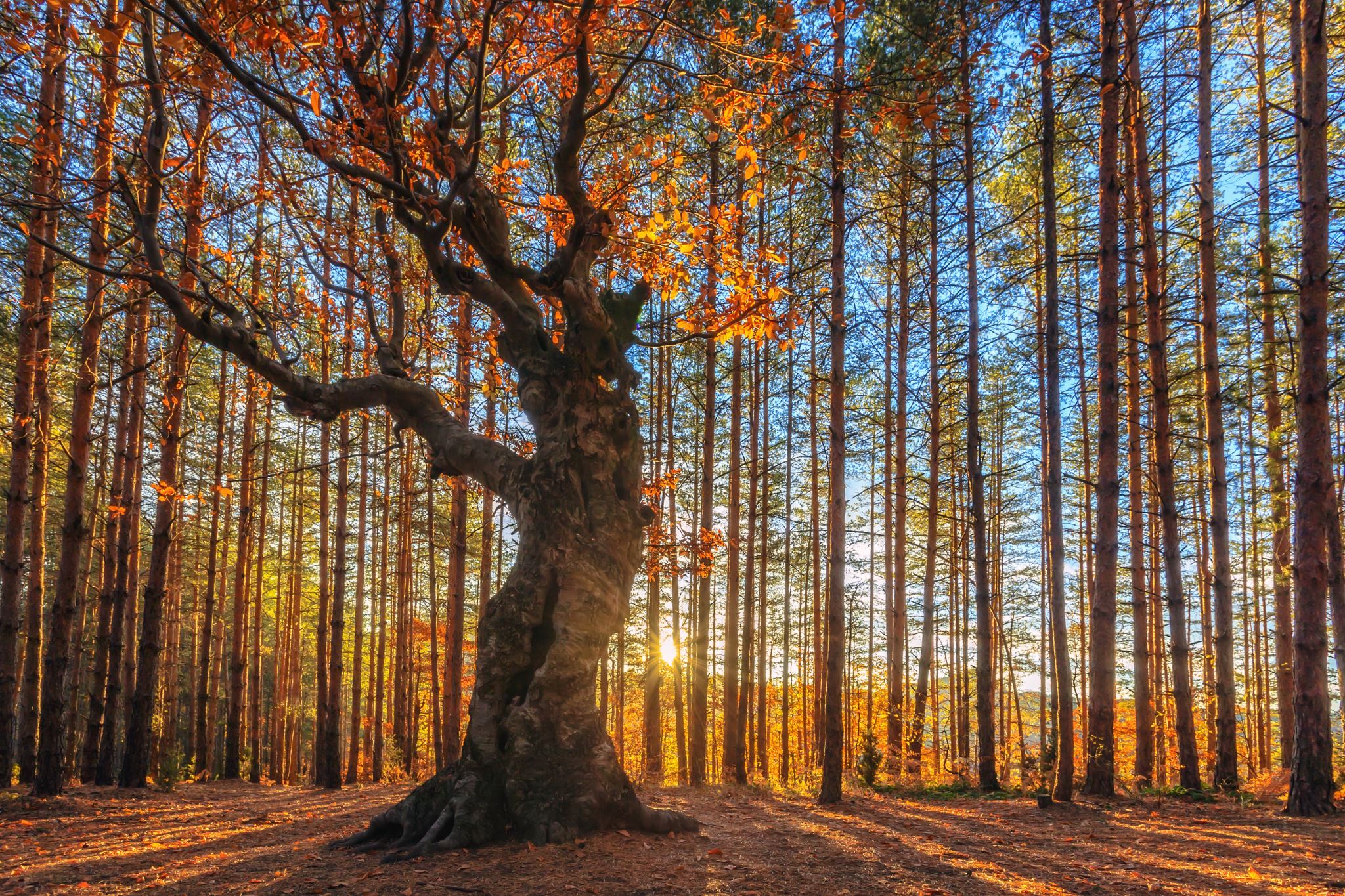 Realna Nagroda – Sadzenie Prawdziwych Drzew
Forest oferuje realną nagrodę, sadząc prawdziwe drzewa w zależności od tego, jak dobrze radzimy sobie jako grupa użytkowników.
91
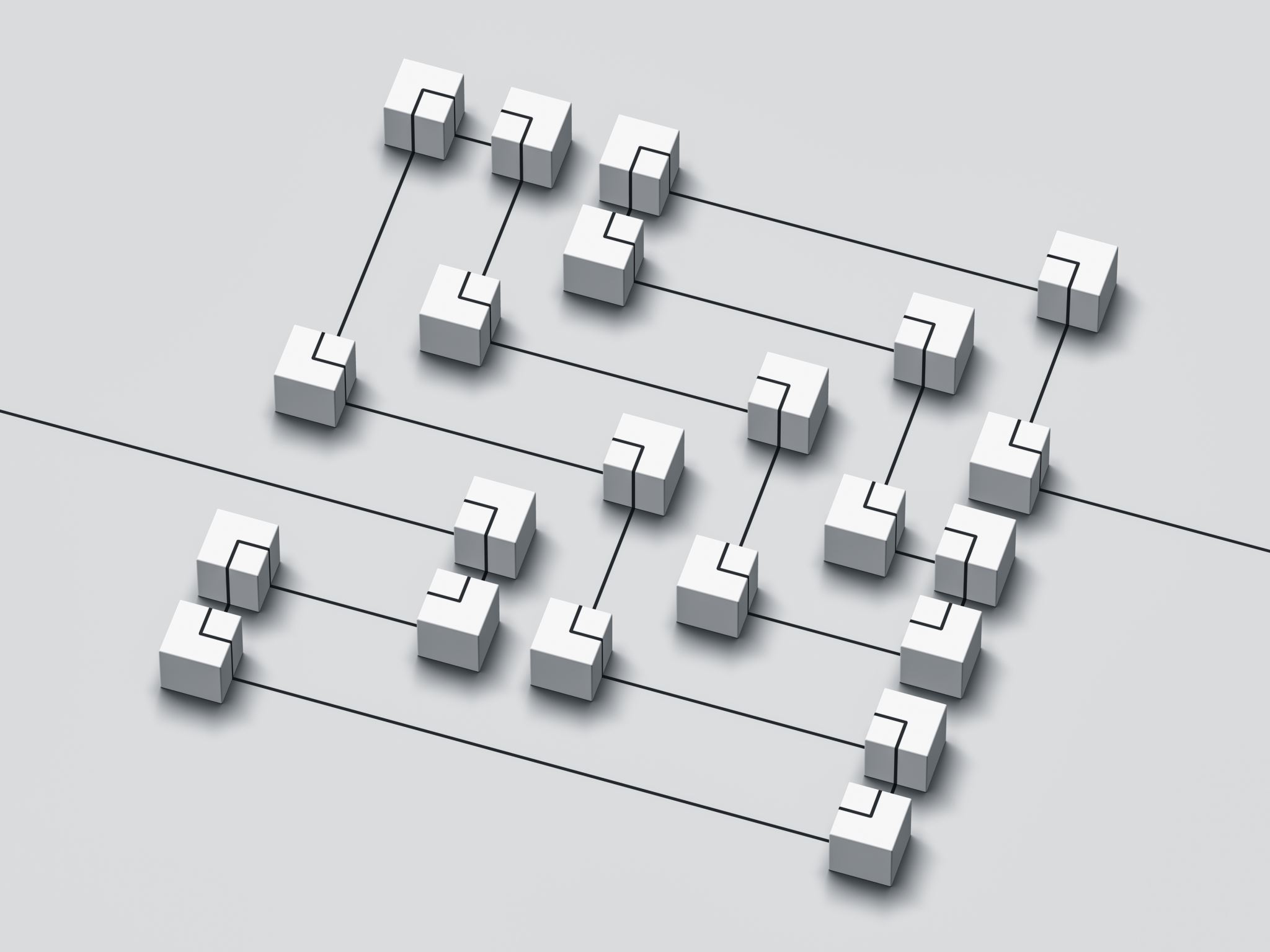 Współpraca Grupowa w Forest
Aplikacja umożliwia współpracę grupową, gdzie użytkownicy mogą ustawić timer na 25 minut i skupić się jako zespół, bez względu na miejsce, w którym się znajdują.
92
Sleep Town
93
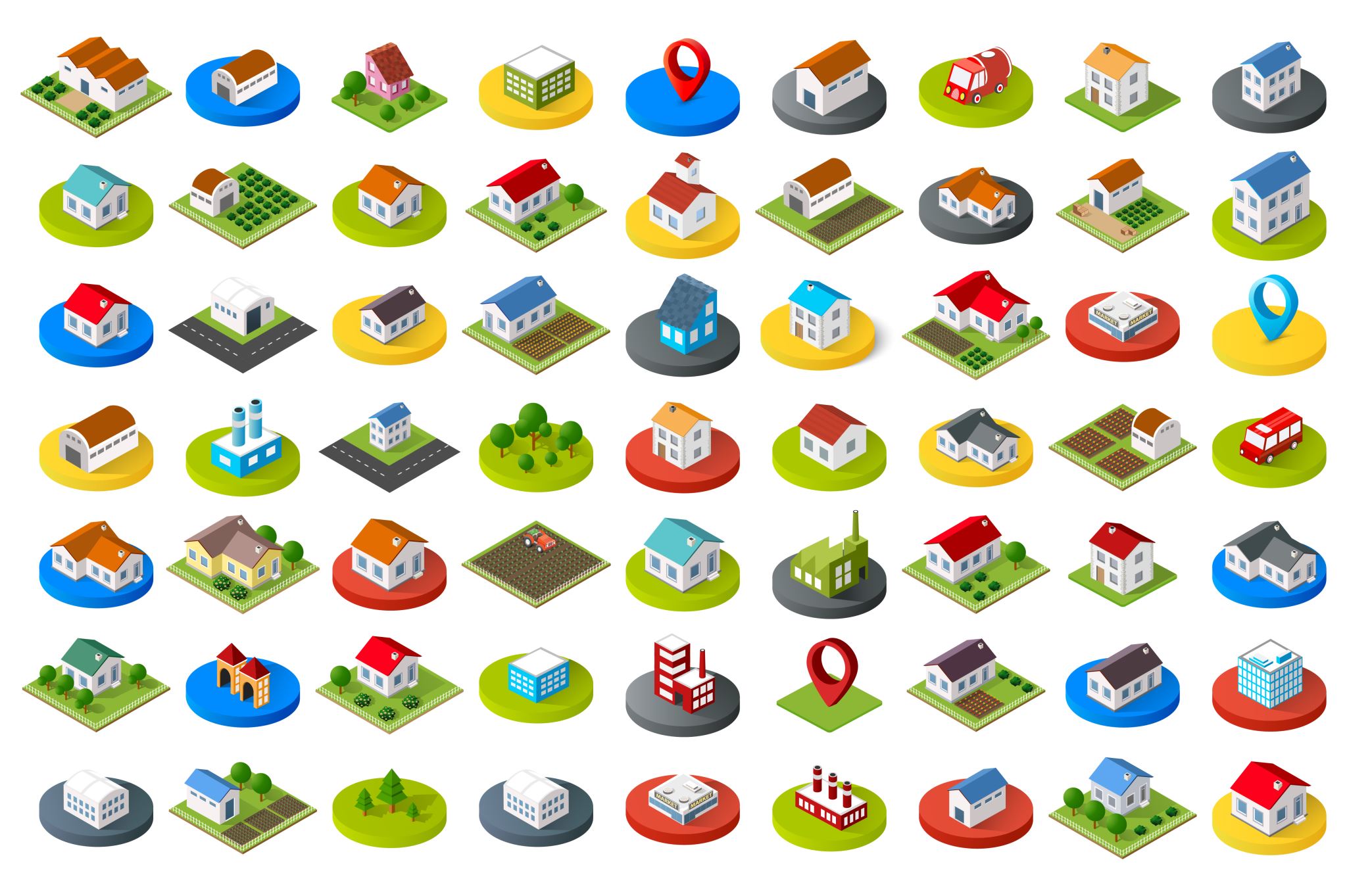 Nowa Aplikacja – Sleep Town
Twórcy Forest stworzyli nową aplikację o nazwie Sleep Town, która pomaga unikać korzystania z telefonu między snem a obudzeniem, budując budynki w naszym miasteczku za każdy spokojnie przespany czas.
94
Znaczenie Paska Postępu i Informacji Zwrotnej
Prosty pasek postępu lub informacja zwrotna może stworzyć angażujące doświadczenie – tak jak w aplikacjach Forest czy Sleep Town. 
Informacja zwrotna może być piękna, zapadająca w pamięć, wspólnotowa i dająca autonomię.
95
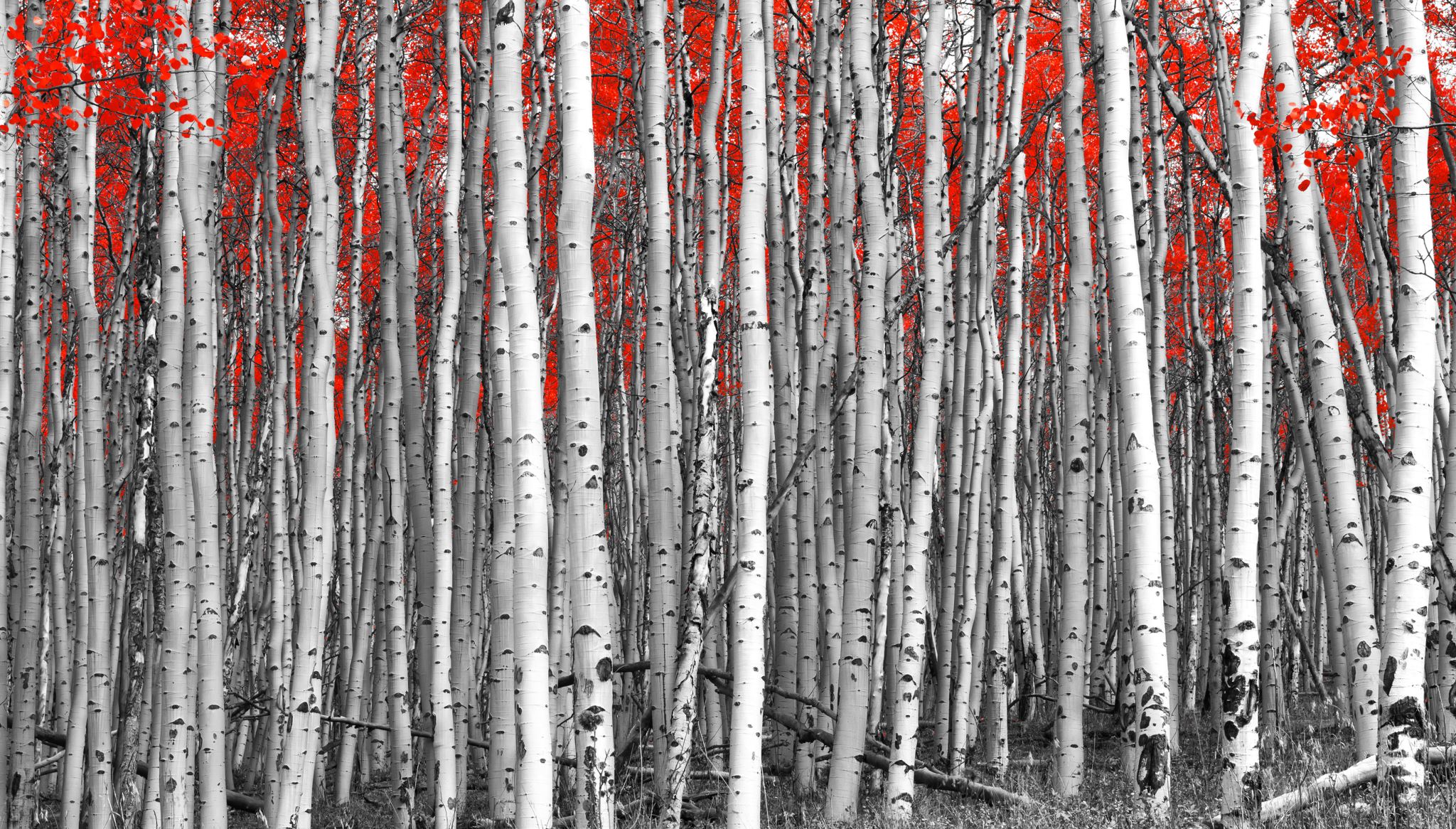 Funkcja Martwego Drzewa w Forest App
W aplikacji Forest, jeśli nie uda Ci się ukończyć 25-minutowego timera Pomodoro, pojawi się martwe drzewo. Sprawia to, że Twój las wygląda mniej estetycznie, przypominając o niepowodzeniu w koncentracji.
96
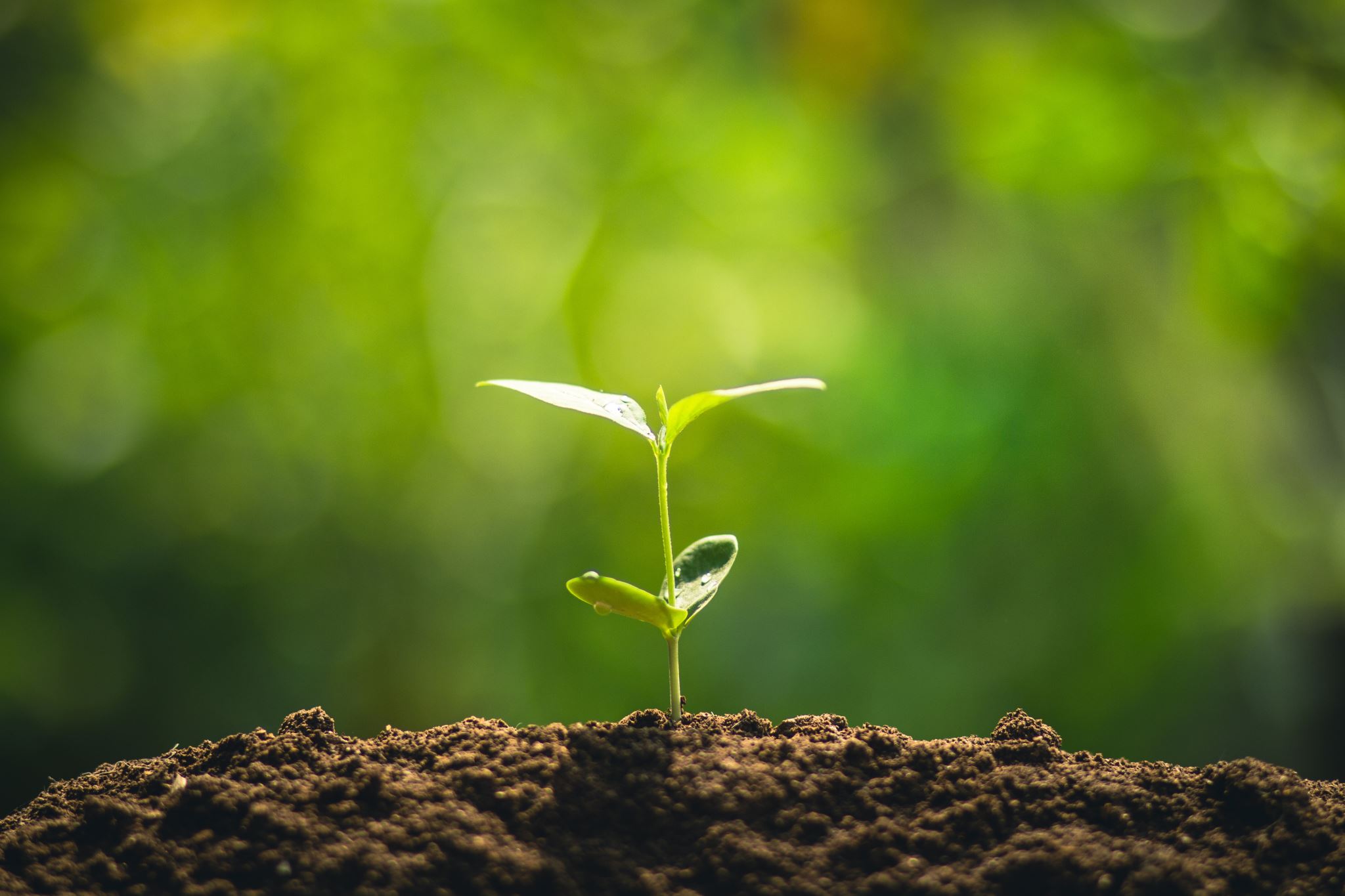 Farmville – Przykład Codziennego Zaangażowania
W grze Farmville, jeśli użytkownicy nie logowali się codziennie, aby podlewać rośliny, wirtualne plony usychały. 
Gra karała za brak aktywności, angażując graczy do codziennego logowania.
97
Snapchat – Utrzymanie Łańcucha Wiadomości
Snapchat jest popularny dzięki mechanizmowi, który wymaga codziennych wiadomości między znajomymi, aby utrzymać łańcuch. 
Jeśli przestaną, łańcuch zostaje przerwany, co tworzy presję na codzienne wysyłanie wiadomości.
98
Snapchat
99
Awersja do Strat – Wyjaśnienie
Psychologia mówi o tym, że bardziej odczuwamy stratę tego, co już zdobyliśmy, niż radość z zyskania czegoś nowego. Jest to tzw. awersja do strat – mechanizm, który zwiększa zaangażowanie, ale wywołuje negatywne emocje.
100
Gympact – Motywacja Kijem
Aplikacja Gympact każe użytkowników za opuszczenie treningu, zmuszając ich do zapłaty za brak aktywności. To przykład motywacji 'kijem', który zmusza użytkowników do działania poprzez konsekwencje finansowe.
101
Gympact
102
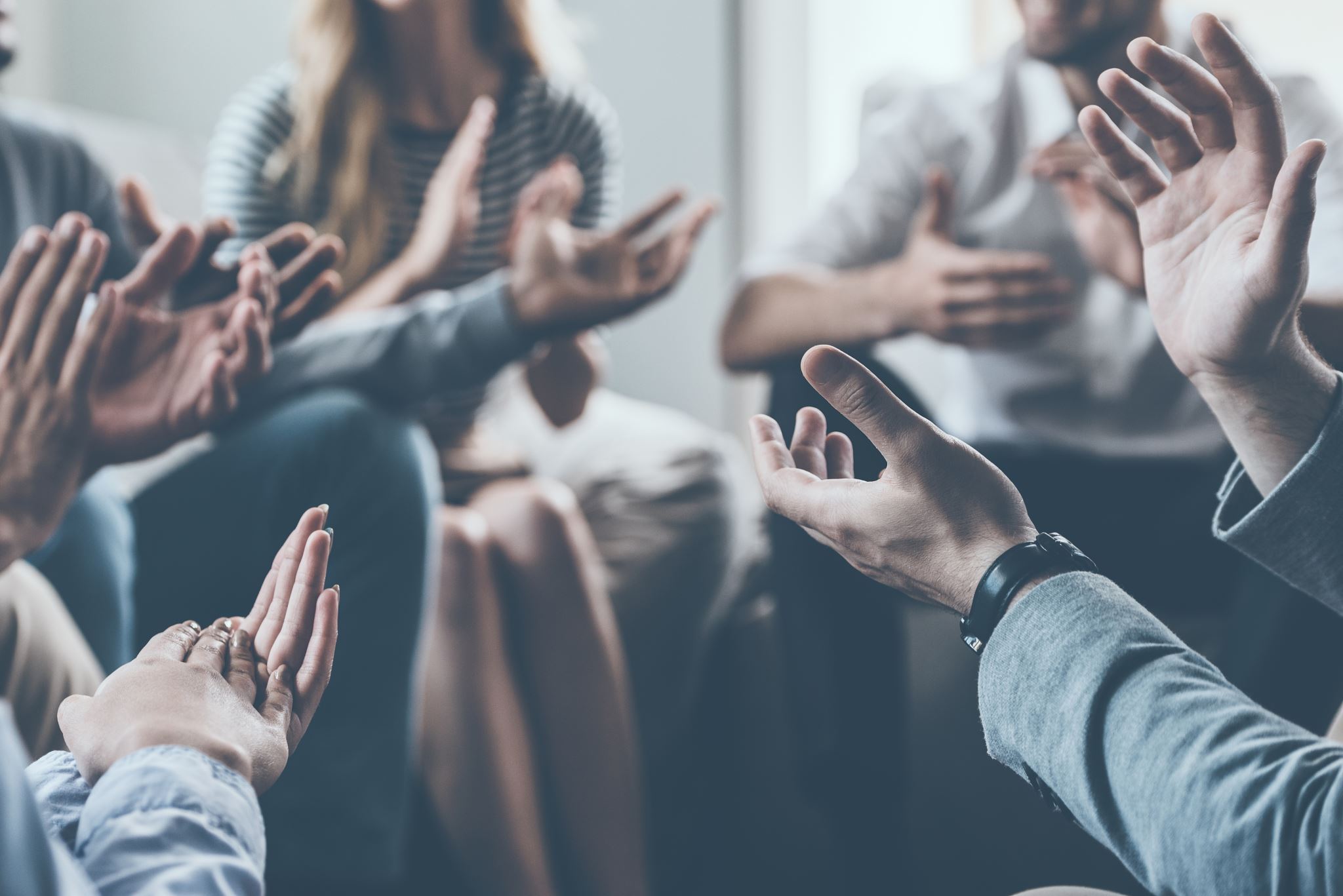 Todoist – Punkty Karmy i Kary
Aplikacja Todoist przyznaje punkty karmy za ukończenie zadań, ale odbiera je, jeśli zadanie nie zostanie ukończone na czas. Choć motywuje, może powodować negatywne emocje związane z utratą punktów karmy.
103
Todoist
104
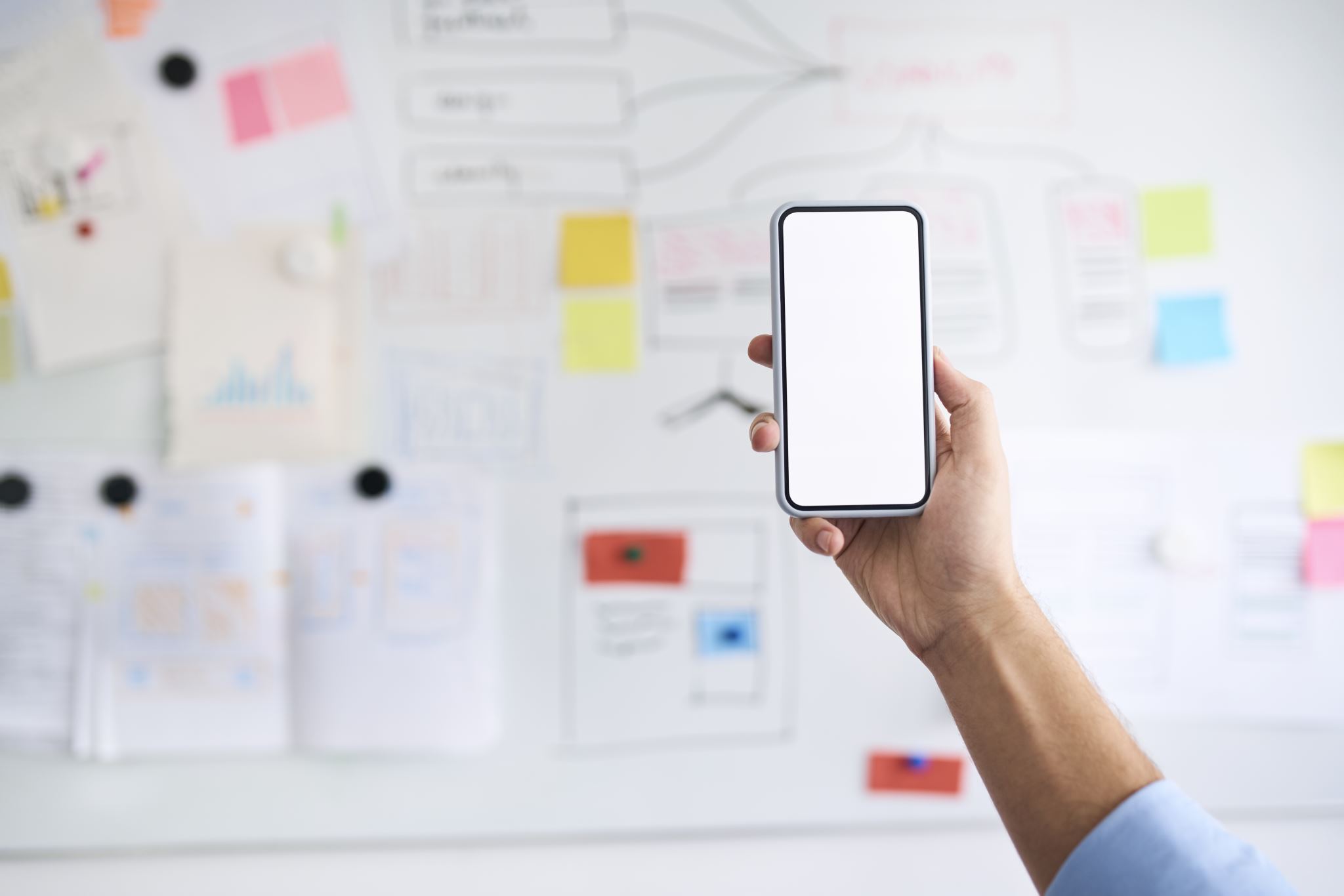 Technika Karania w Aplikacjach
Wielu projektantów aplikacji stosuje technikę karania użytkowników za niewykonanie zadań, tworząc motywację przez unikanie kary, a nie poprzez rzeczywiste chęci użytkowników do wykonywania zadania.
105
Podsumowanie – Efekt Kary na Motywację
Podsumowując, użytkownicy wykonują zadania, aby uniknąć kary, co może osłabić ich motywację do kontynuacji w przyszłości.
106
Gamifikacja w Aplikacjach – Wprowadzenie
W aplikacjach takich jak Habitica czujemy się bardziej związani z wykonywanymi zadaniami dzięki możliwości personalizacji. To sprawia, że zmiana nawyków staje się bardziej atrakcyjna.
Autonomia w Aplikacjach Jak Habitica
Superbetter – Nazewnictwo Misji
Jednym z głównych elementów popularności Superbetter była możliwość samodzielnego nazwania swoich zadań jako „misje”, co dodawało poczucia celu i zaangażowania w wykonanie zadania.
Awatar jako Czynnik Motywacyjny
Pozwalając użytkownikom wybrać awatara, można bardziej ich zaangażować i zmotywować do uczestnictwa oraz wytrwałości w dążeniu do celu.
W Habitica, wirtualna waluta zdobyta za zadania może być wymieniona na przedmioty, które postać może wykorzystać. To daje użytkownikowi autonomię w podejmowaniu decyzji o wydatkach.
Wirtualna Waluta w Habitica
Duolingo posiada własną walutę – lingos, które można wymieniać na lekcje, aktywności lub stroje dla postaci sowy, co zwiększa zaangażowanie użytkowników.
Duolingo – Waluta Lingos i Motywacja
Funkcja „zamrożenia serii” w Duolingo pozwala na przerwanie serii na jeden dzień, co może działać demotywująco i osłabiać wewnętrzną motywację do nauki.
Zamrożenie Serii w Duolingo
Dysonans poznawczy pojawia się, gdy mamy dwa powody do nauki: nagroda i chęć samodzielnego nauki, co może osłabić naturalną motywację do nauki w dłuższej perspektywie.
Efekt Dysonansu Poznawczego
Aplikacje takie jak Habitica i Bounty Tasker przyciągają użytkowników, dając im wirtualną walutę, którą mogą wydawać według własnych preferencji, co wspiera powtarzalność korzystania z aplikacji.
Autonomia i Powrót Użytkowników
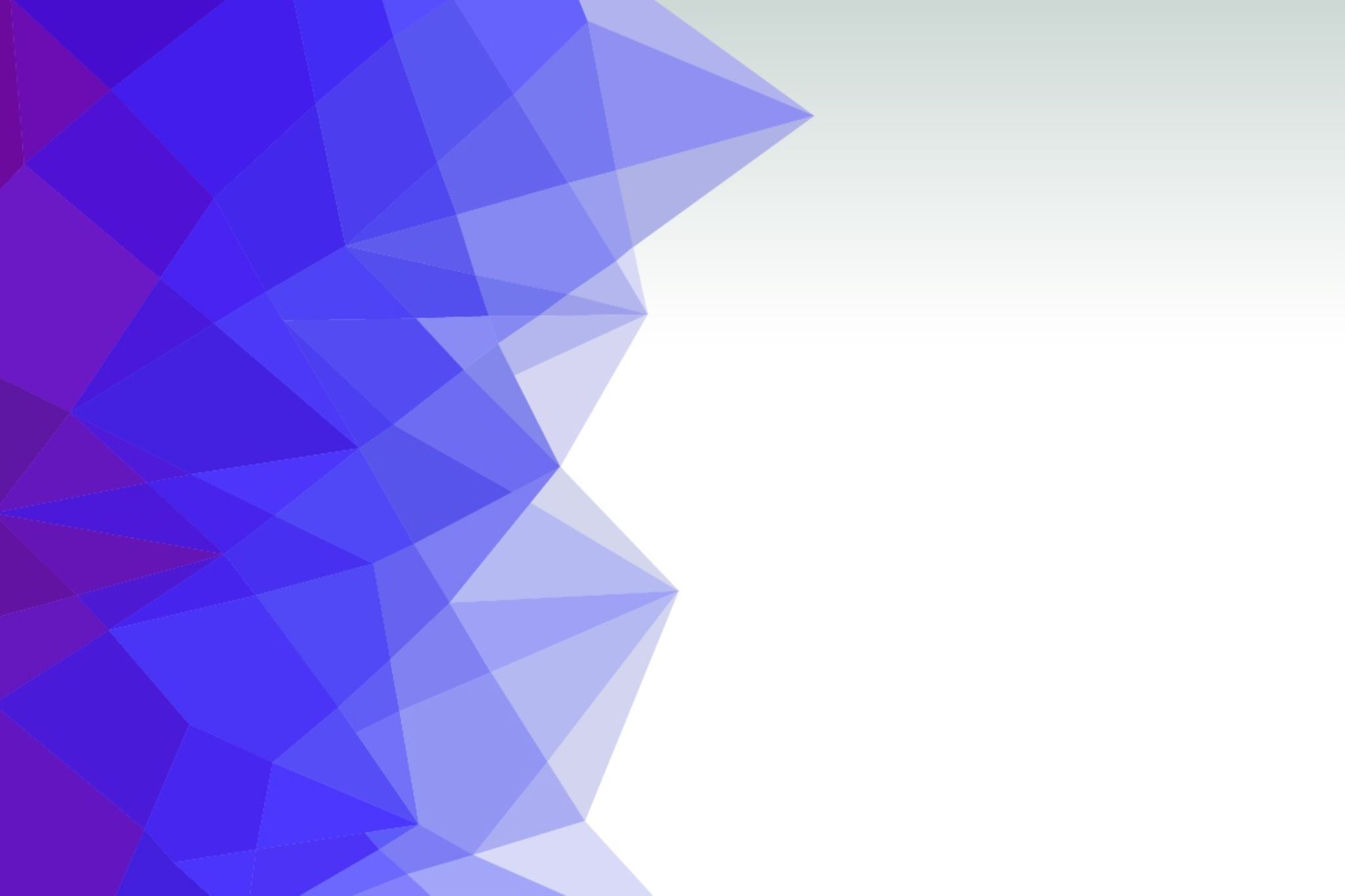 Programy Lojalnościowe i Status w Liniach Lotniczych
Większość linii lotniczych oferuje programy lojalnościowe z kartami złotymi, platynowymi i srebrnymi. Niektórzy pasażerowie mogą korzystać z salonów i dodatkowych przywilejów na pokładzie, ale wartość tych nagród nie jest duża.
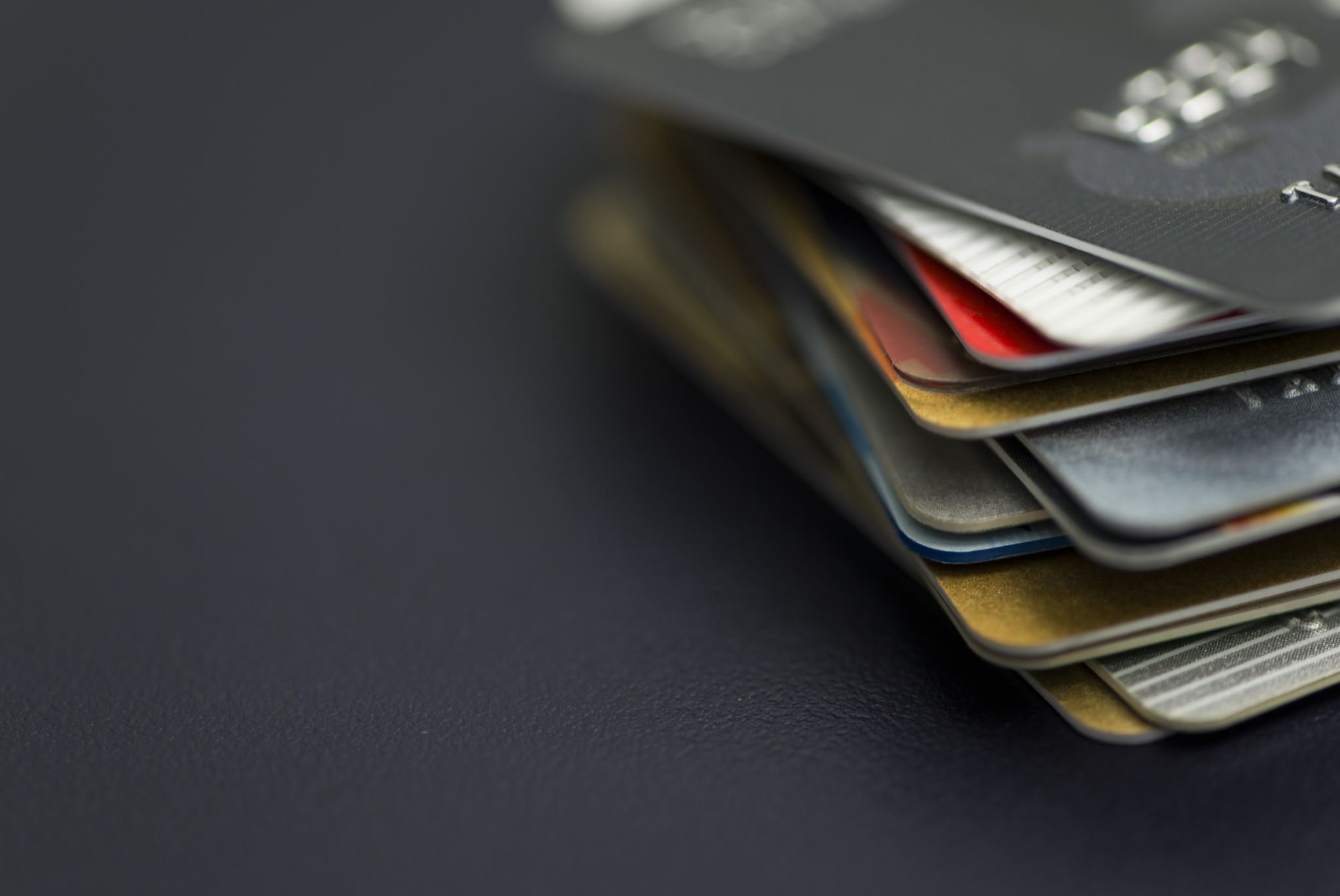 Złote i Platynowe Karty – Różnice w Statusie
Posiadacz platynowej karty czuje się bardziej prestiżowo, mając dostęp do salonu na lotnisku i lepsze traktowanie. Dlaczego jednak jedni otrzymują złote, a inni platynowe karty?
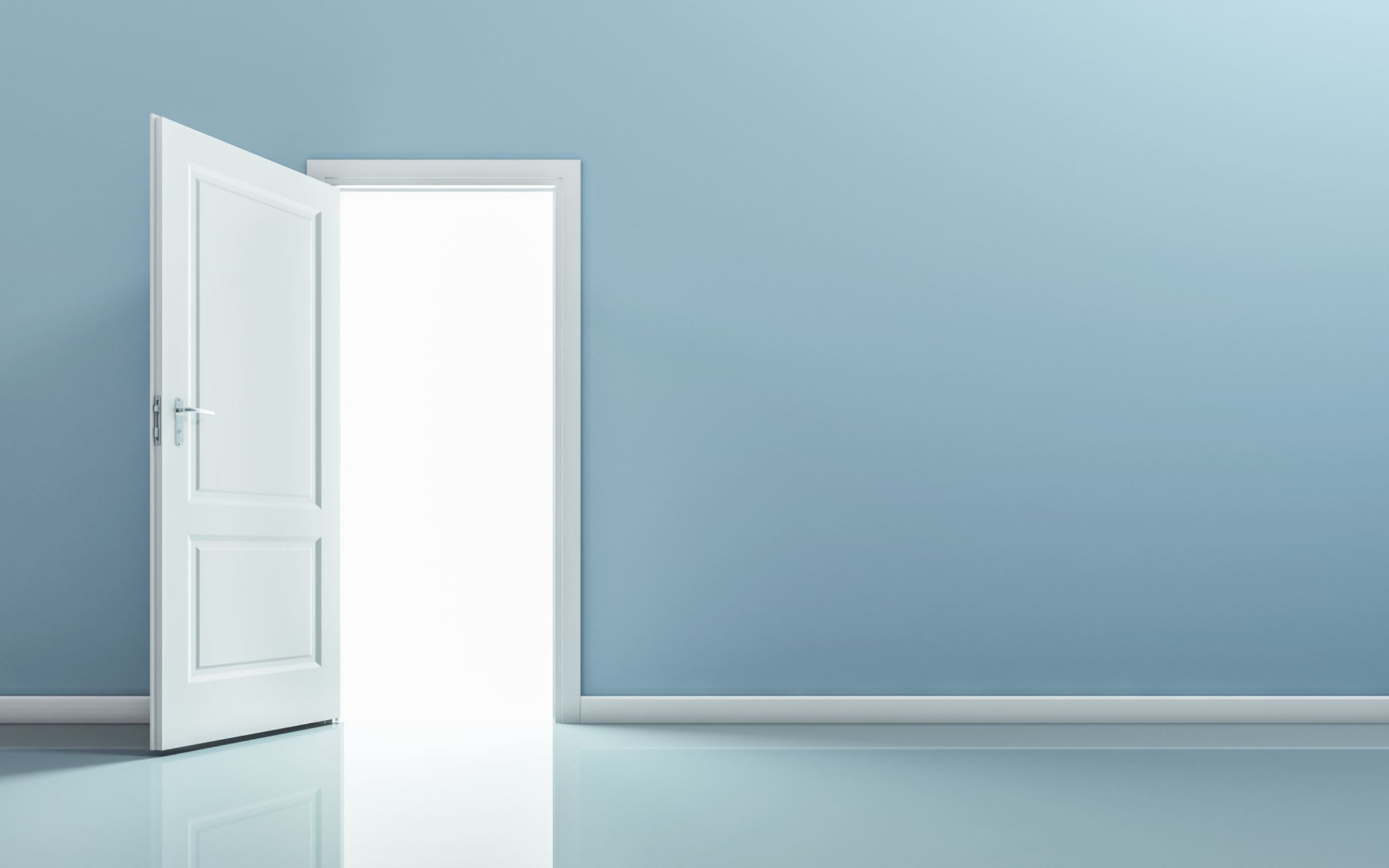 Poczucie Prestiżu i Otwarte Drzwi
Osoby chętnie płacą więcej za poczucie prestiżu, nawet jeśli to tylko otwieranie drzwi. Status pozwala poczuć się wyjątkowo, choć większość z nas może twierdzić, że status nie jest ważny, ale w głębi duszy go lubimy.
Co dzieje się, gdy linia lotnicza informuje, że nie możemy już korzystać z salonu? Posiadanie statusu może nie być kluczowe, ale jego utrata to coś zupełnie innego. To jest przykład awersji do strat.
Rola Awersji do Strat
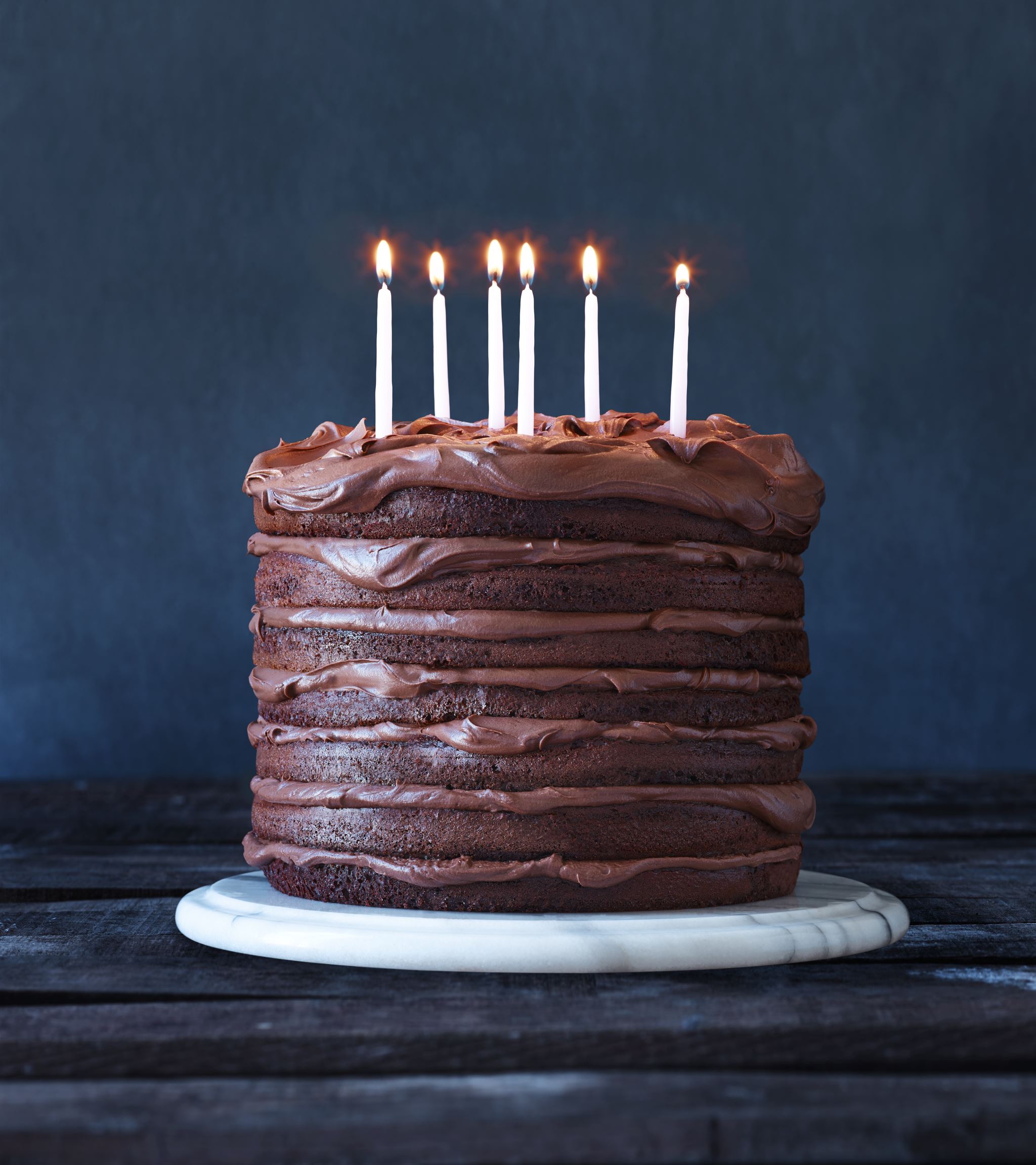 Karty Lojalnościowe Starbucks
Karta lojalnościowa Starbucks oferuje darmowy kawałek ciasta w dniu urodzin. Choć to drobny bonus, jego utrata sprawia, że zaczynamy za nim tęsknić. To nie chodzi o ciasto, a o uczucie wyróżnienia.
Znaczenie Przypisania Statusu
Foursquare przyznawał status „króla” miejsca użytkownikom, którzy często tam przebywali. Prawdziwym powodem nadania komuś statusu jest możliwość jego odebrania, co zwiększa ich zaangażowanie.
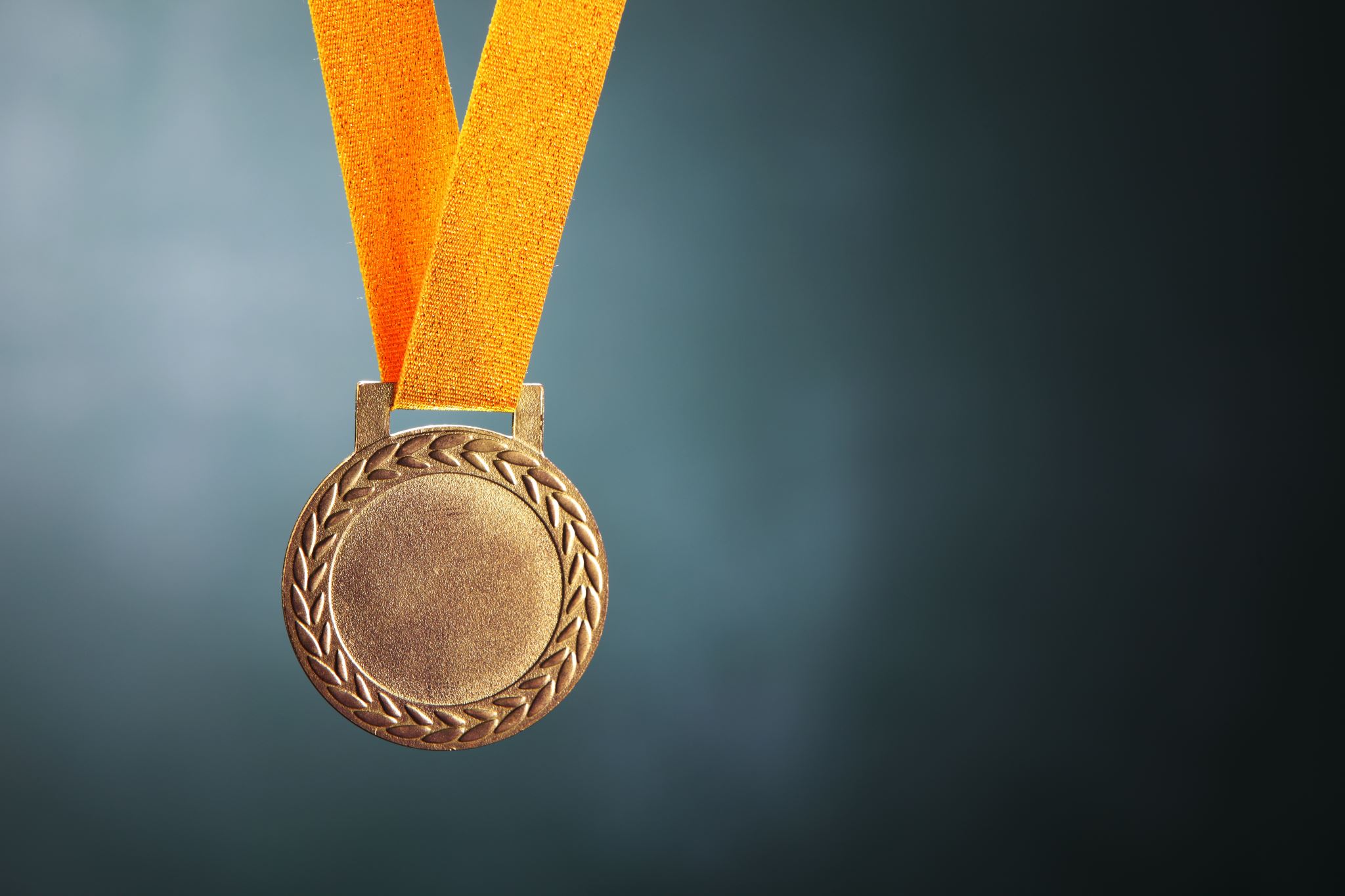 Status jako Nagroda Zewnętrzna
Status to nagroda zewnętrzna. Ludzie nigdy nie będą w pełni zadowoleni, zawsze będzie wyższa pozycja do zdobycia. To sprawia, że posiadanie statusu nie daje trwałego zadowolenia.
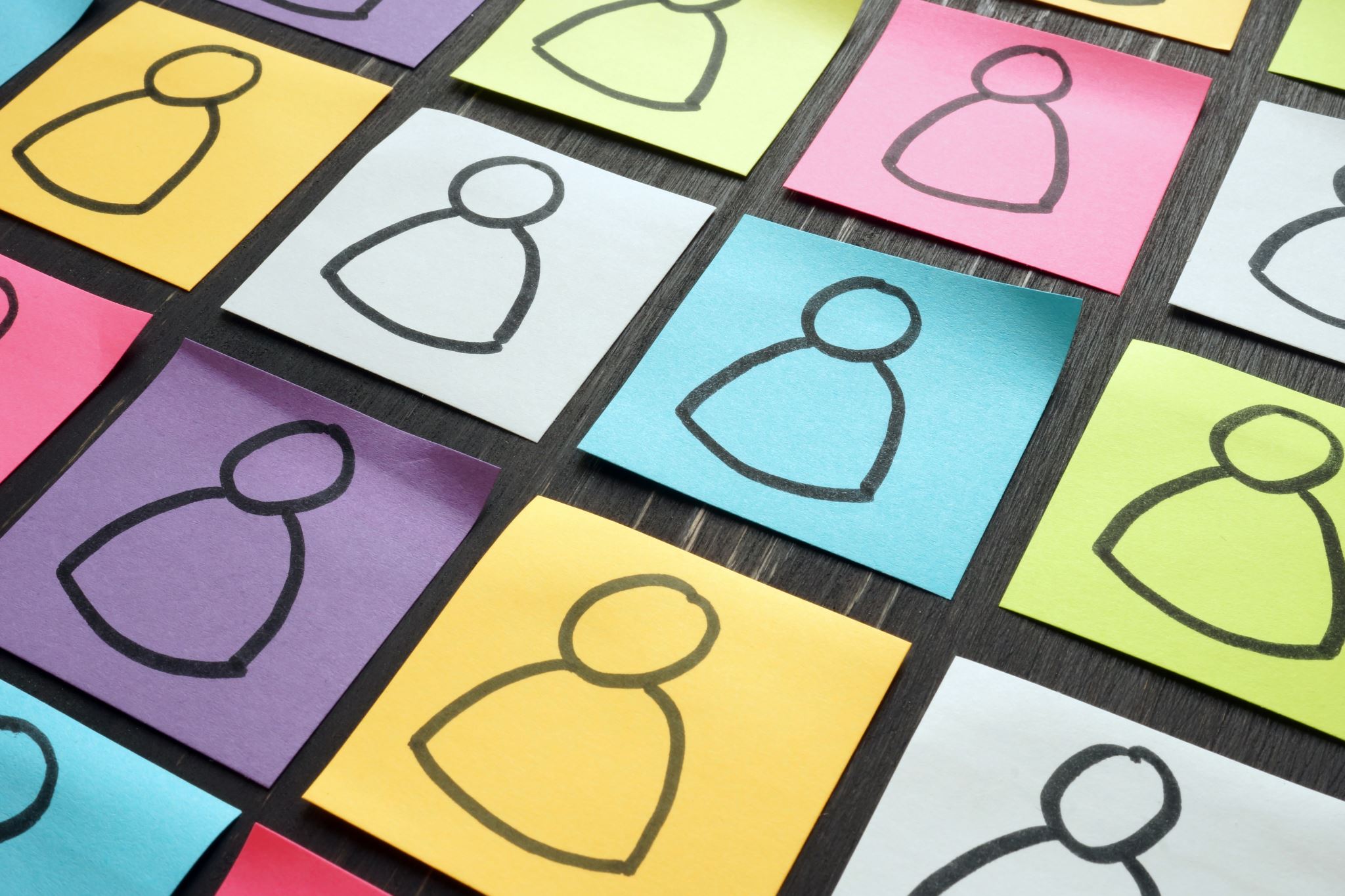 Tymczasowy Status a Motywacja
Karty lojalnościowe mogą motywować w krótkiej perspektywie, ale nadawanie tymczasowego statusu może wywoływać negatywne emocje. Należy unikać mechanizmów nadających wyższy status, zwłaszcza jeśli jest on tymczasowy.
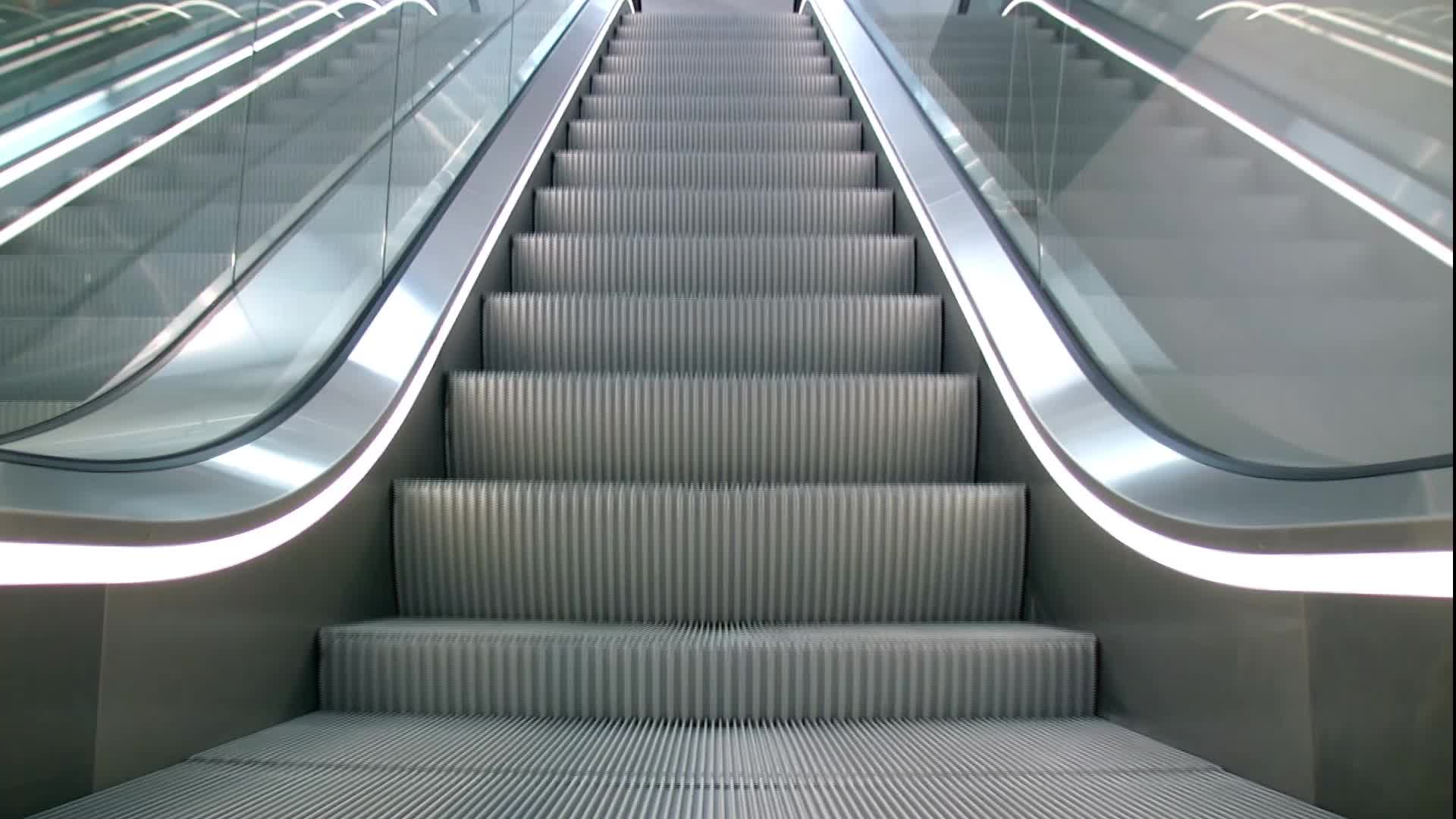 Podsumowanie – Negatywne Emocje i Status
Stosowanie statusu jako mechanizmu motywacyjnego opiera się na negatywnych emocjach i poczuciu straty. Ludzie będą to akceptować tylko przez ograniczony czas, co nie jest długoterminową strategią motywacyjną.
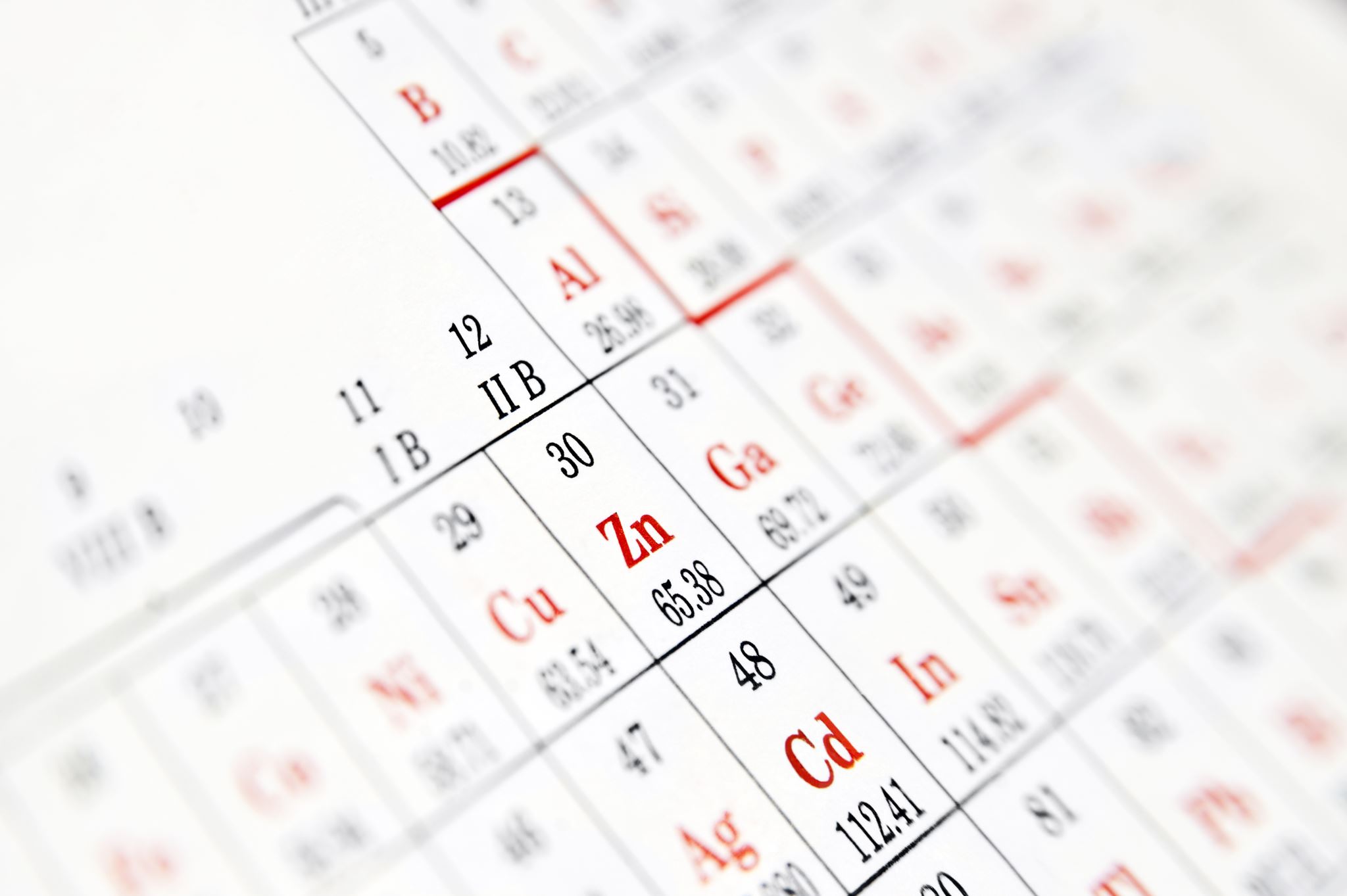 Loteria z Fotoradarem – Przykład Gamifikacji
Loteria z fotoradarem to popularny przykład gamifikacji. Dowodzi, jak natychmiastowa informacja zwrotna może motywować kierowców do zmiany zachowań na drodze.
Motywacja Poprzez Natychmiastową Informację Zwrotną
Wprowadzenie ekranów wyświetlających aktualną prędkość okazało się bardziej skuteczne niż mandaty. Ten nowy sposób prezentacji informacji zwrotnej motywuje bardziej niż kara finansowa.
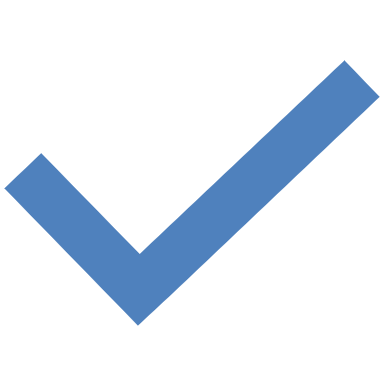 W Wielkiej Brytanii kara za przekroczenie prędkości wynosi około 30 funtów, jednak wiele osób nadal przekracza prędkość mimo obecności fotoradarów.
Fotoradary a Kara Finansowa
Miasto w Szwecji poszło krok dalej – osoby przekraczające prędkość nadal otrzymują mandaty, ale pieniądze z tych mandatów przeznaczono na nagrody dla kierowców przestrzegających przepisów.
Przykład ze Szwecji – Nagradzanie Bezpiecznych Kierowców
Środki z mandatów były zbierane przez cały miesiąc i trafiały do loterii, w której wszystkie samochody, które nie przekroczyły prędkości, miały szansę na wygraną. To wprowadza element losowy i zwiększa ekscytację.
Loteria i Losowy Element Nagrody
Jeśli regularnie jeździsz tą drogą, pilnowanie prędkości zwiększa szanse na wygraną, co zachęca do przestrzegania przepisów. Loteria działa jako dodatkowy motywator dla kierowców.
Wpływ Loterii na Zachowanie Kierowców
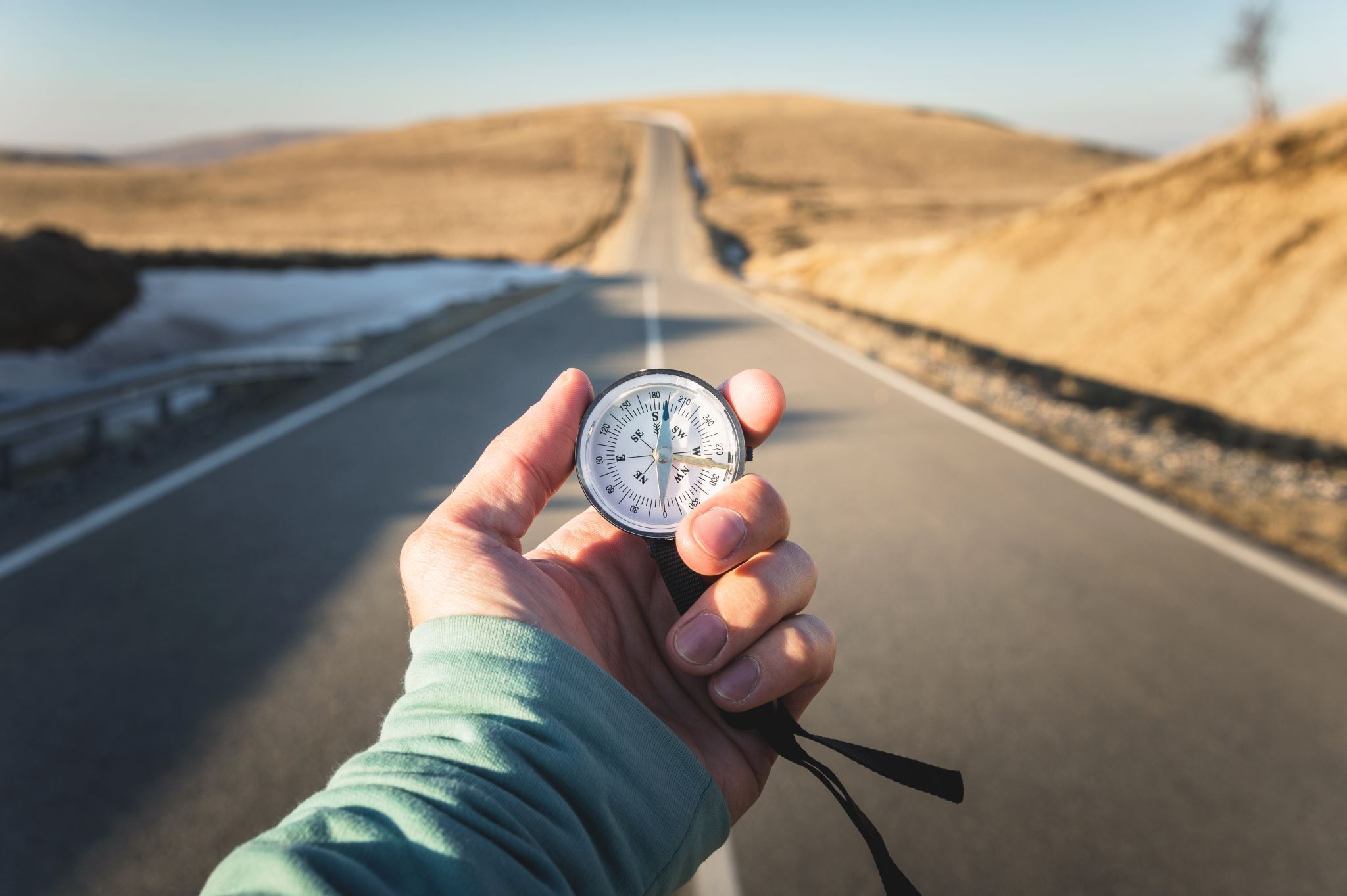 Znaczenie Wspólnego Dążenia do Bezpieczeństwa
Każdy dobrze nastawiony kierowca ma dodatkowy powód, by nie przekraczać prędkości – razem wspierają bezpieczeństwo na drodze, a bezpieczna jazda staje się wspólnym celem.
Podsumowanie – Finansowa Nagroda i Gamifikacja
Podsumowując, prostą finansową nagrodę można zamienić w grę poprzez zebranie środków i stworzenie losowego wydarzenia, co zwiększa zaangażowanie i motywację kierowców.
Przycisk 'Lubię to' – Siła Motywacji
Przycisk „Lubię to” wykorzystuje nasze najsilniejsze motywatory, ale i te najgorsze. Daje nam „punkty” za akceptację, co działa jak tymczasowy status, który możemy stracić przy następnym poście.
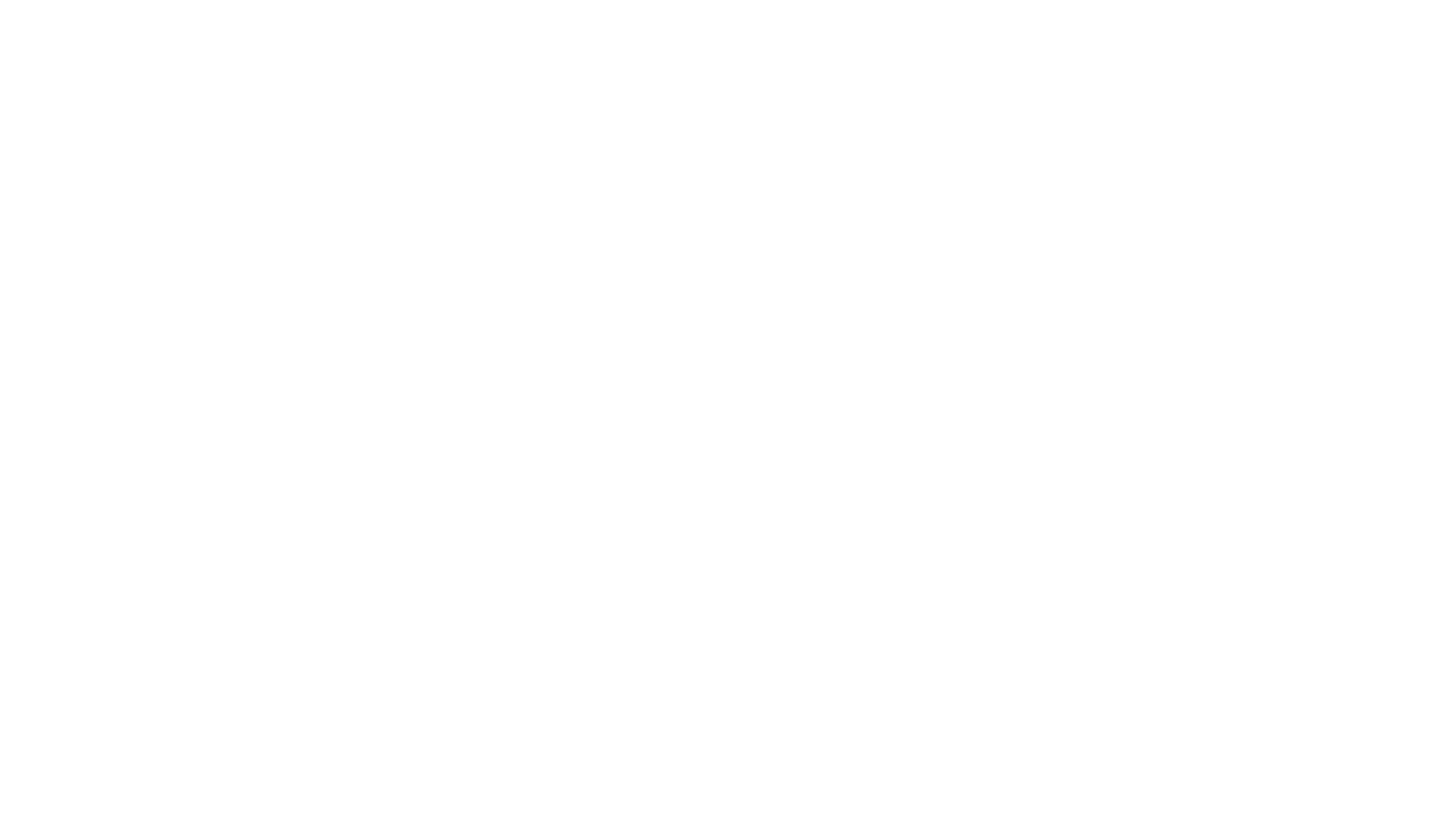 Przyciski Lubię to i 'Punkty' za Akceptację
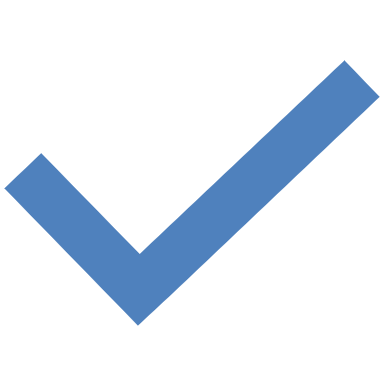 Każde polubienie to dowód społeczny – sygnał, że zadowoliliśmy społeczność i że nas akceptują. To motywacja zewnętrzna, której nigdy nie mamy wystarczająco. Im więcej jej mamy, tym bardziej jej pragniemy.
Status Tymczasowy w Mediach Społecznościowych
Przycisk „Lubię to” tworzy chwilowy status. Każdy kolejny post może być lepszy lub gorszy, co oznacza, że łatwo możemy stracić zdobyty status, jeśli następny post nie uzyska wystarczająco dużo polubień.
Dowód Społeczny jako Motywacja Zewnętrzna
Dowód społeczny jest motywacją zewnętrzną, ponieważ zależy od innych ludzi i nie pochodzi z naszego wnętrza. To uzależniający cykl, który nigdy nie jest zaspokojony, ponieważ wciąż pragniemy więcej.
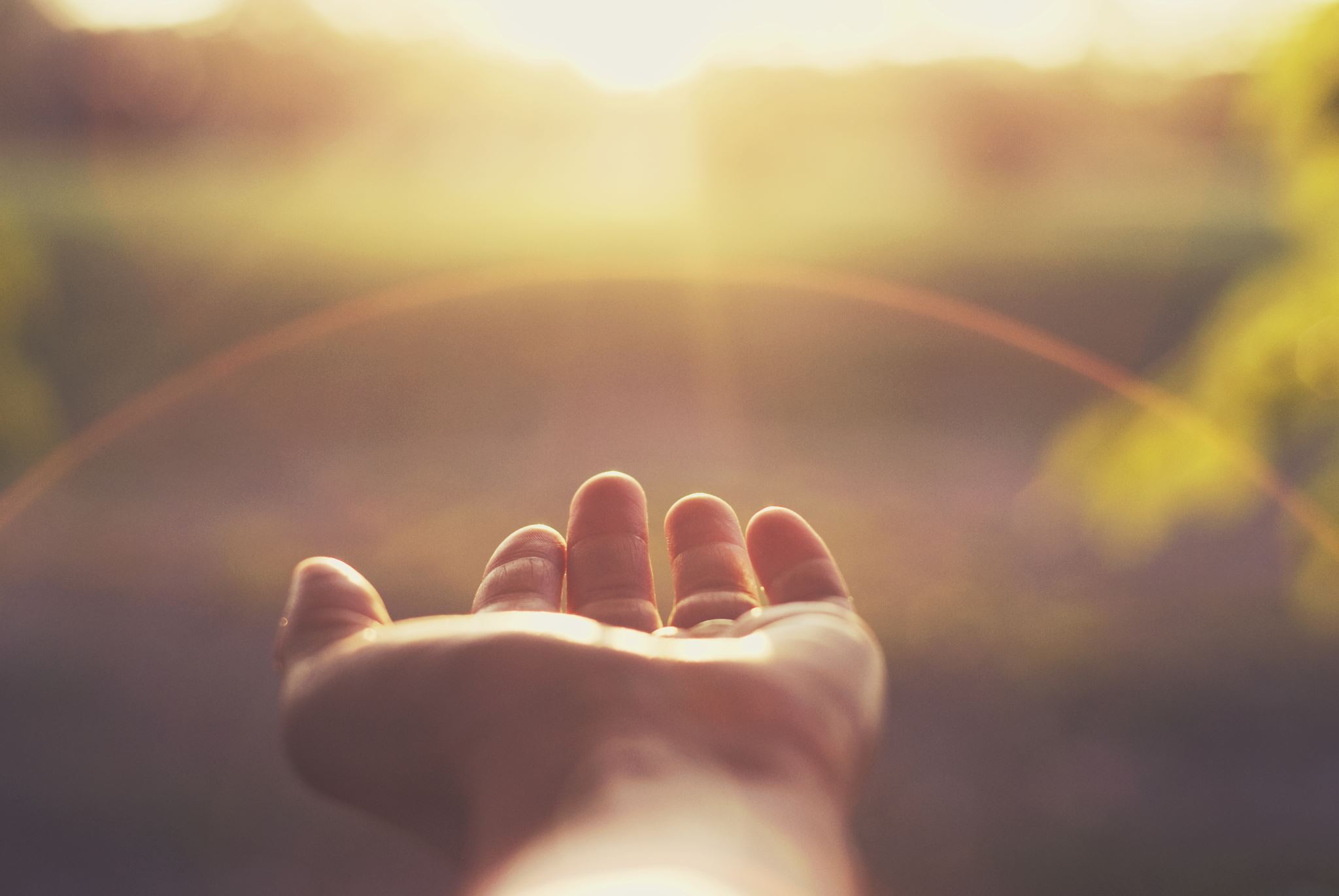 Uzależniający Cykl i Losowe Zdarzenia
Nic nie jest bardziej uzależniające niż losowe zdarzenia. Powiadomienia o polubieniach na telefonie pojawiają się w losowych momentach dnia, co potęguje nasze uzależnienie od akceptacji społecznej.
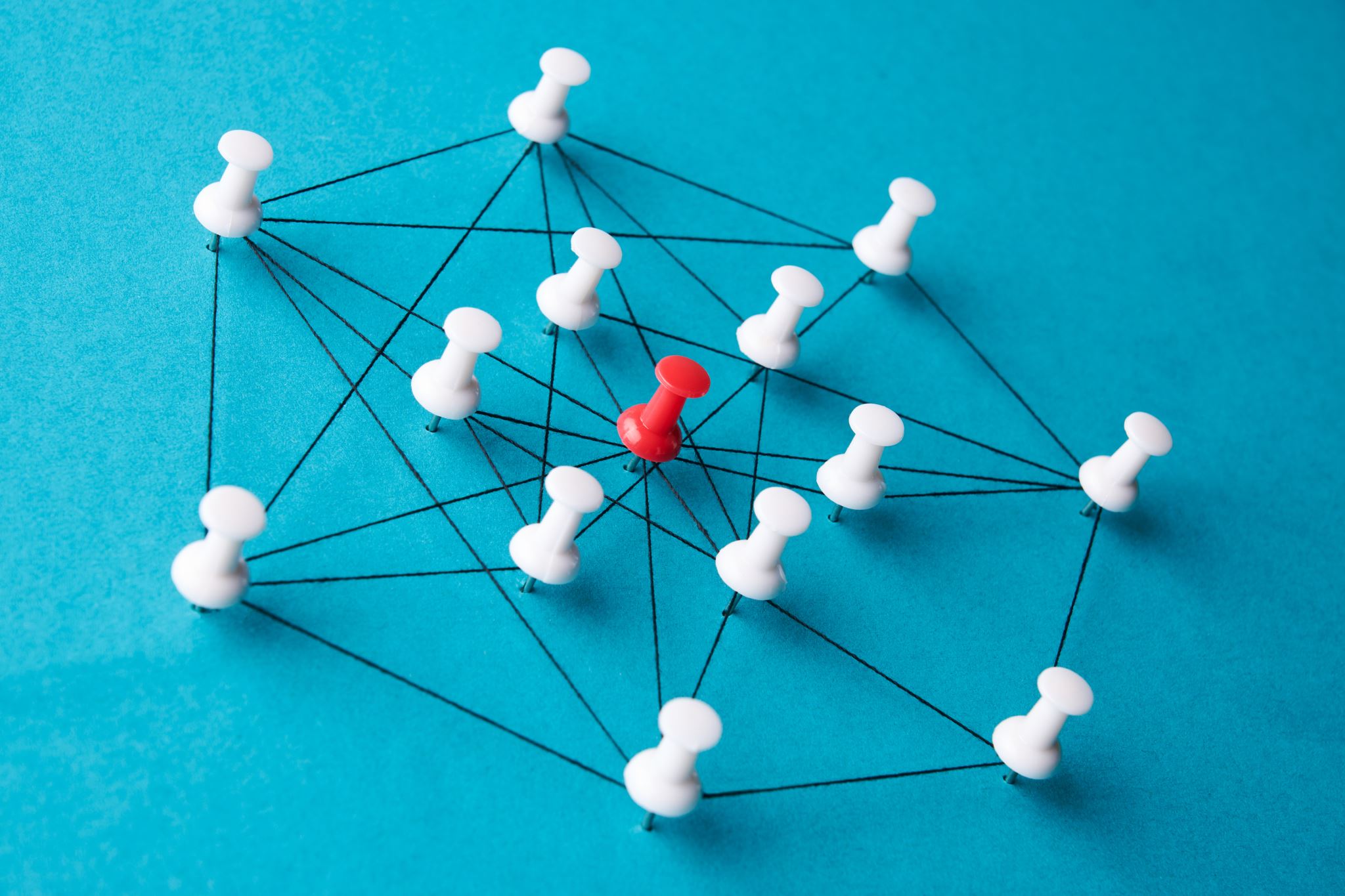 Powiadomienia i Efekt Losowych Wzmocnień
Każde powiadomienie działa jak losowe wzmocnienie, które angażuje nas jeszcze bardziej. Nawet jeśli nie mamy powiadomień, logując się widzimy losową liczbę, która ocenia naszą aktywność na platformie.
Teorie o Powiadomieniach na Instagramie
Istnieją teorie, że Instagram nie wysyła powiadomienia o polubieniu od razu, lecz w idealnym momencie, aby przyciągnąć nas jeszcze bardziej. Choć to teoria spiskowa, nie jest zaskakująca.
Długoterminowy Stres i System Limbiczny
Każde powiadomienie wpływa na nasz system limbiczny, prowadząc do długotrwałego stresu. Otrzymujemy zastrzyk dopaminy, jakbyśmy osiągnęli sukces, ale efekt ten jest krótkotrwały.
Podsumowanie – Skuteczność i Negatywne Techniki
Przyciski „Lubię to” są skutecznym sposobem angażowania ludzi, ale wykorzystują najgorsze techniki, które wywołują negatywne emocje i uzależnienie od zewnętrznej akceptacji.
Motywacja vs. Zaangażowanie – Wprowadzenie
Mam nadzieję, że sekcja z przykładami będzie dla Ciebie przydatnym źródłem, do którego będziesz mógł wracać, gdy potrzebujesz odświeżenia wiedzy na temat gamifikacji, zaangażowania i motywacji.
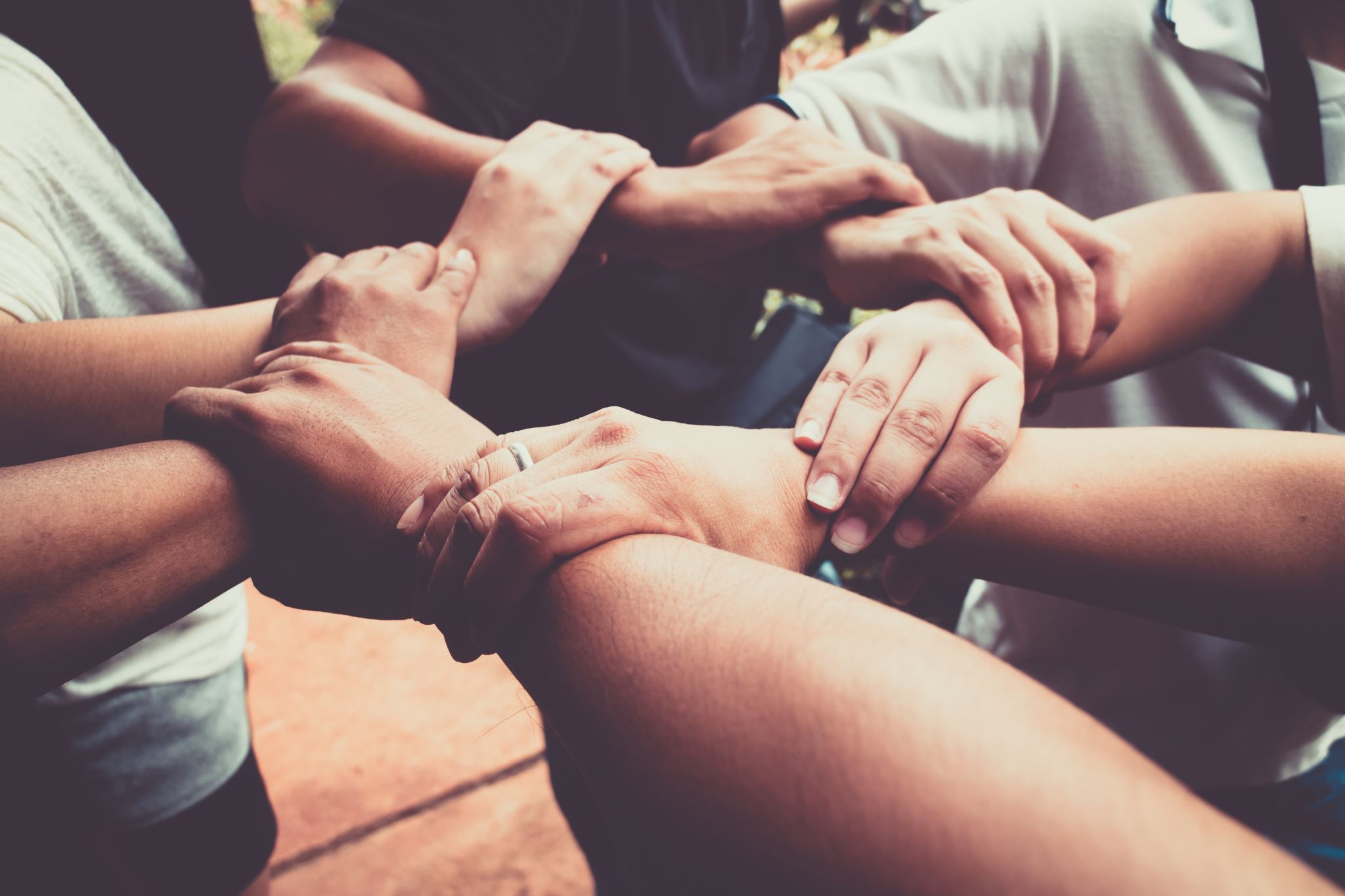 Różnica między Motywacją a Zaangażowaniem
Motywacja to to, co skłania nas do działania, a zaangażowanie to stopień, w jakim angażujemy się w daną czynność, kiedy już ją wykonujemy. Są sytuacje, gdy te dwie rzeczy są w bezpośrednim konflikcie.
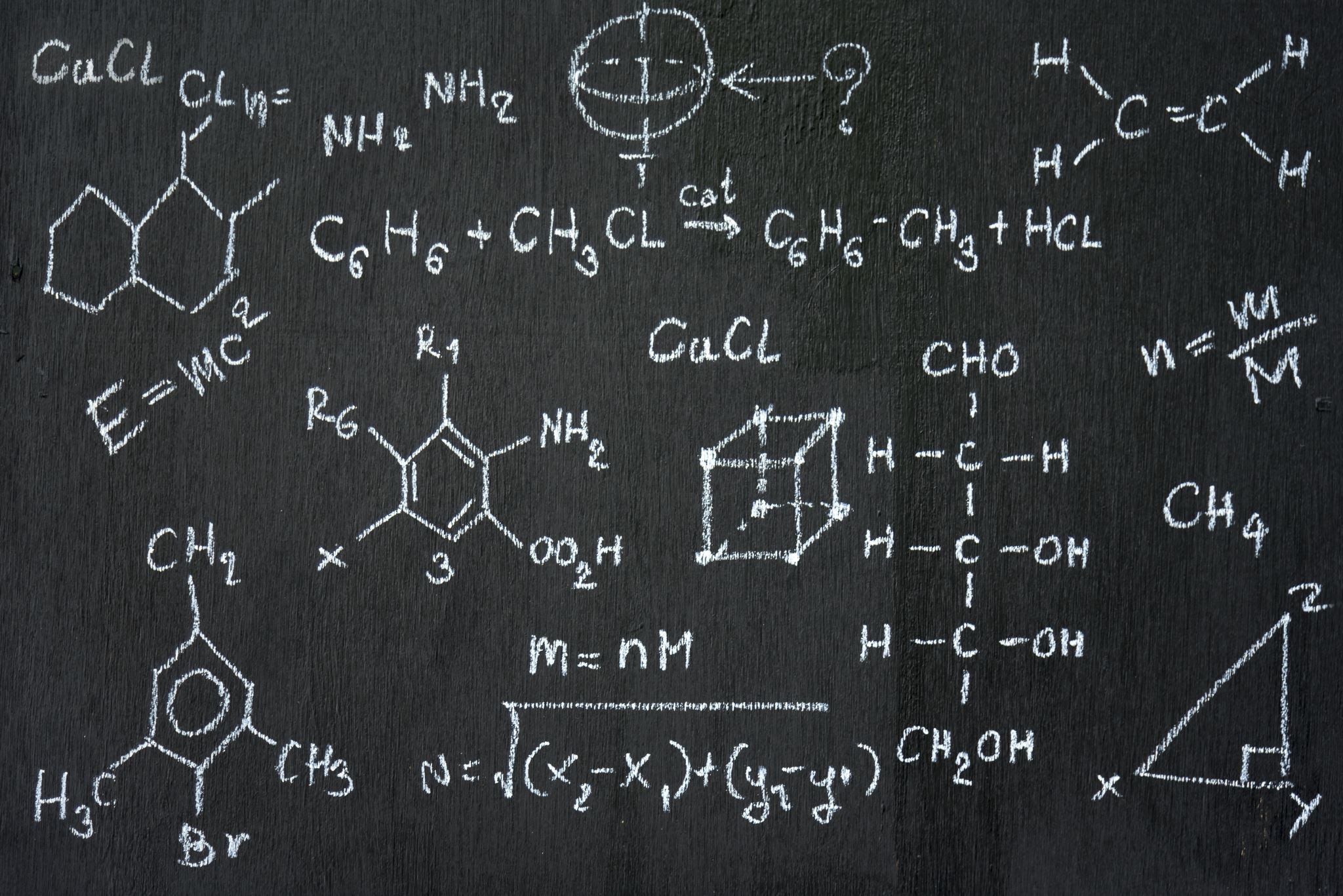 Przykład z Postami na Blogach
Przykład: posty na blogach. Te, które najskuteczniej motywują do przeczytania, zwykle są tymi, z którymi angażujemy się najmniej.
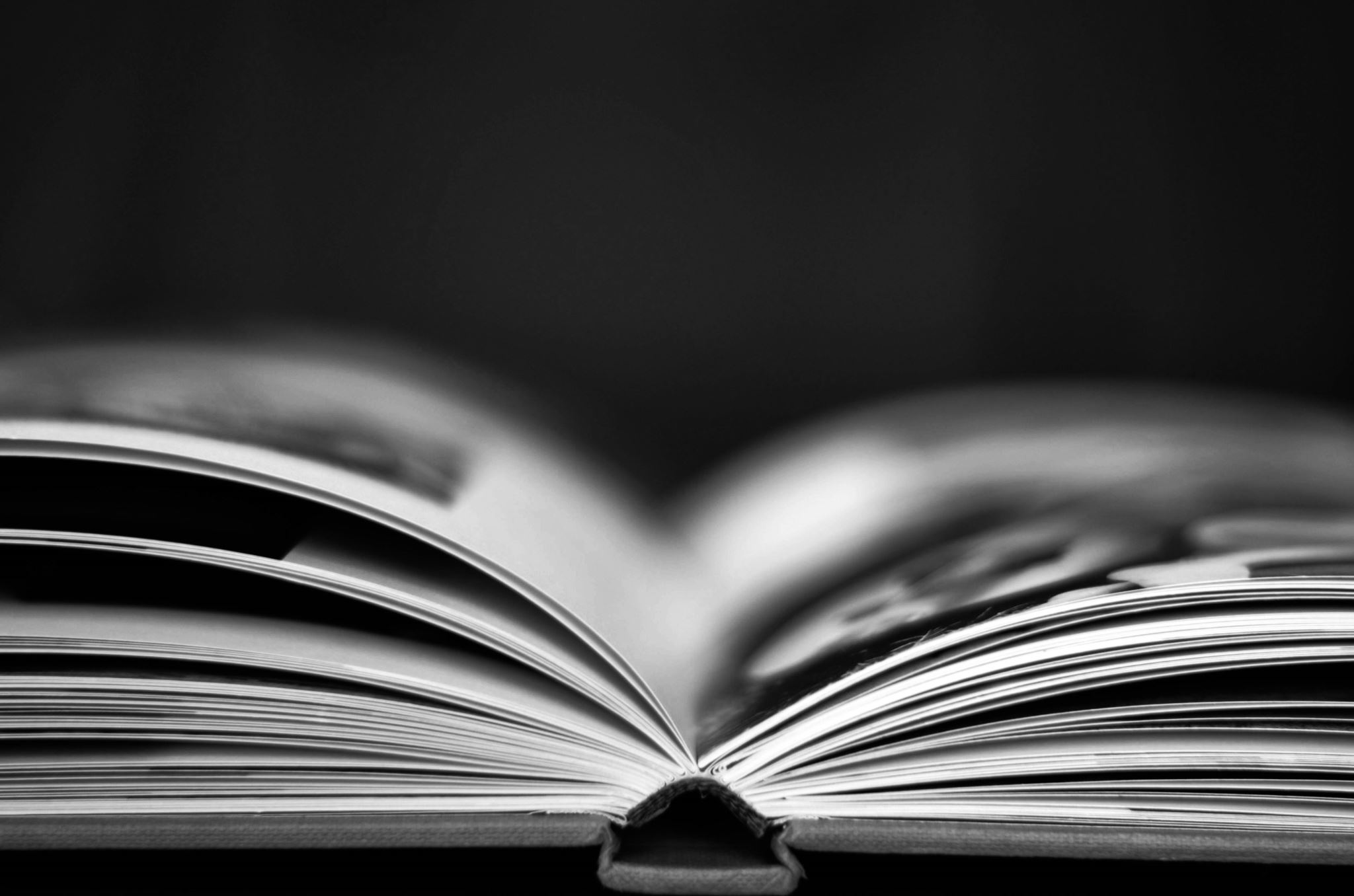 Czytanie Książek – Wersja Cyfrowa vs. Papierowa
Ludzie częściej kończą książki na Kindle'u niż w wersji papierowej, ale bardziej angażują się i lepiej zapamiętują wersje papierowe.
 To, co motywuje nas do czytania więcej, jest tym, w co angażujemy się mniej.
Przykład Duolingo – Motywacja Bez Zaangażowania
Aplikacja Duolingo jest bardzo motywująca – łatwo po prostu kliknąć i zrobić pięciominutowy kurs, ale jest mało angażująca, ponieważ można jej używać podczas innych czynności.
Dlaczego Duolingo jest Motywujące
Ludzie są zmotywowani do korzystania z Duolingo, ponieważ jest mało angażujące. Można z niego korzystać w trakcie oglądania TV, w autobusie, a nawet na wykładzie.
Trudności w Mierzeniu Zaangażowania
Krótkoterminowa vs. Długoterminowa Motywacja
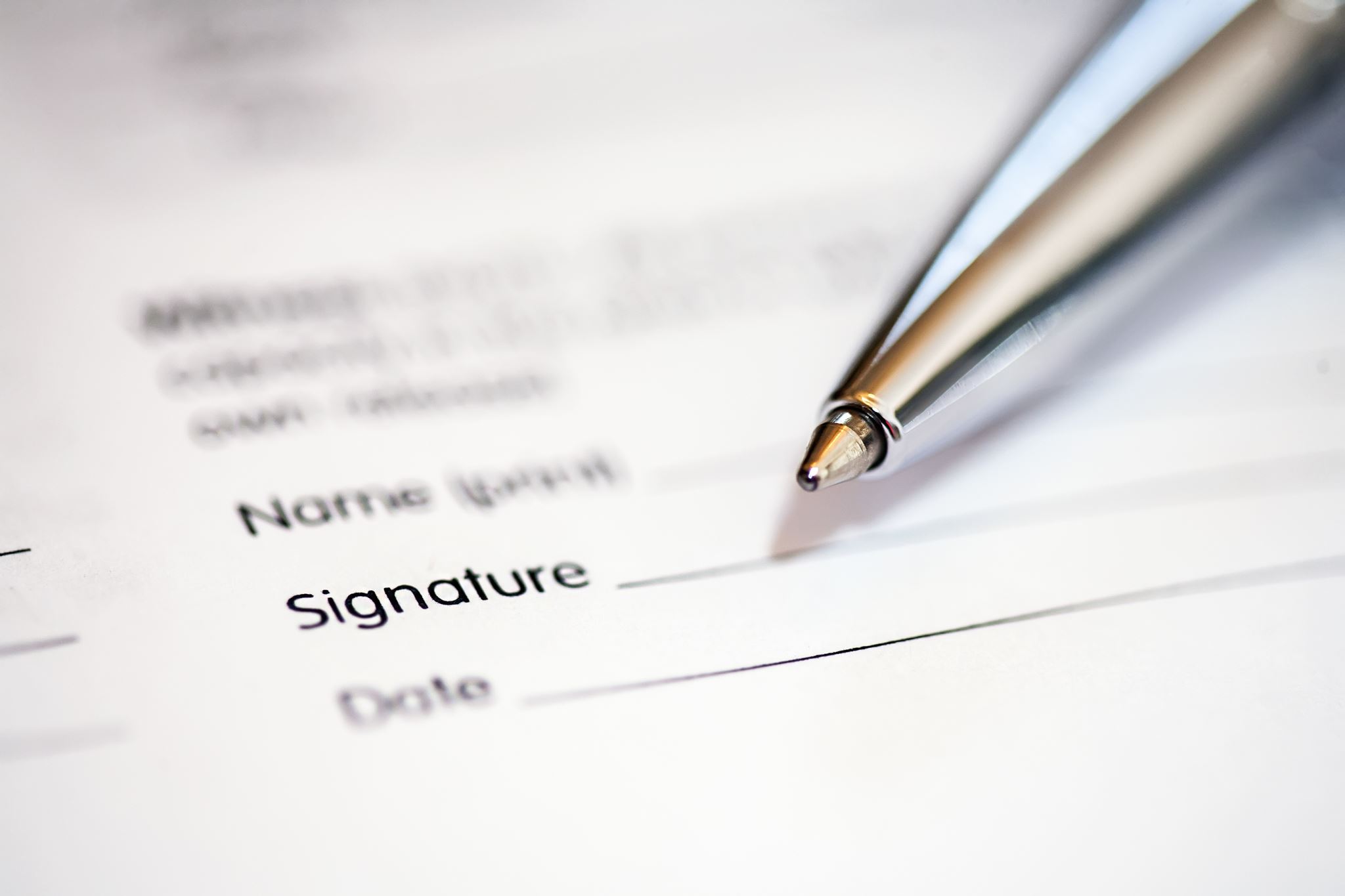 Podsumowanie – Wartość Skupienia na Zaangażowaniu
Zaangażowanie jest trudniejsze do zmierzenia, co oznacza więcej możliwości. 
Skupienie się na zaangażowaniu może przynieść większe korzyści, a na rynku jest niewiele produktów, które na to stawiają.